AvePoint Heuristic and Human Centered design Evaluation
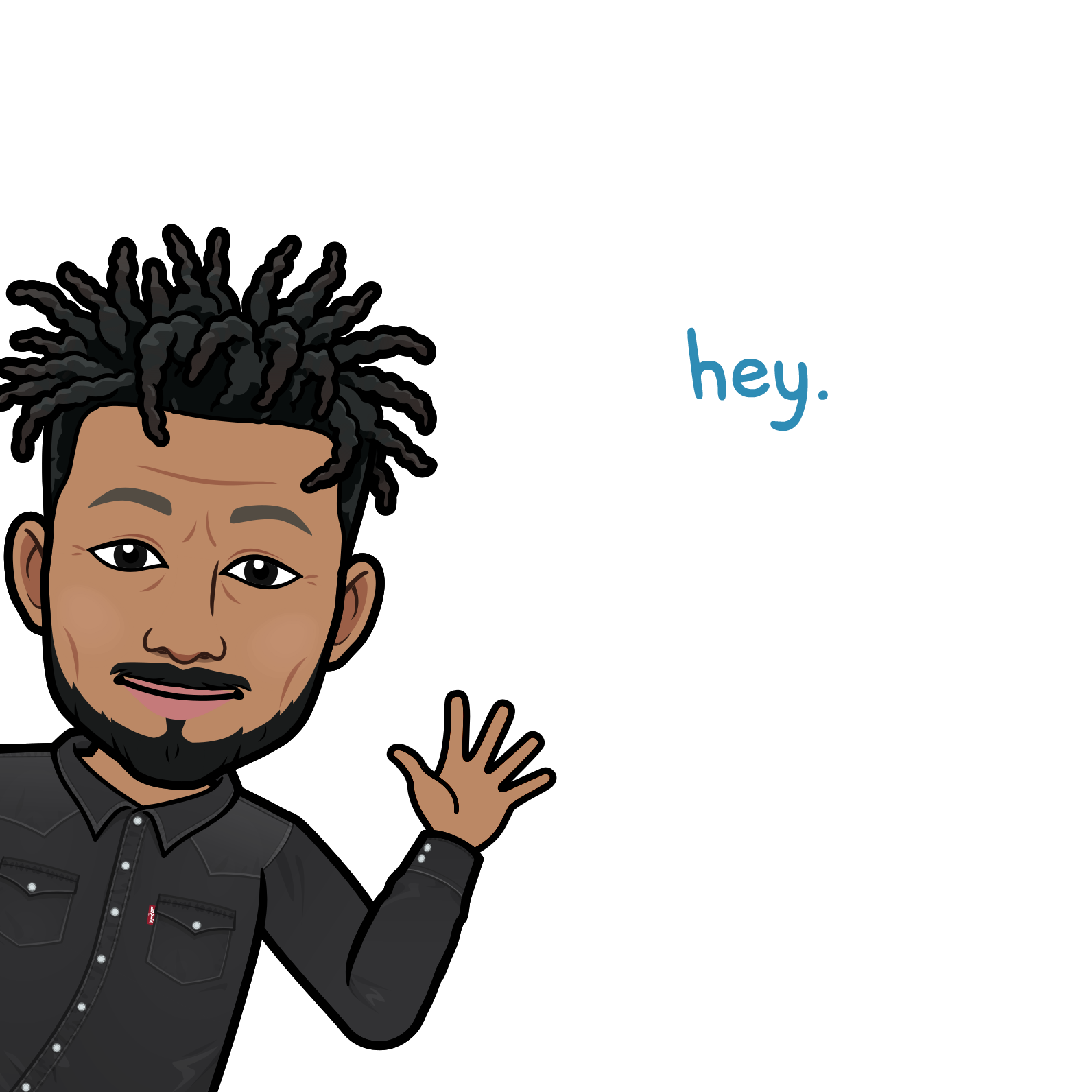 Product Designer: Osita Nwankwo
Product Manager: Rima Reyes
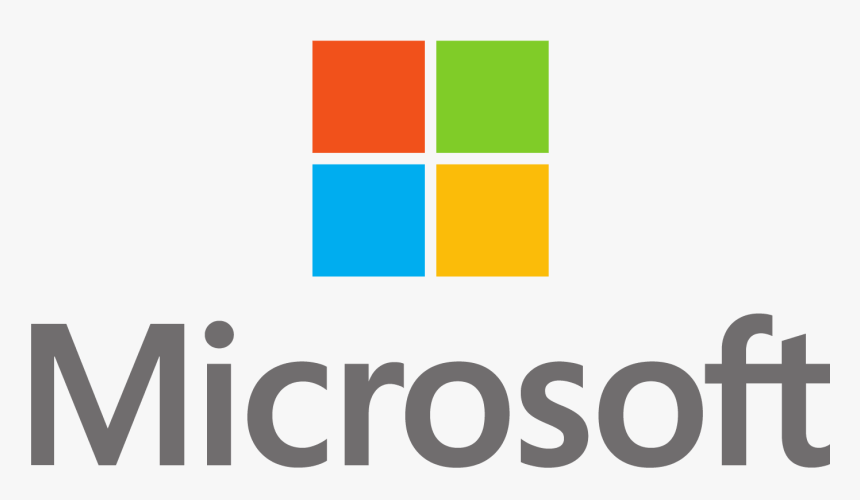 Usability error meter
High
You may notice a meter on the left side of the screen. This is the ‘usability error meter’, it tracks the priority level of error from low, moderate and high.
Moderate
Low
Scenario 1: Create Workspace
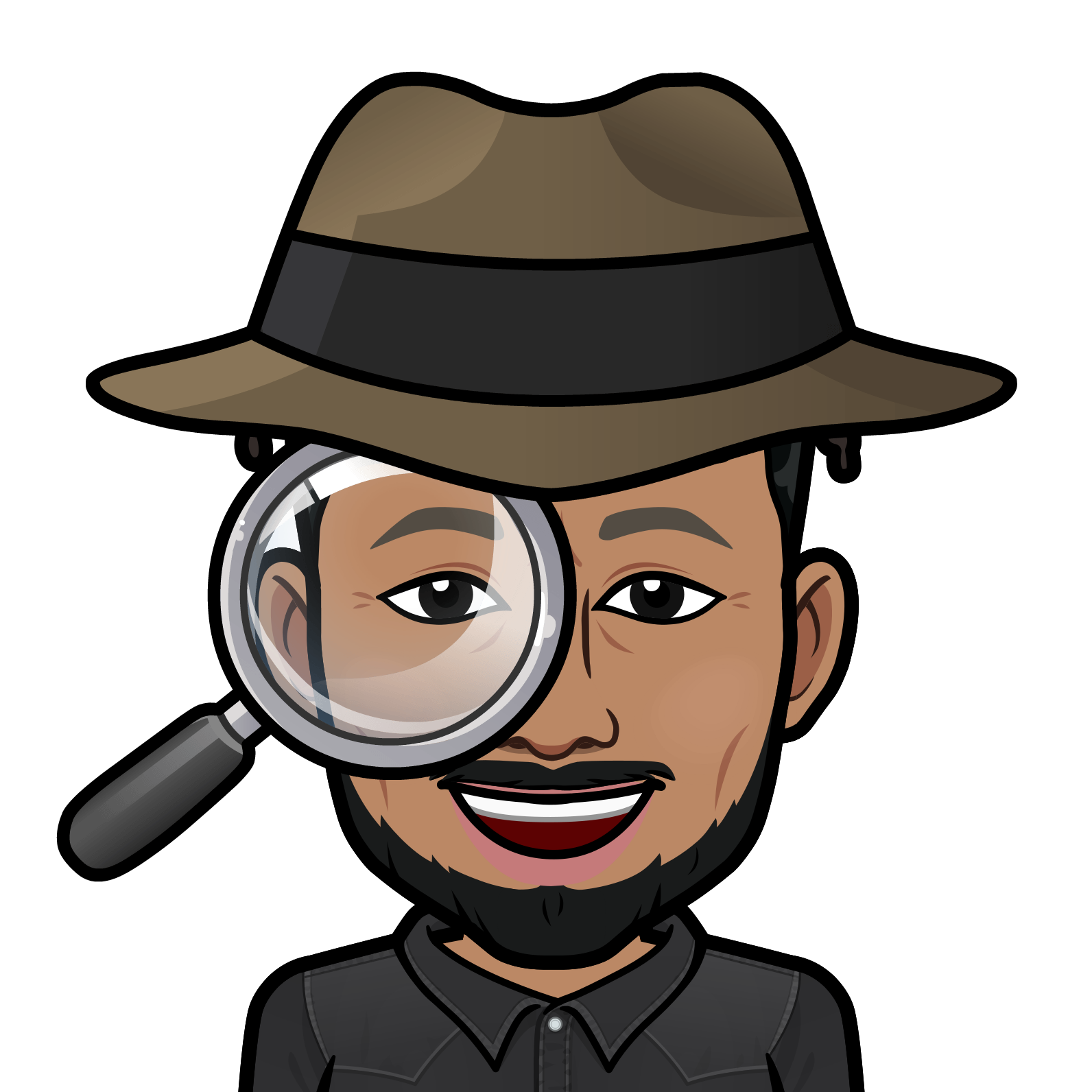 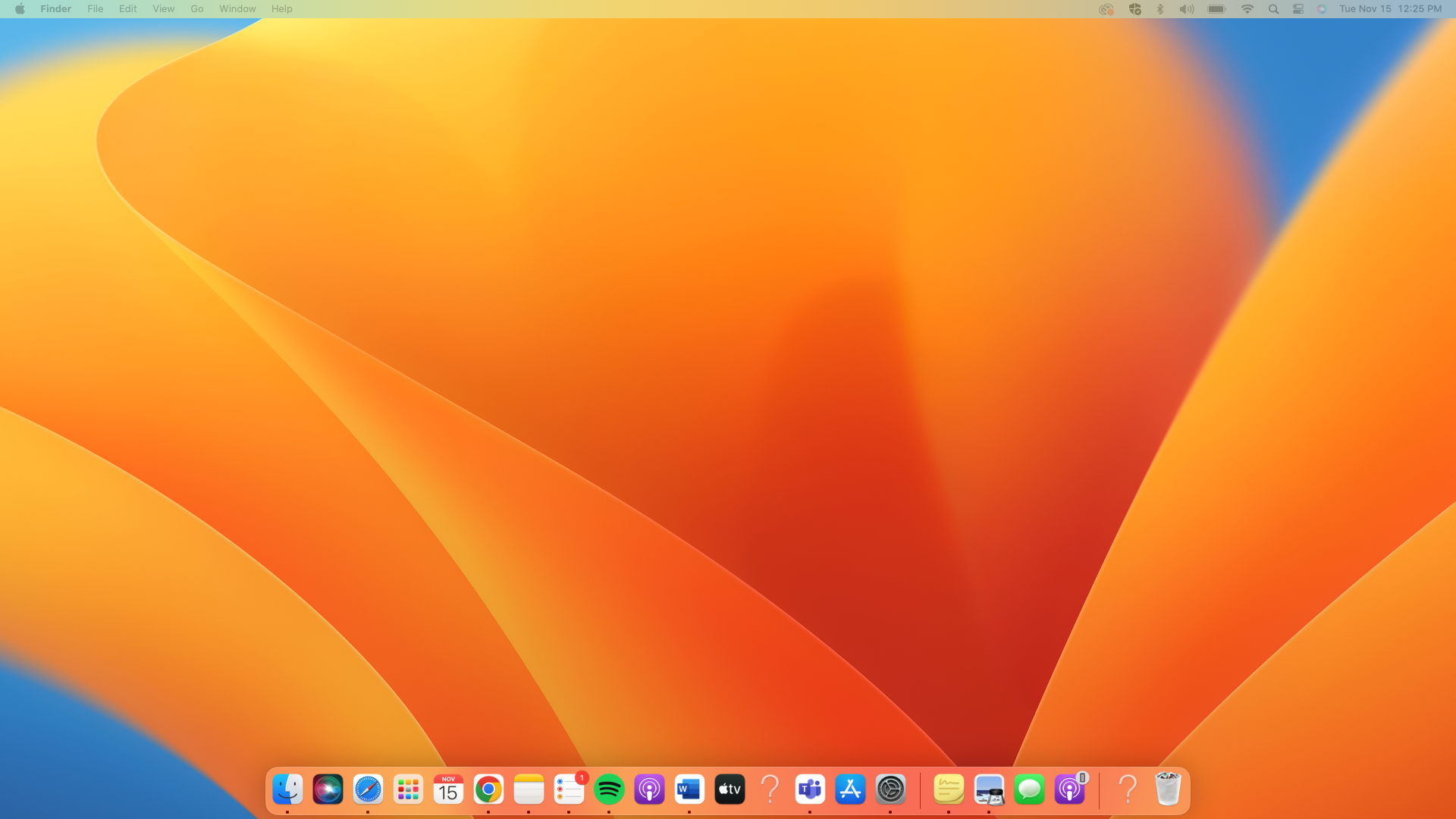 Call to action is vague
Ancillary pain
Expected gain to fix 
Can increase productivity
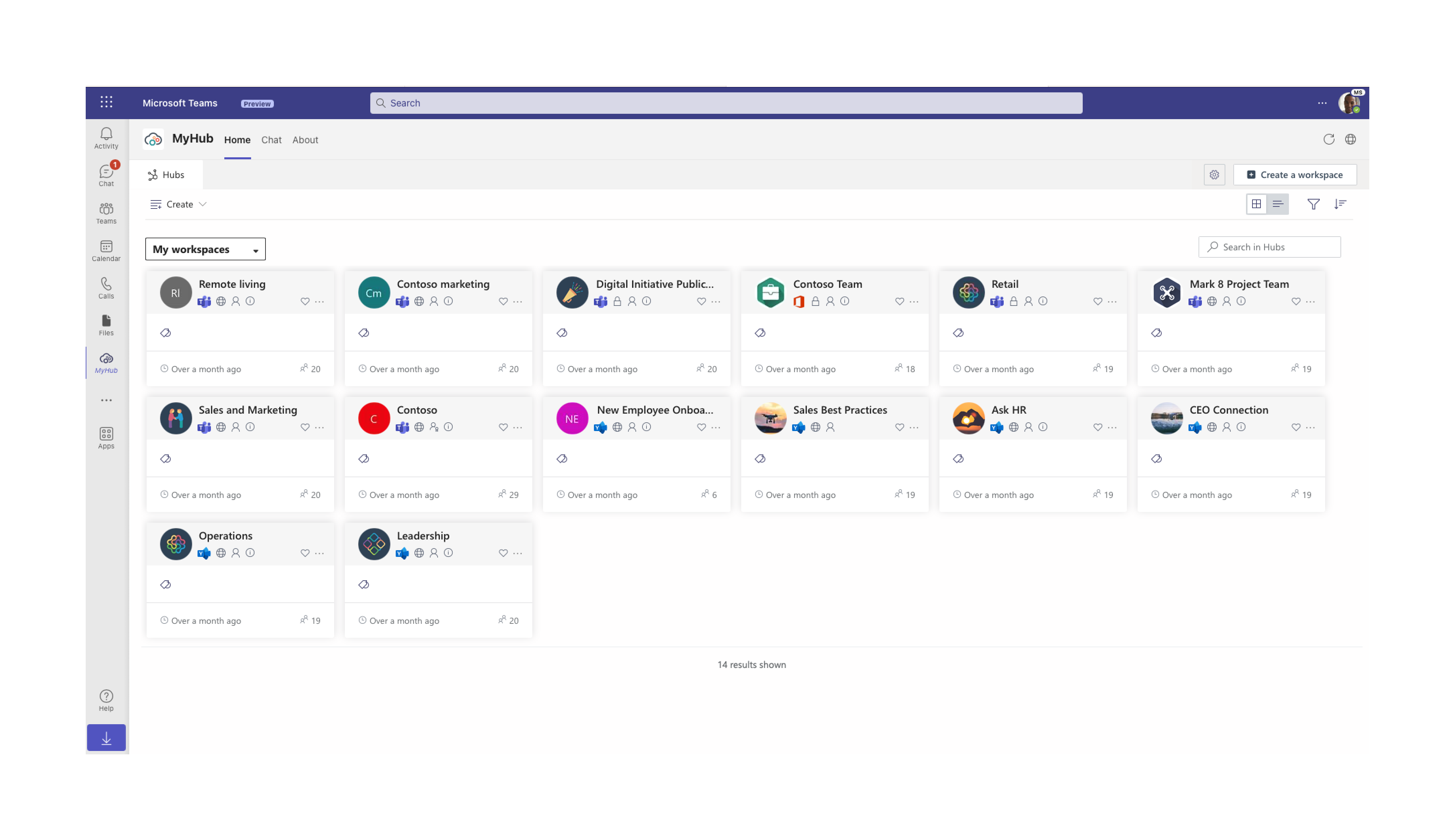 create what?
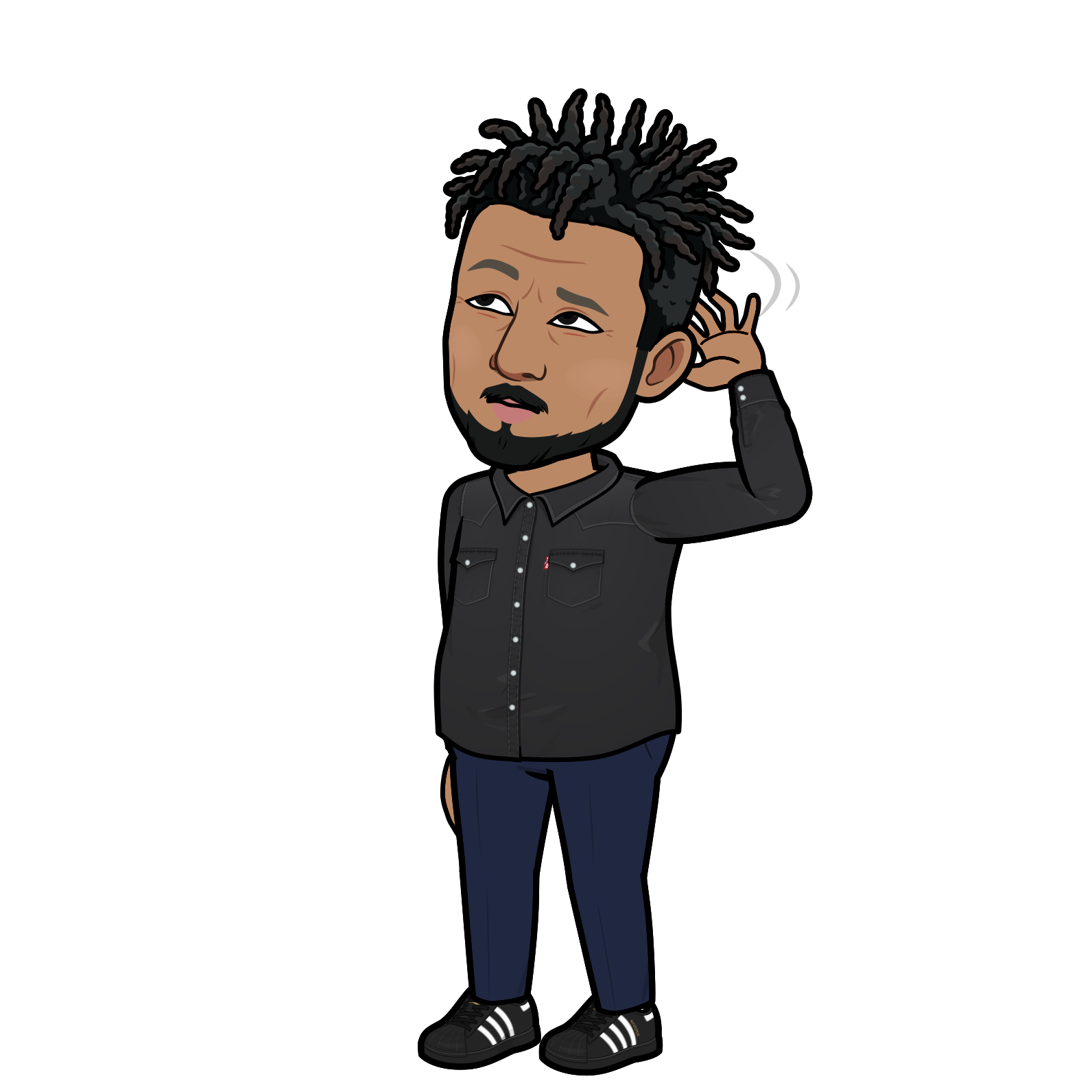 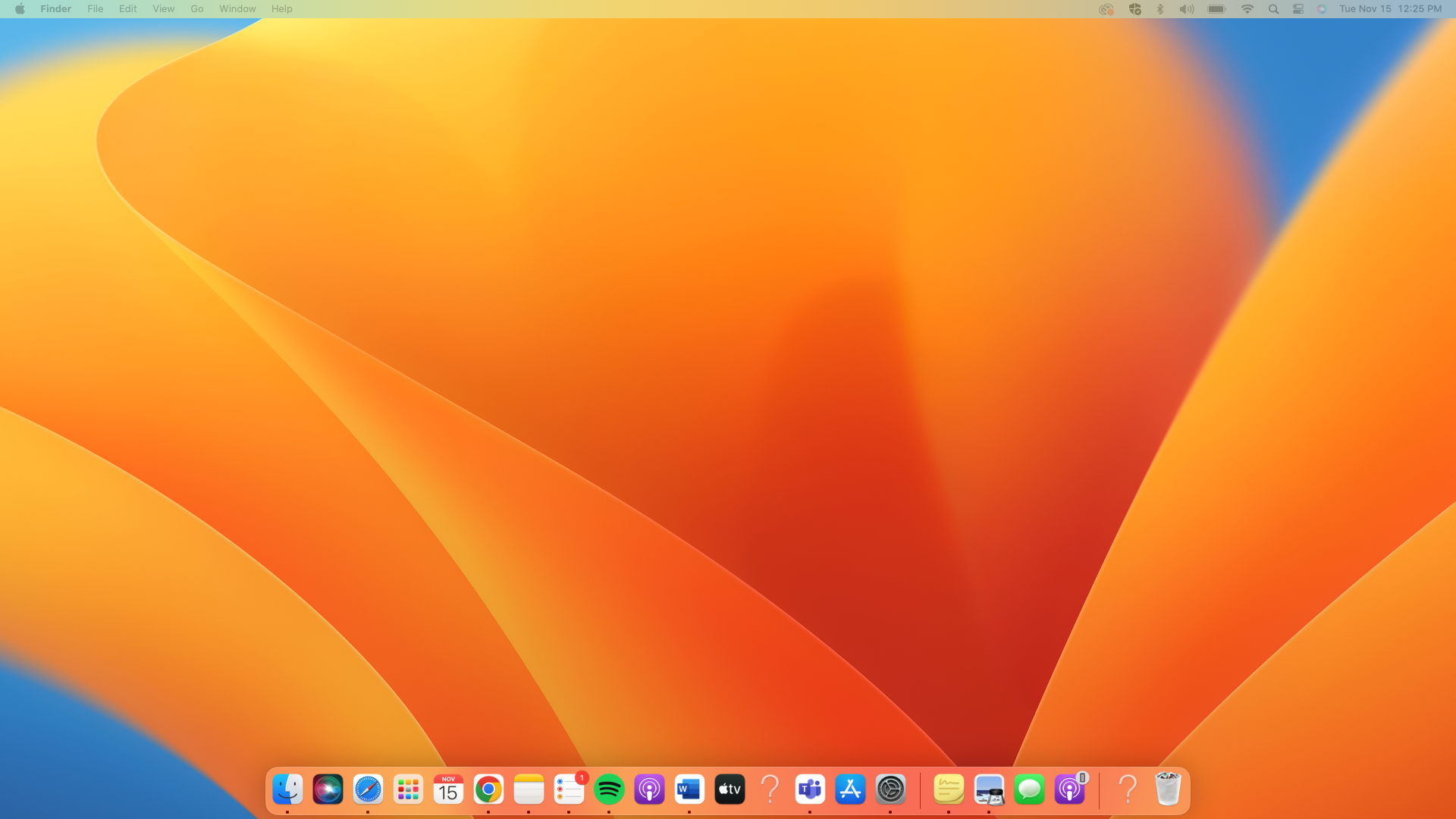 Consistency of standards issue
Leading icons are not consistant
Users should not have to wonder whether different actions mean the same thing
Ancillary pain
Expected gain to fix 
Can increase productivity
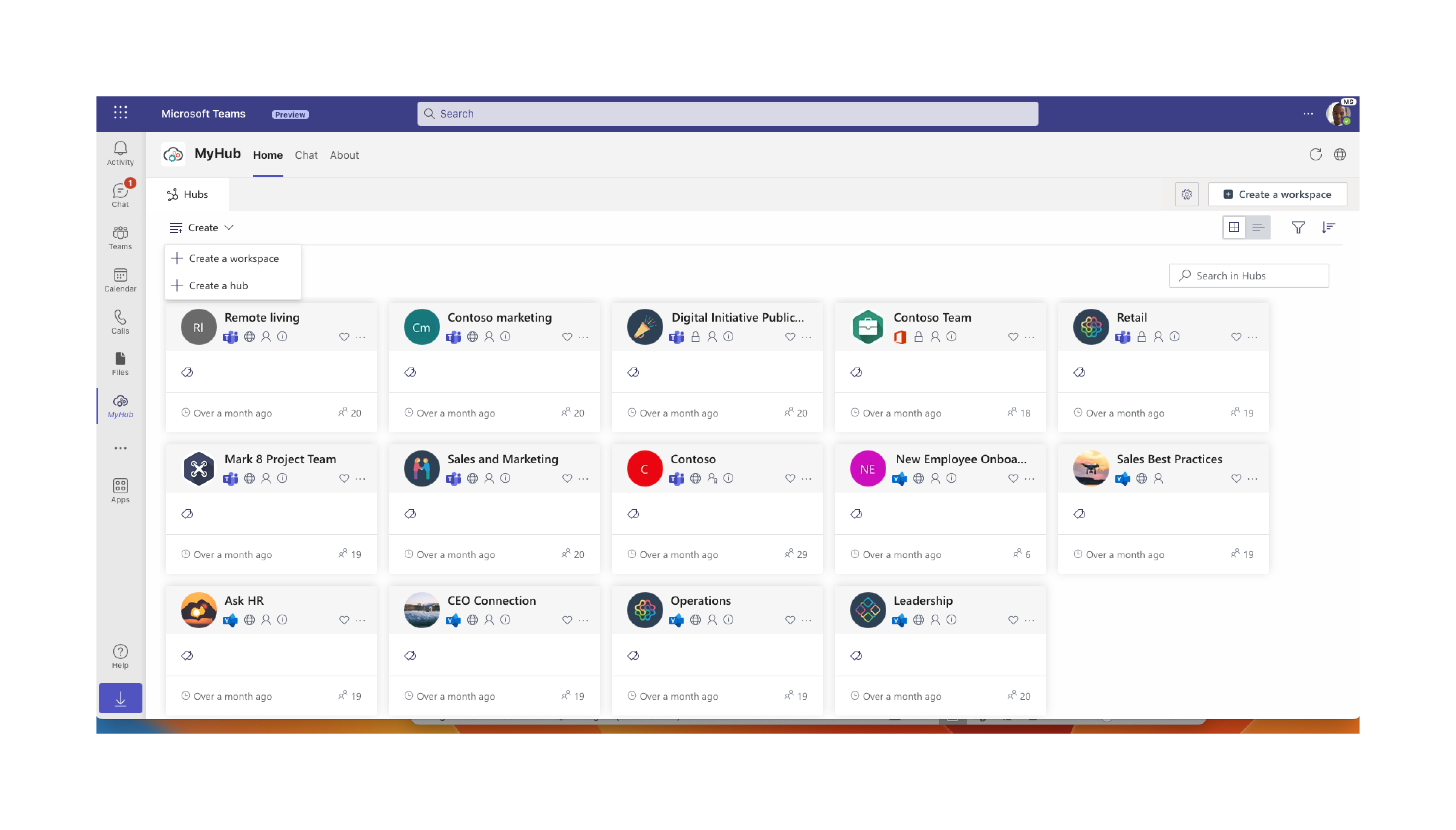 Hmmm does this mean the same thing?
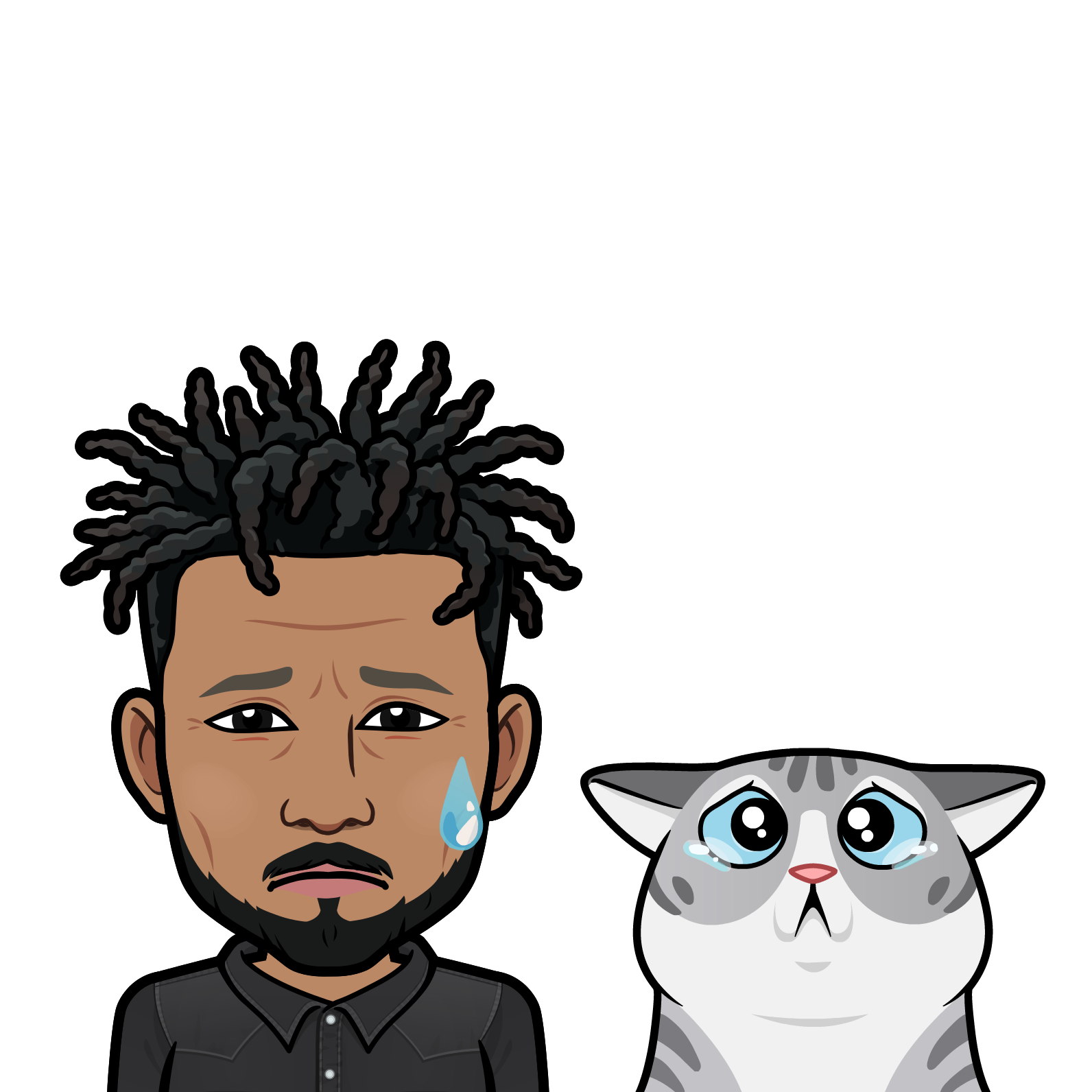 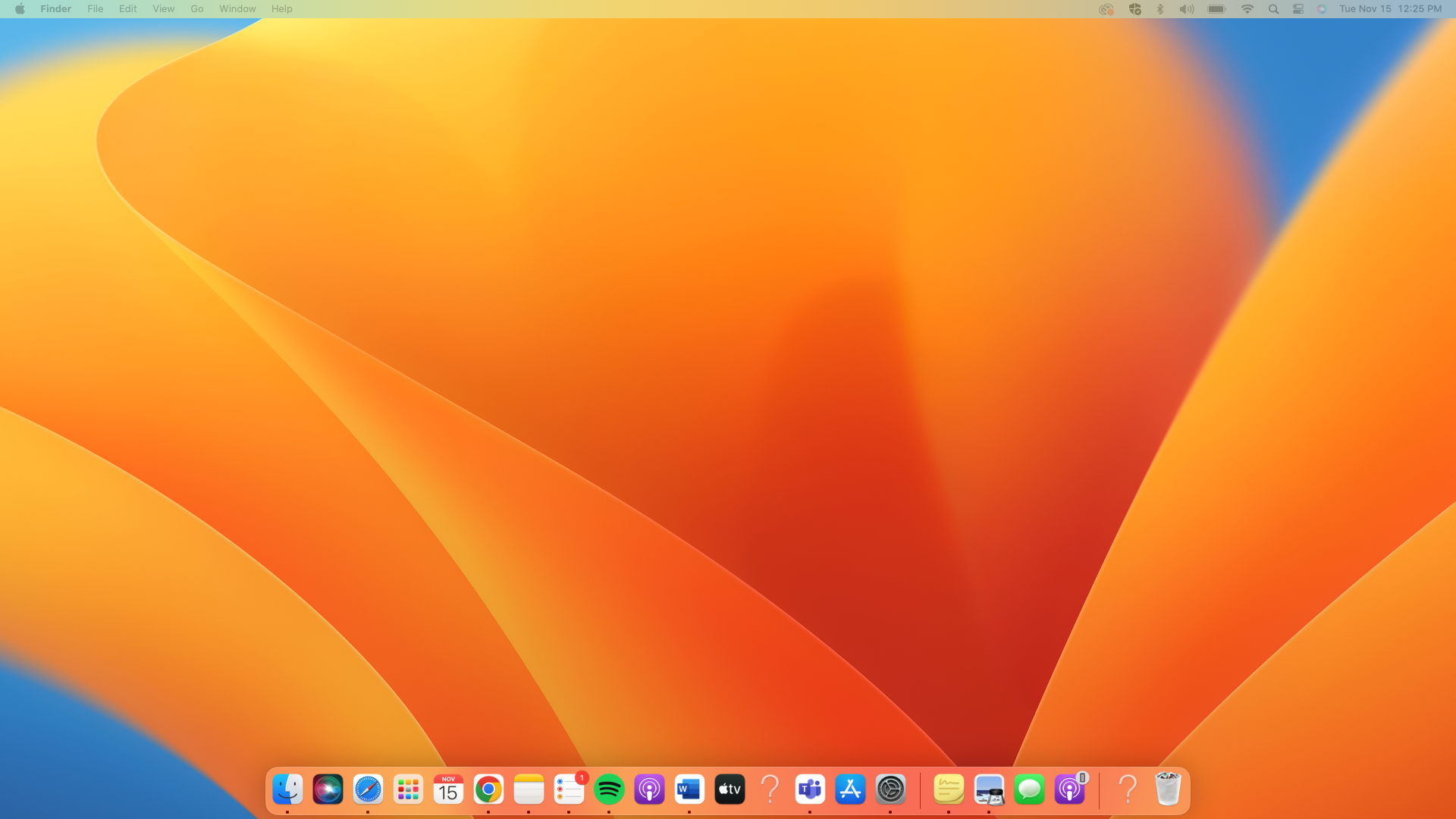 Visibility of system status issue 
Keep users informed about what is going on by including sub caption
Expected gain to fix 
Can increase productivity
Functional pain
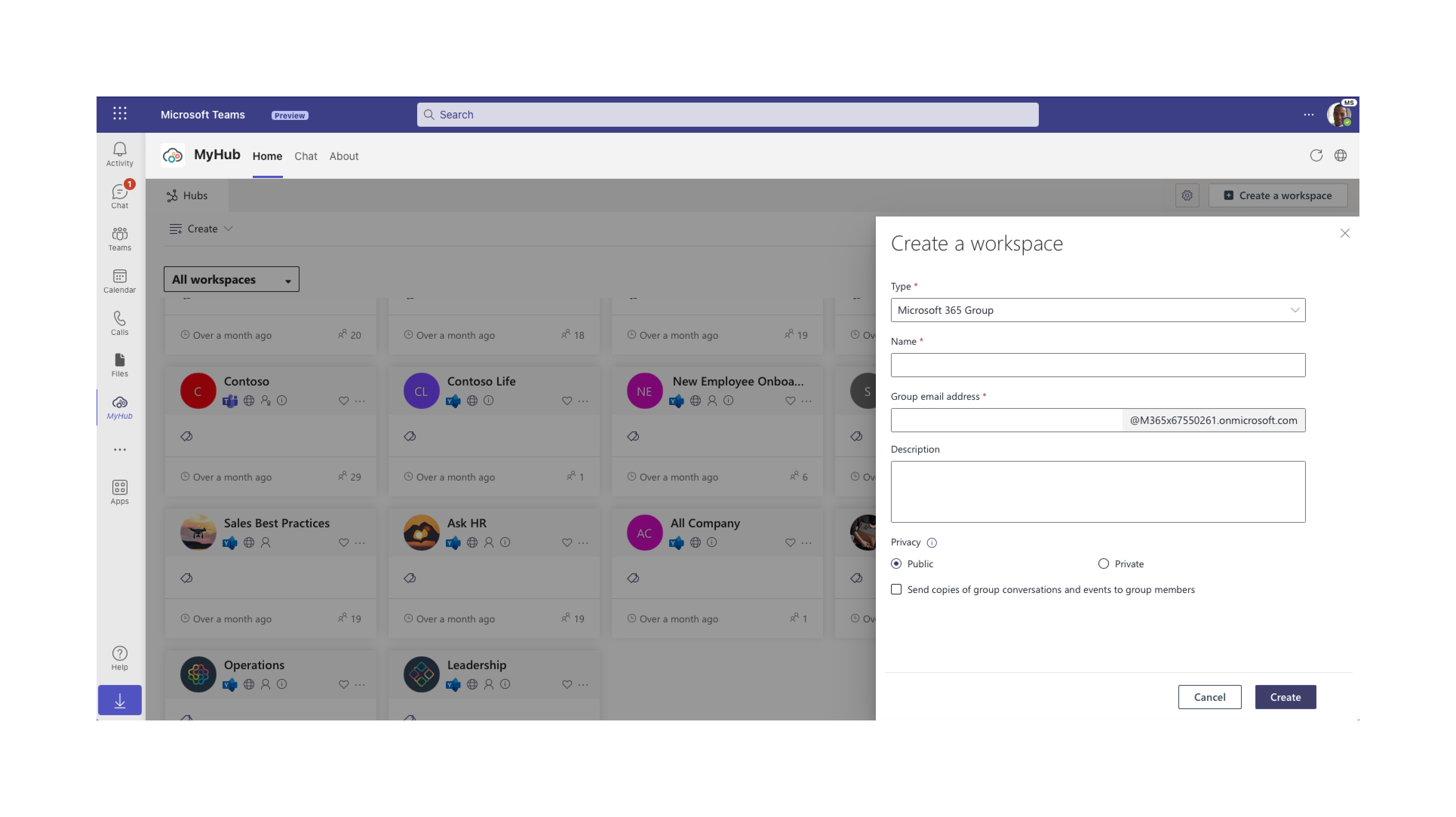 what does it mean to create a workspace
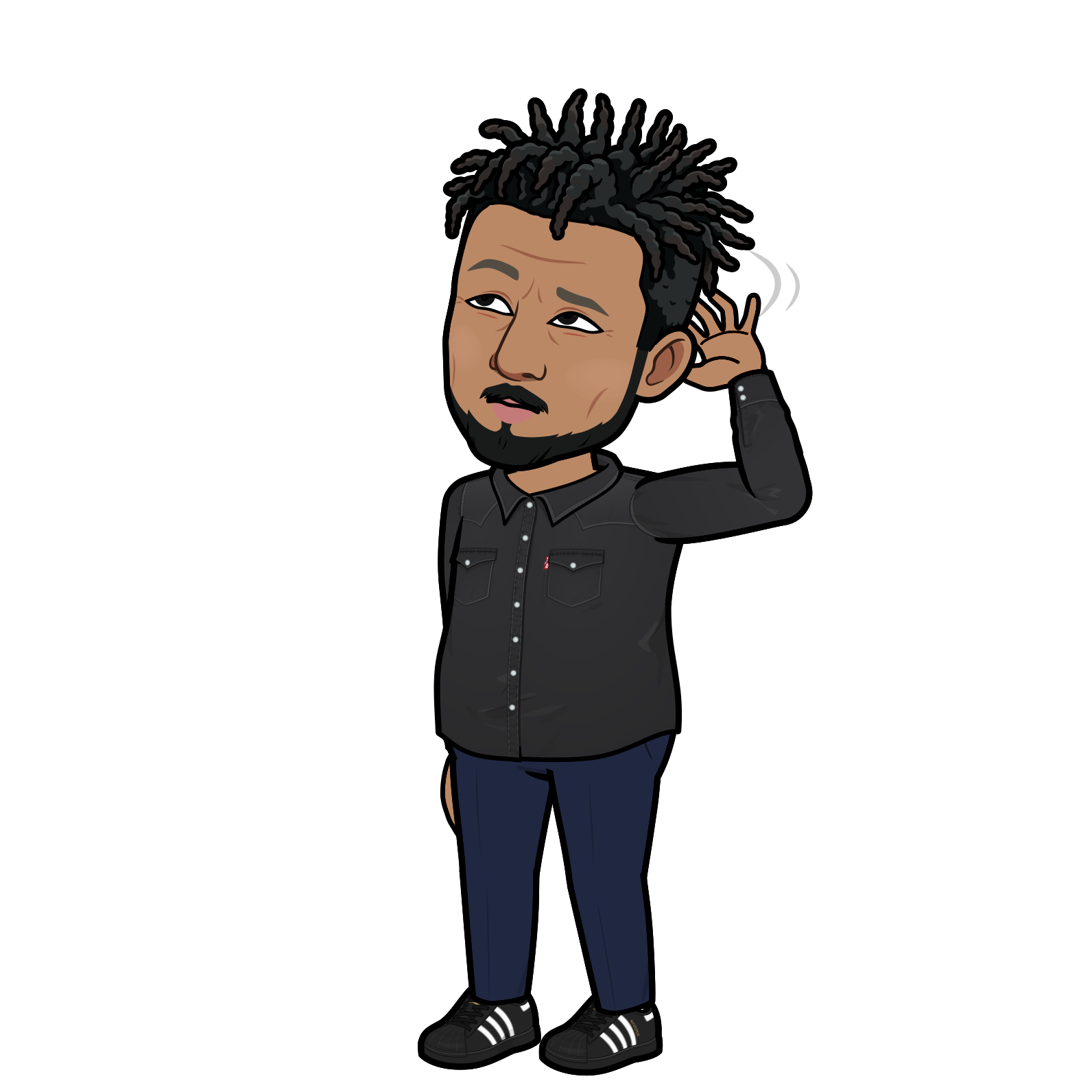 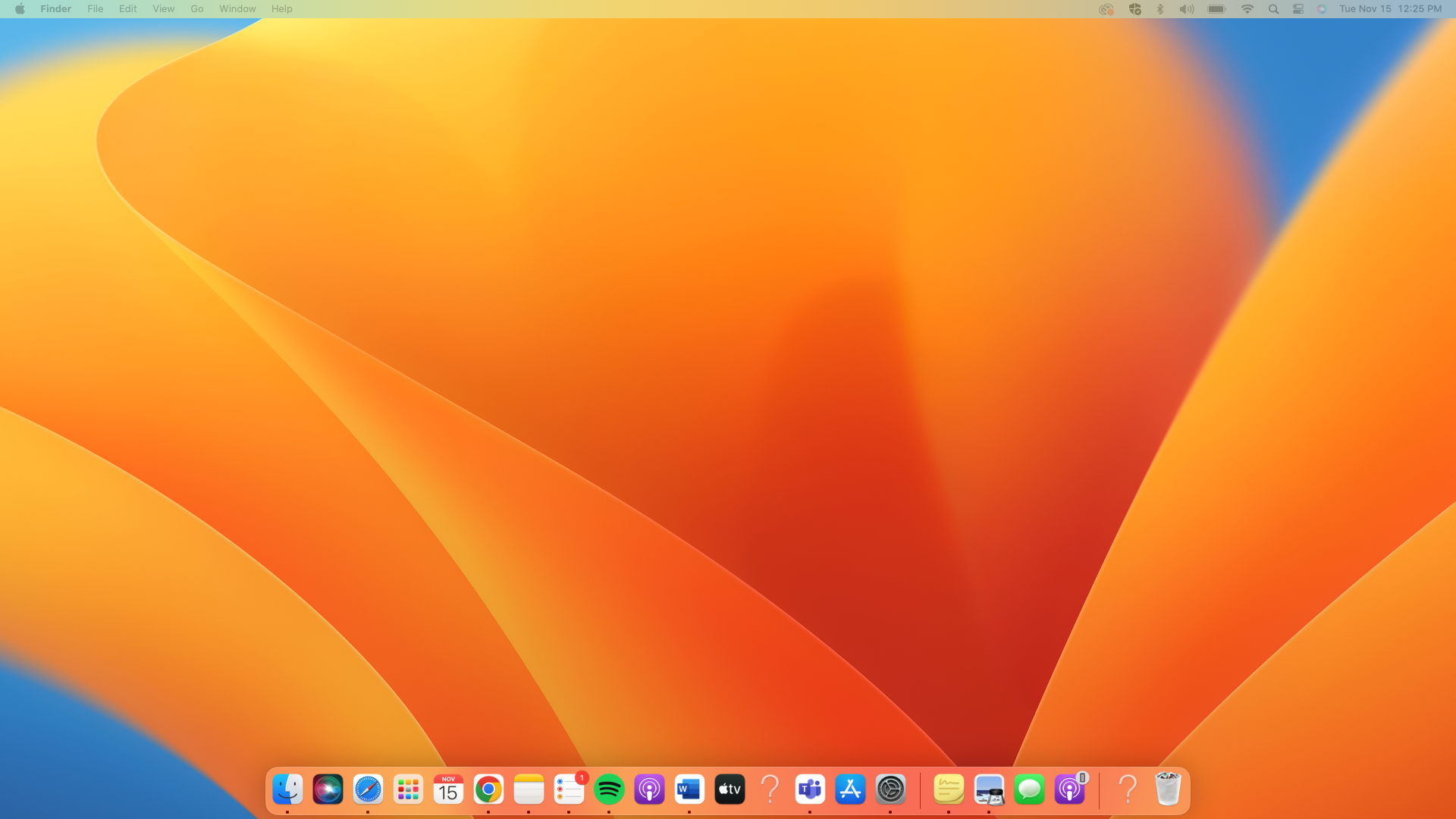 Visibility of system status issue 
No confirmation when user creates a workspace
No confirmation when I delete workspace 
Create deleted section
Actions should be reversable 
Required gain
Ancillary pain
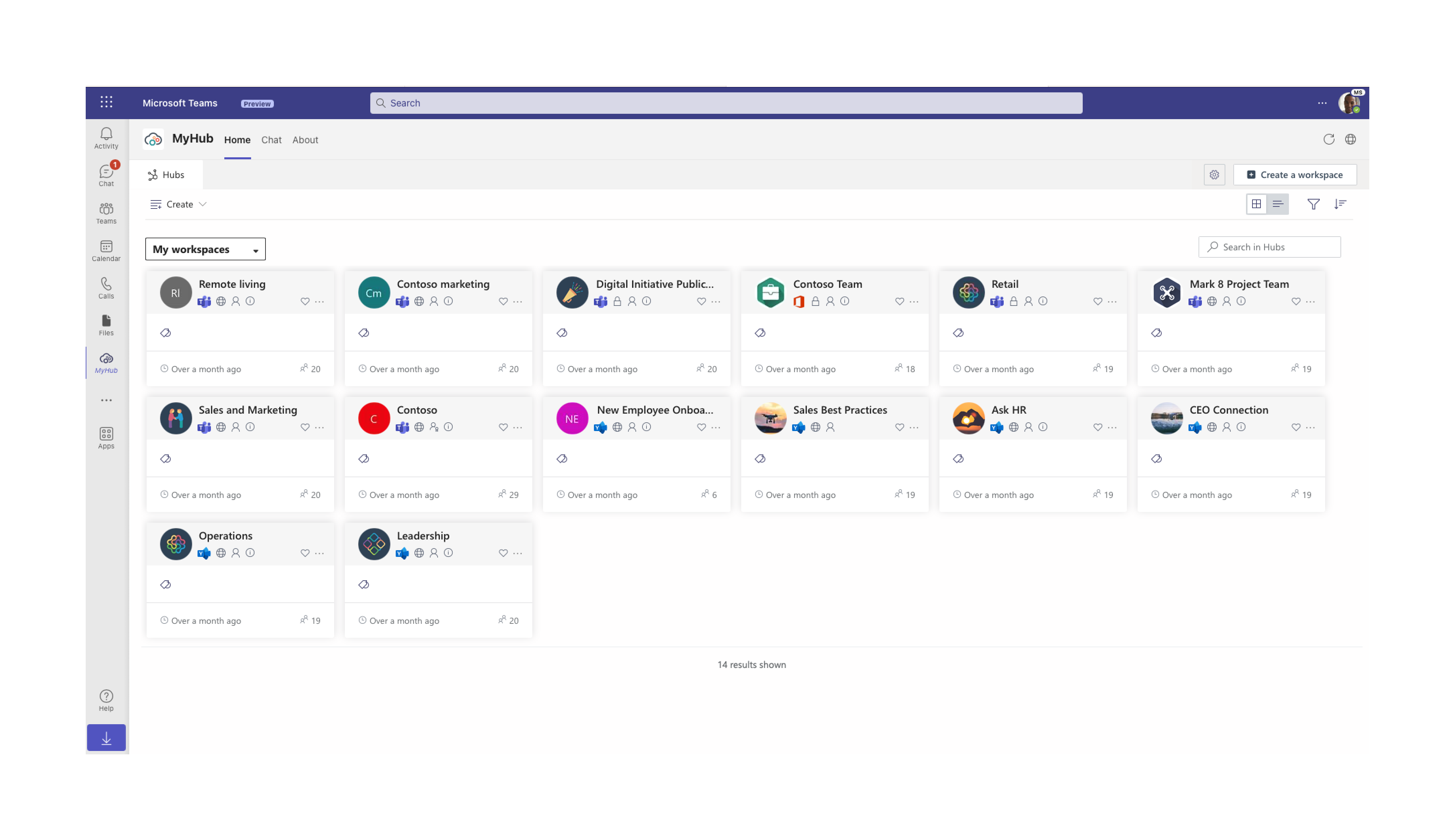 Not sure if my workspace was created. Let me refresh
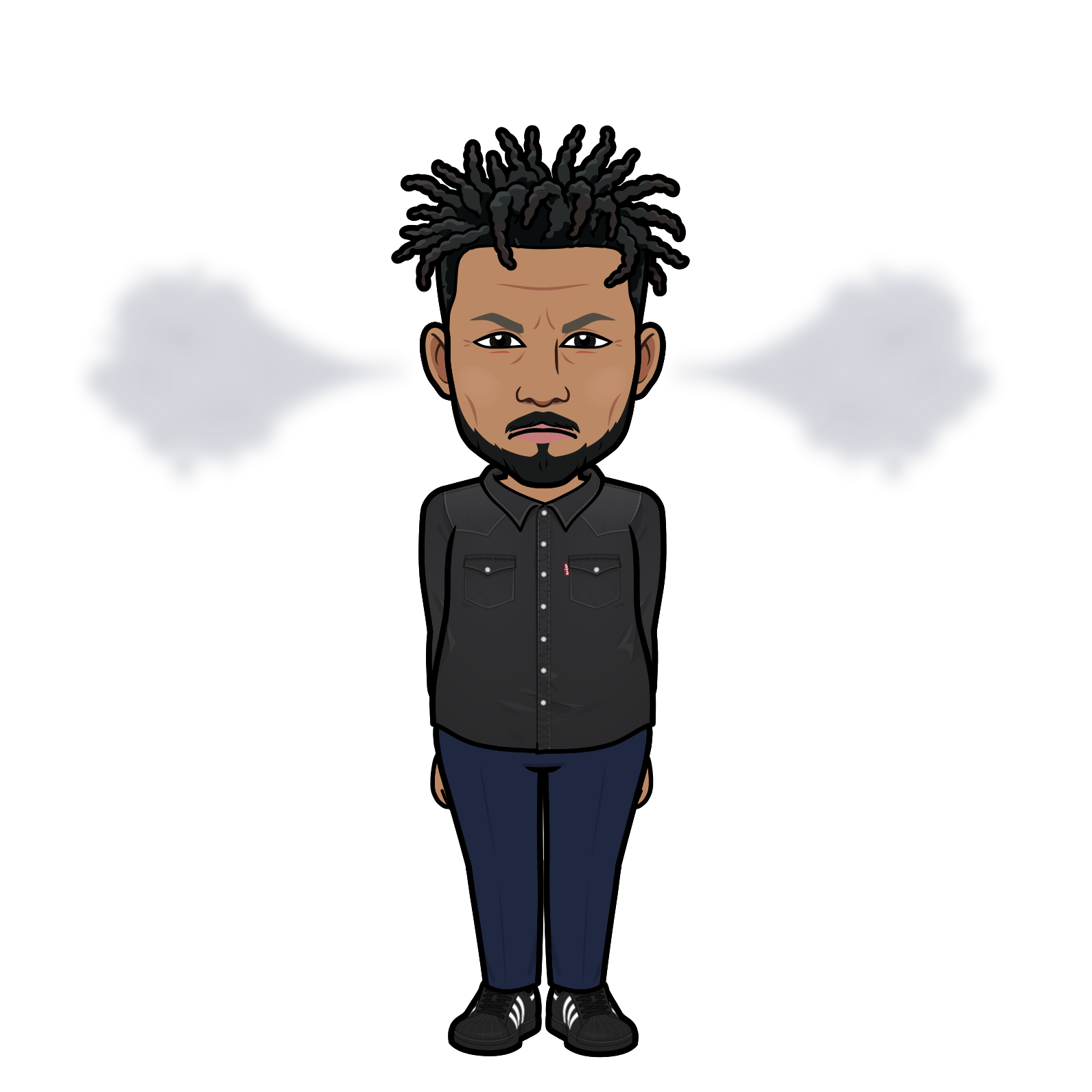 Scenario 2: Navigate through existing workspaces
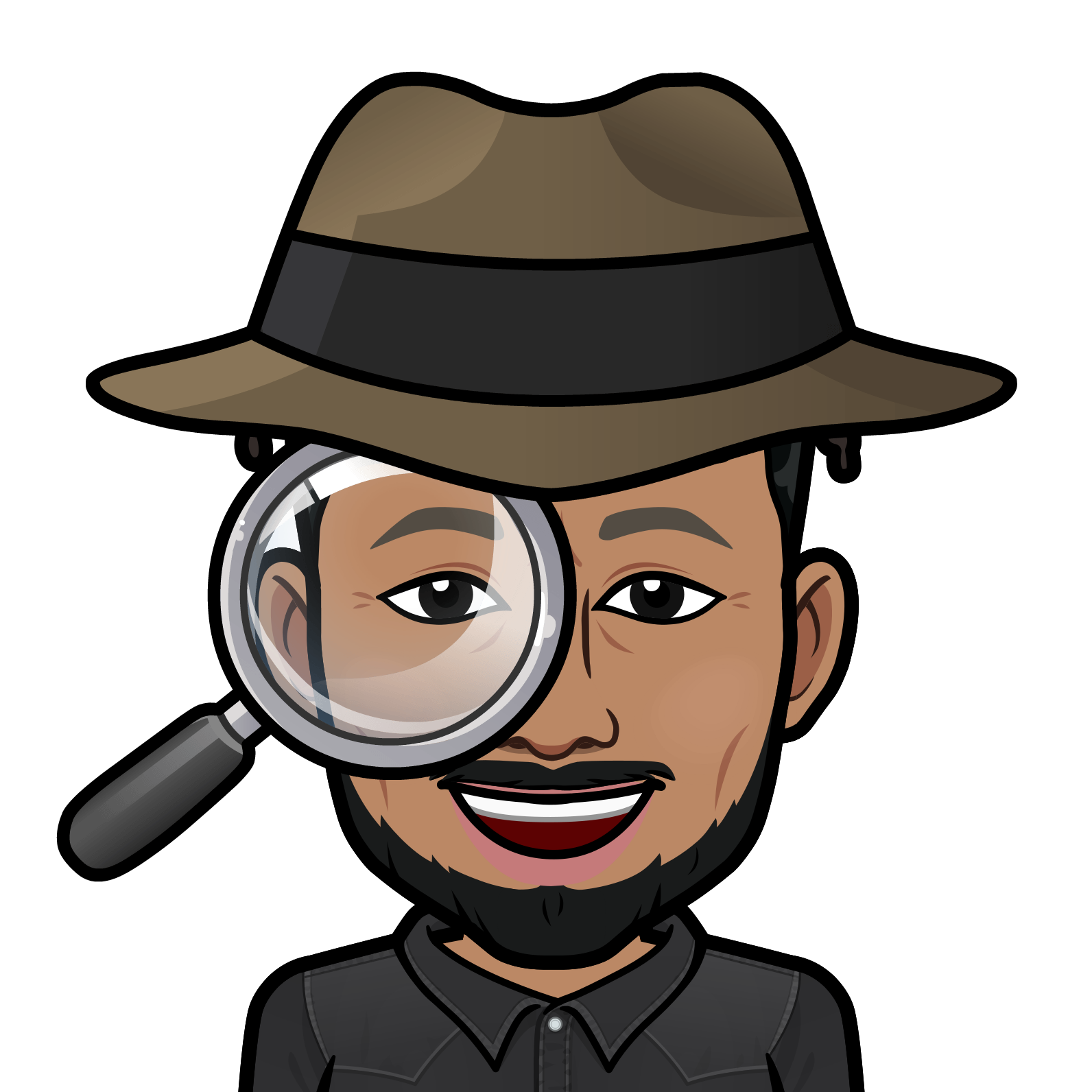 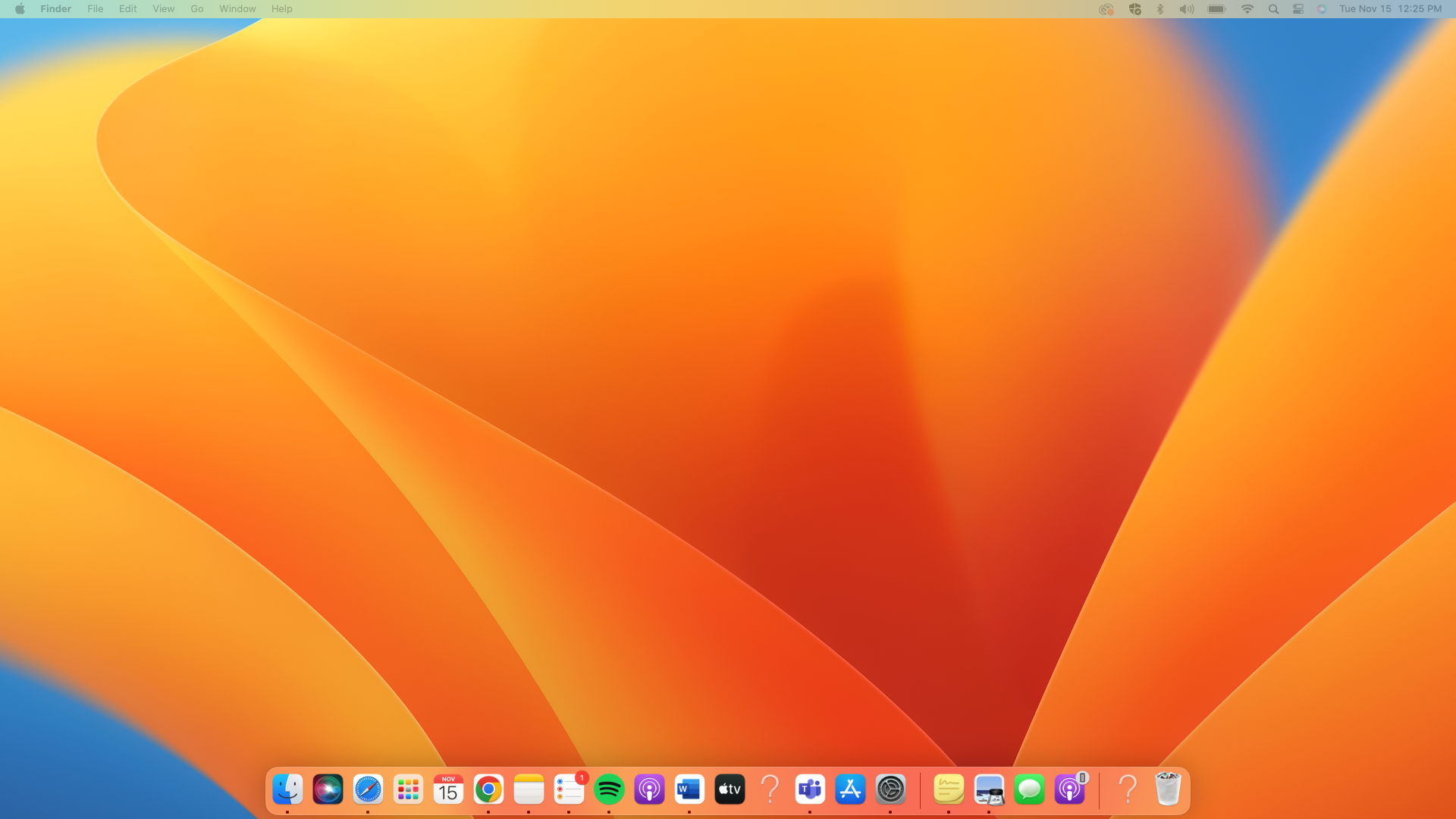 Gestalt issue 
Items are visually closer and that can be perceived as part of the same group
Ancillary pain
desired gain 
Can increase productivity
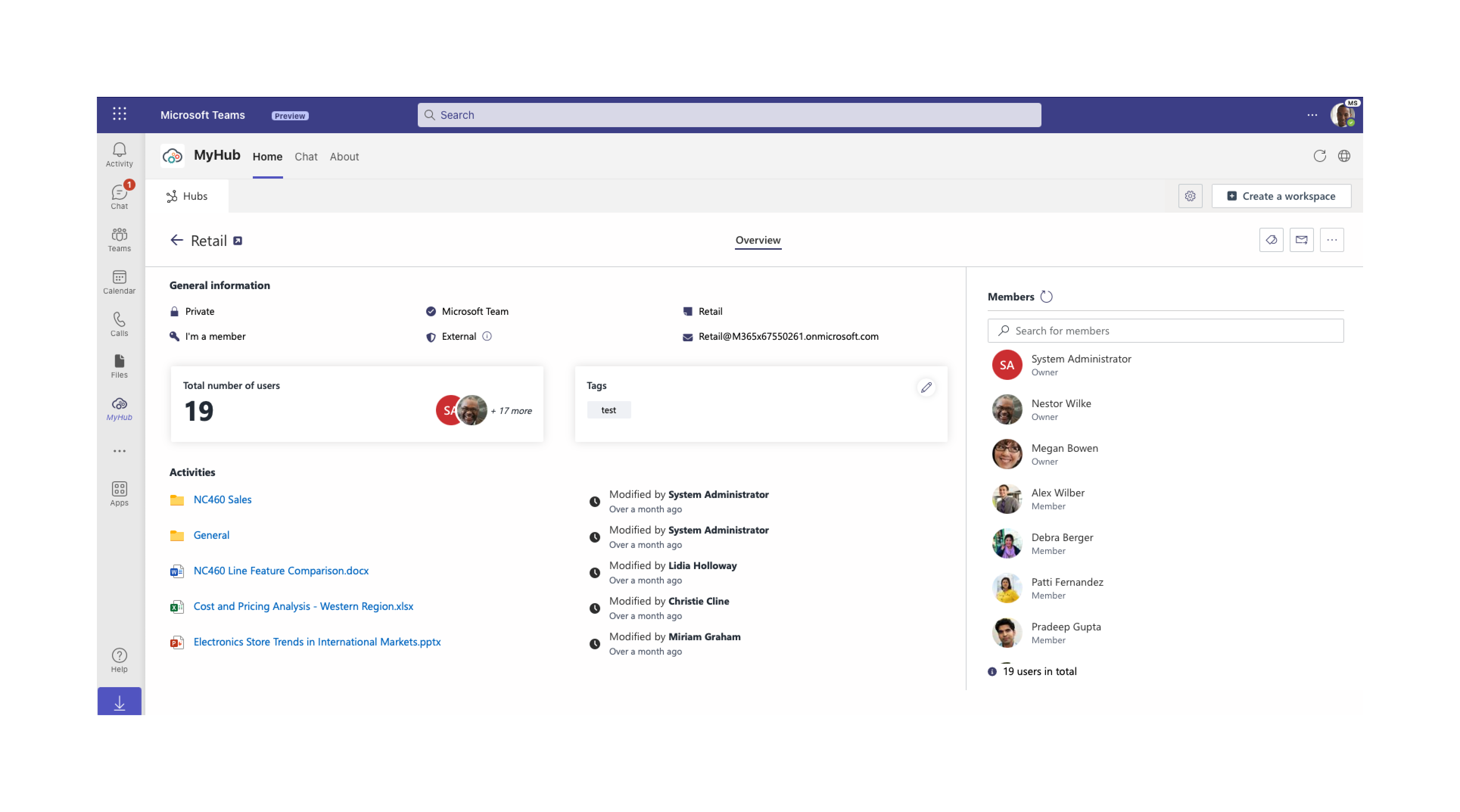 Hard to cypher what's what..
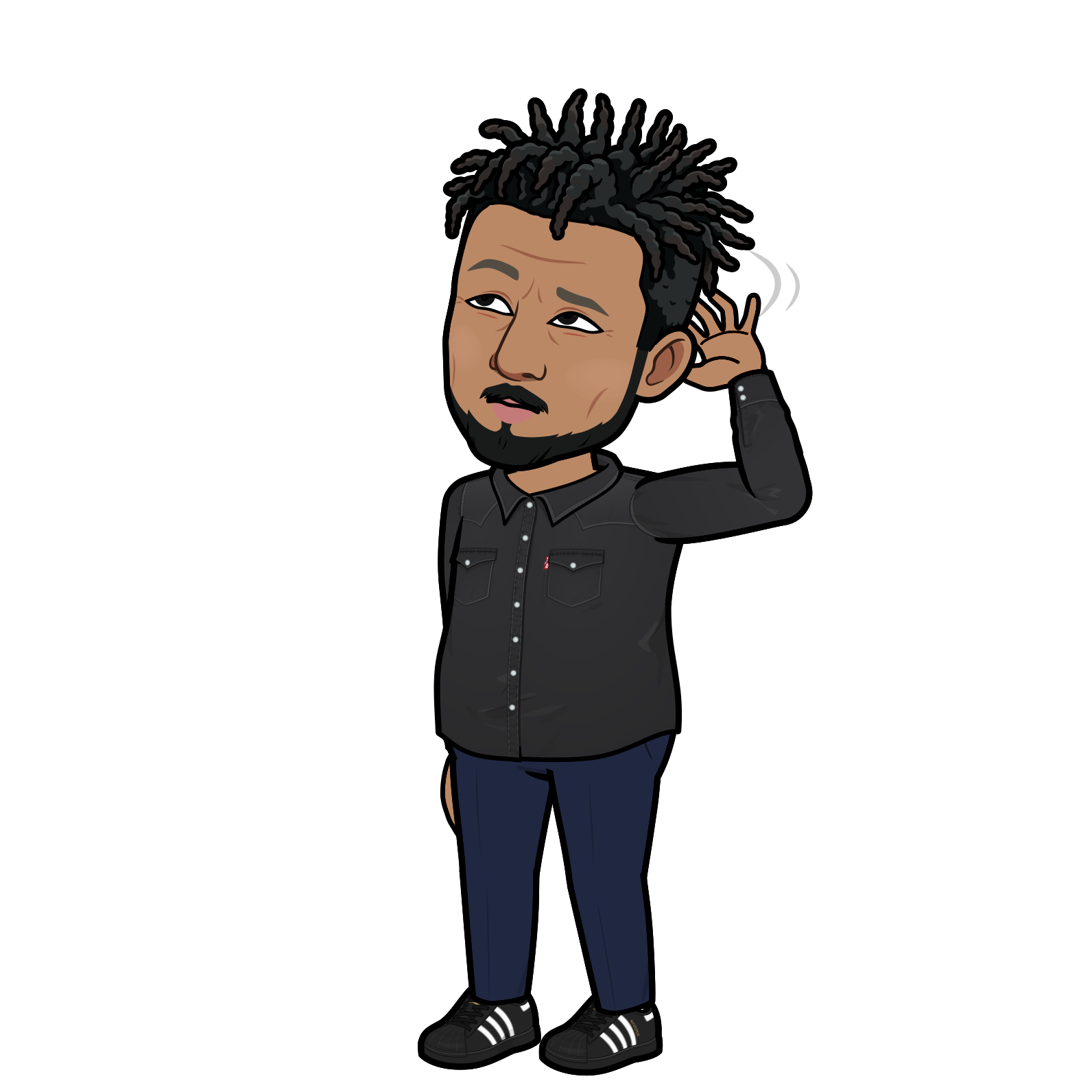 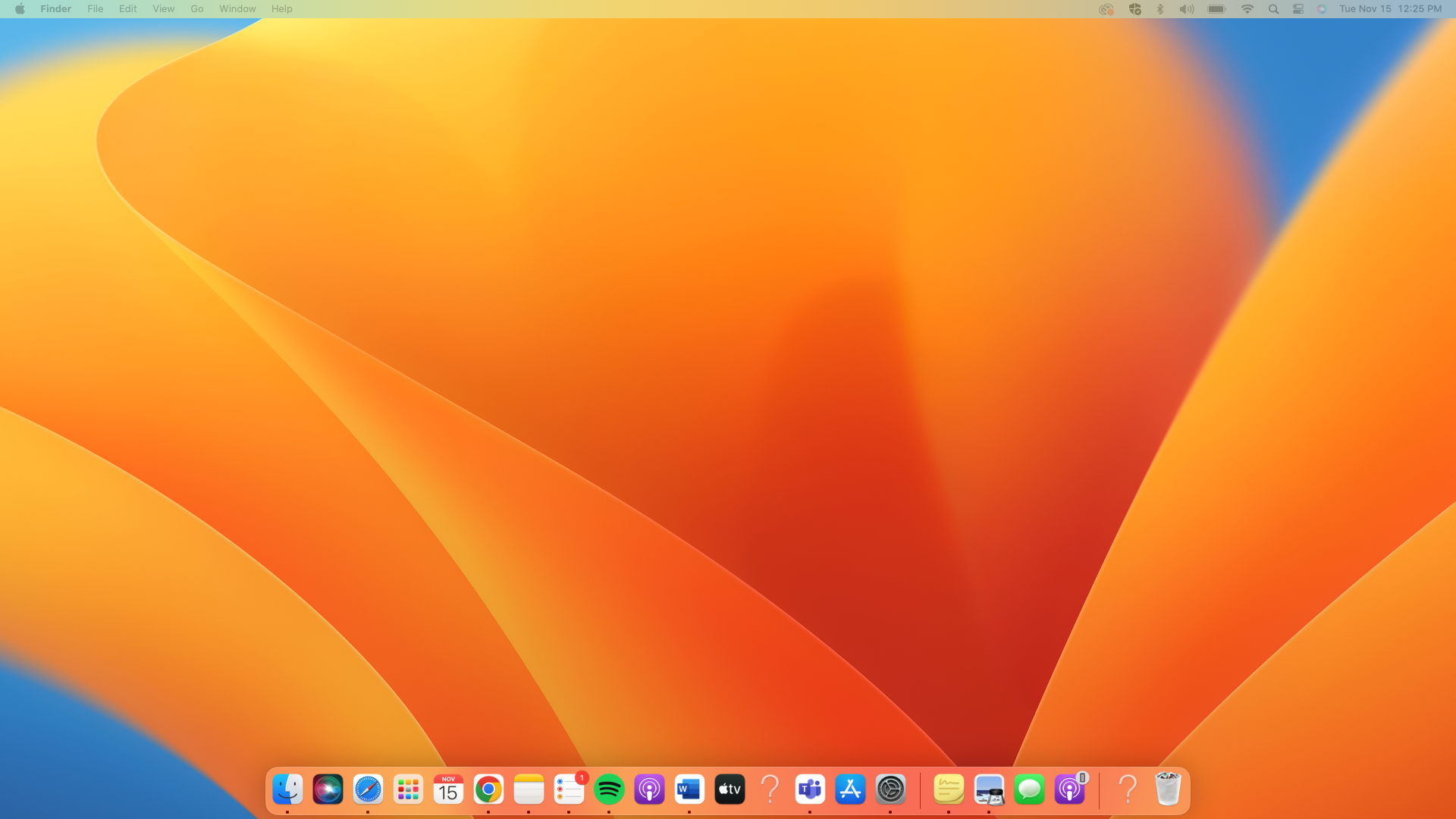 Suggestion
What if we move total number of users section to the right (members section)
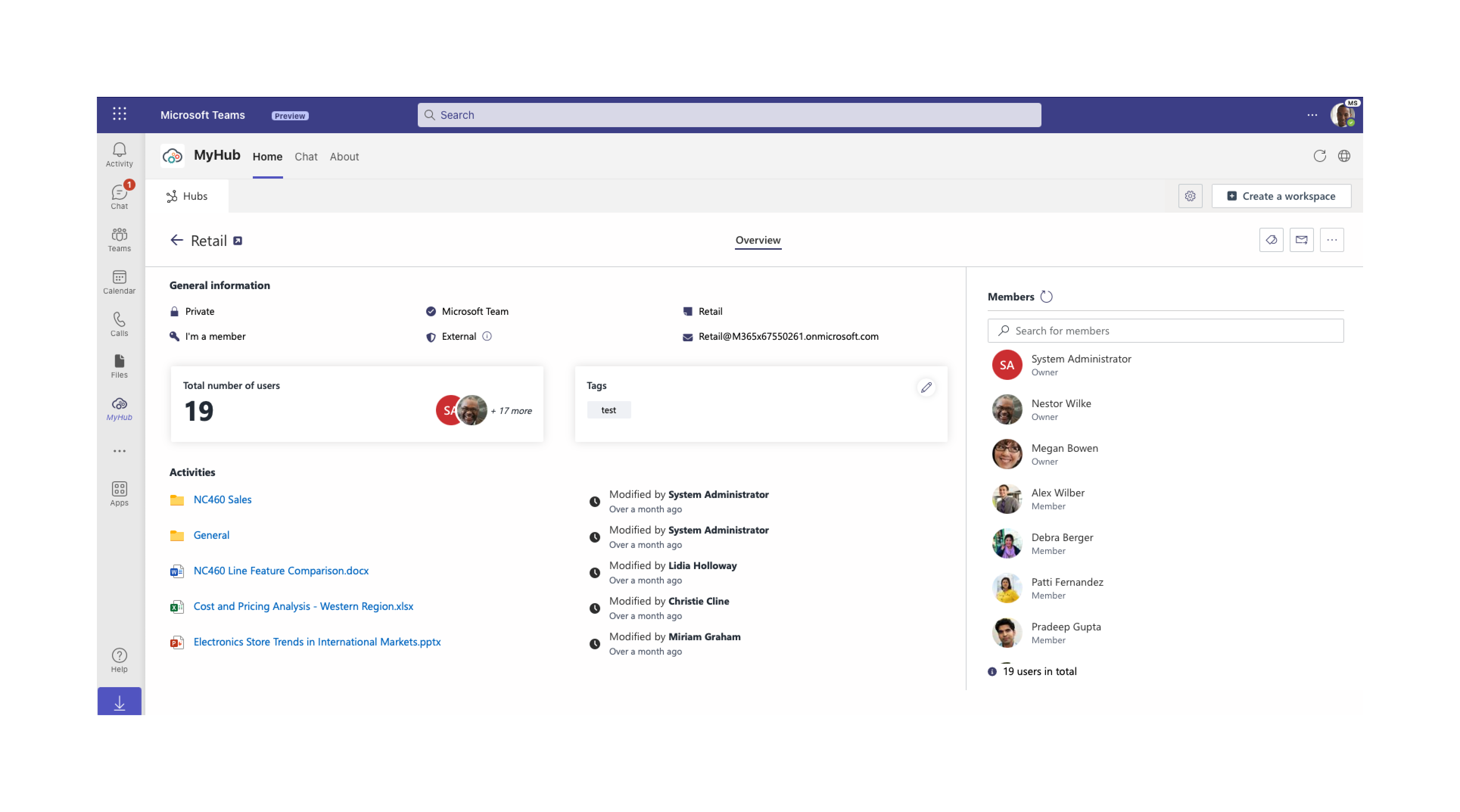 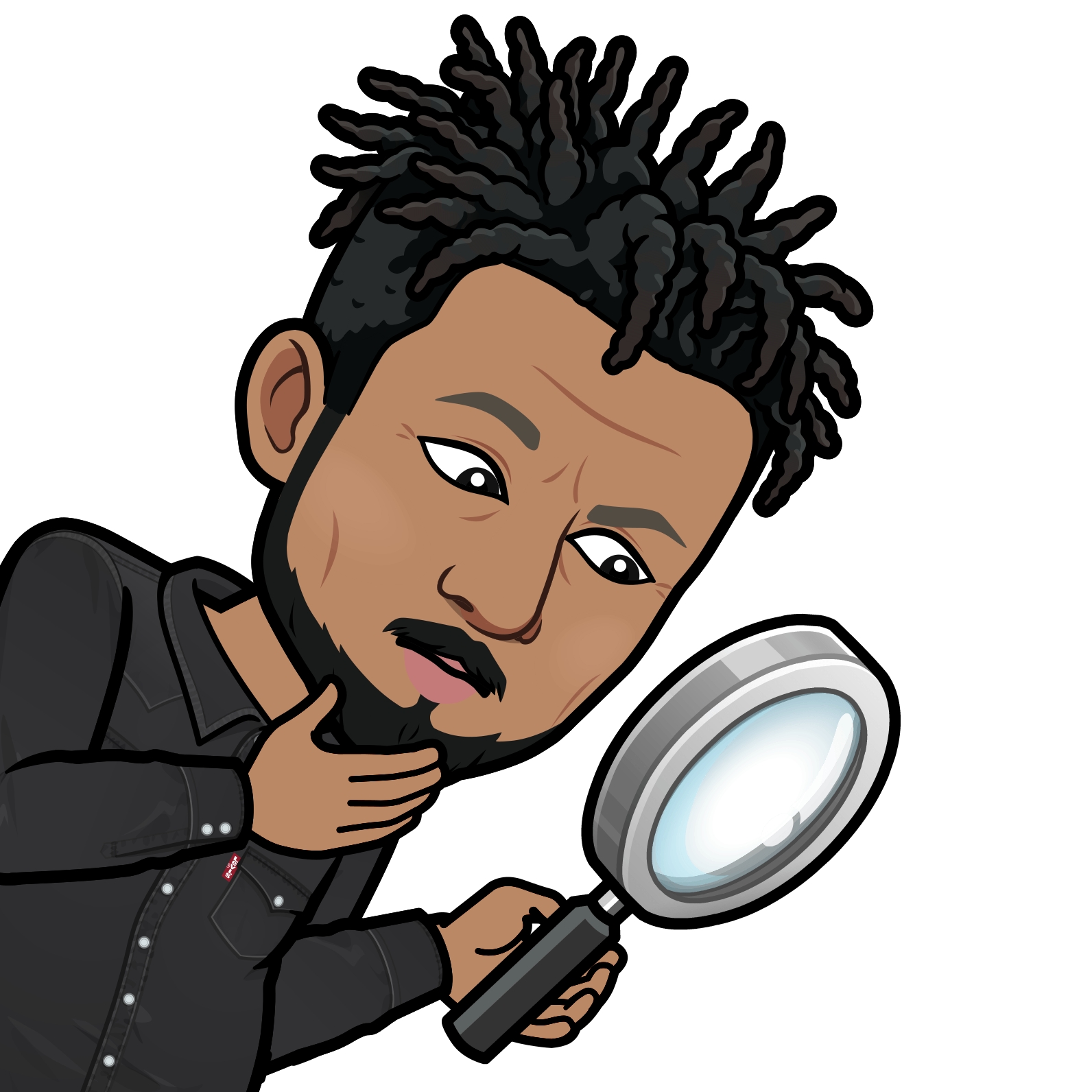 Scenario 3: Simplified Searching
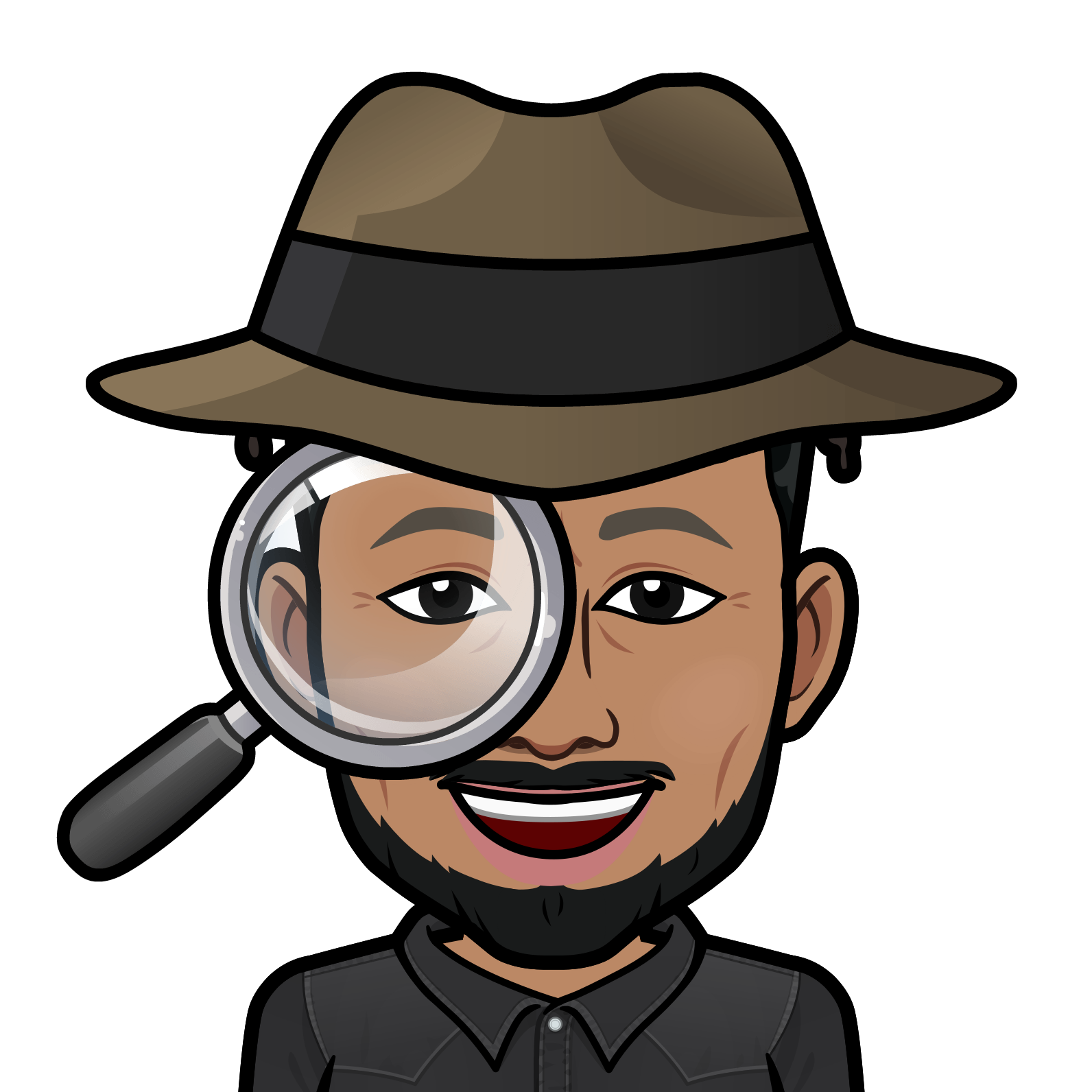 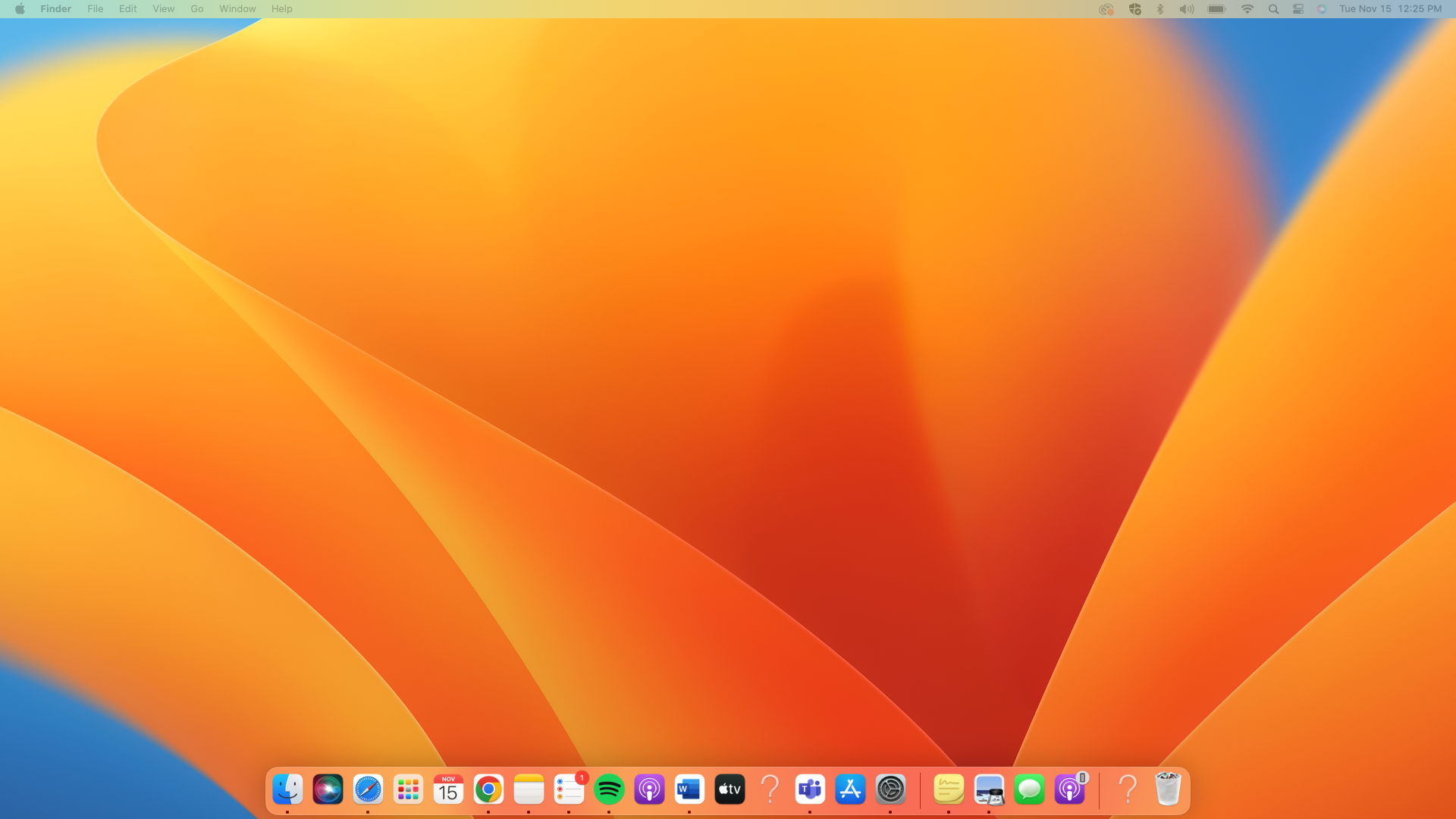 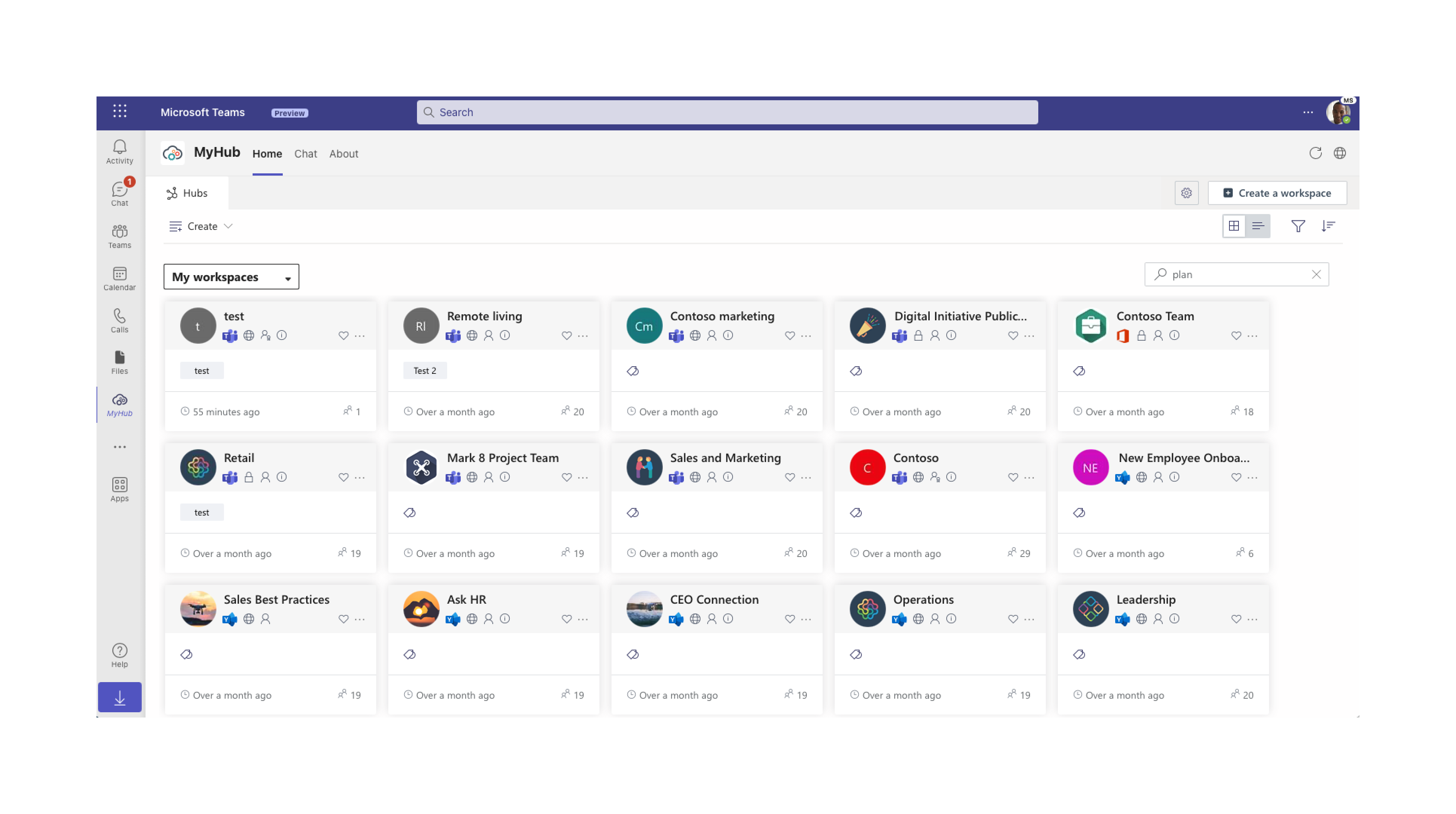 Let me search all ‘plan’ tags on this hub
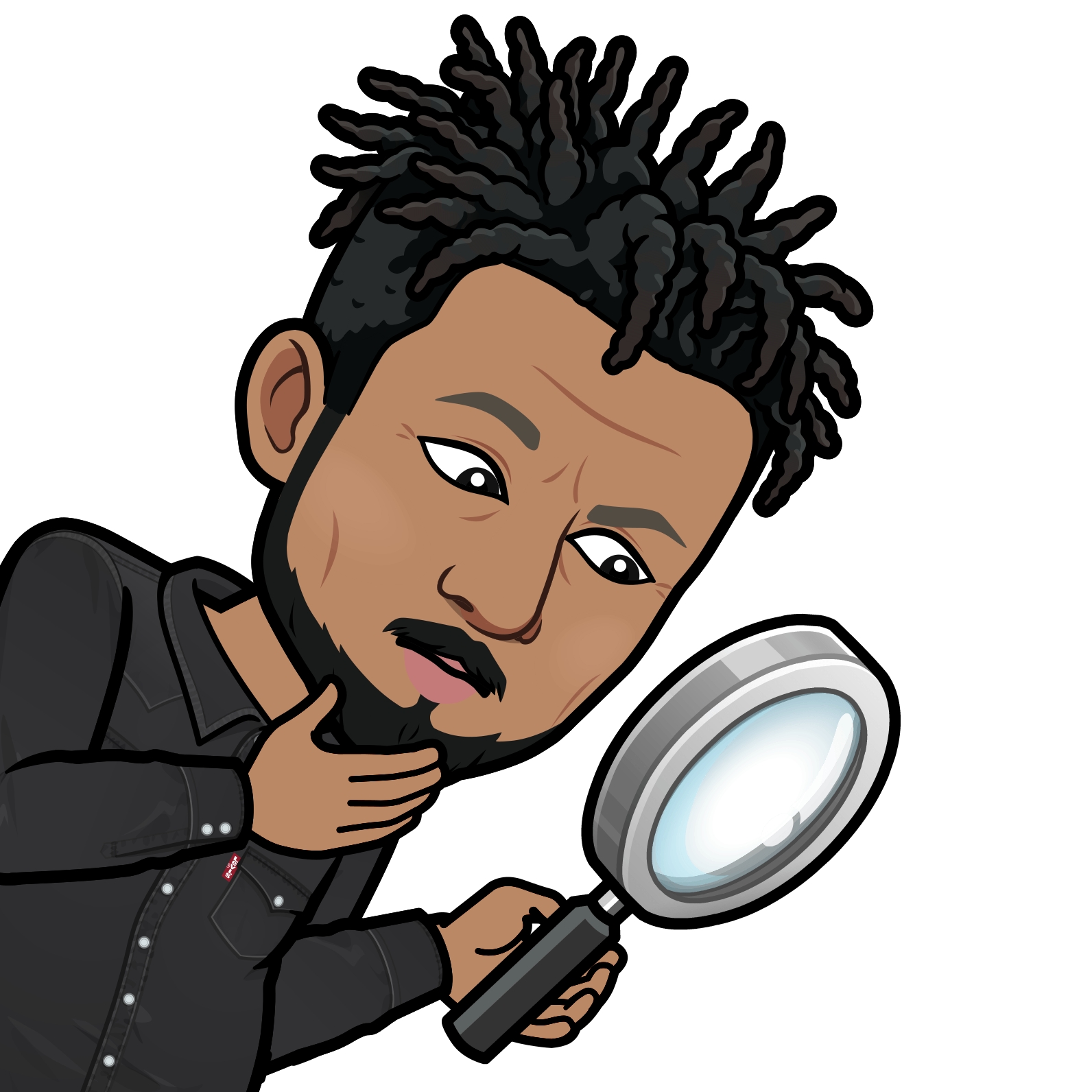 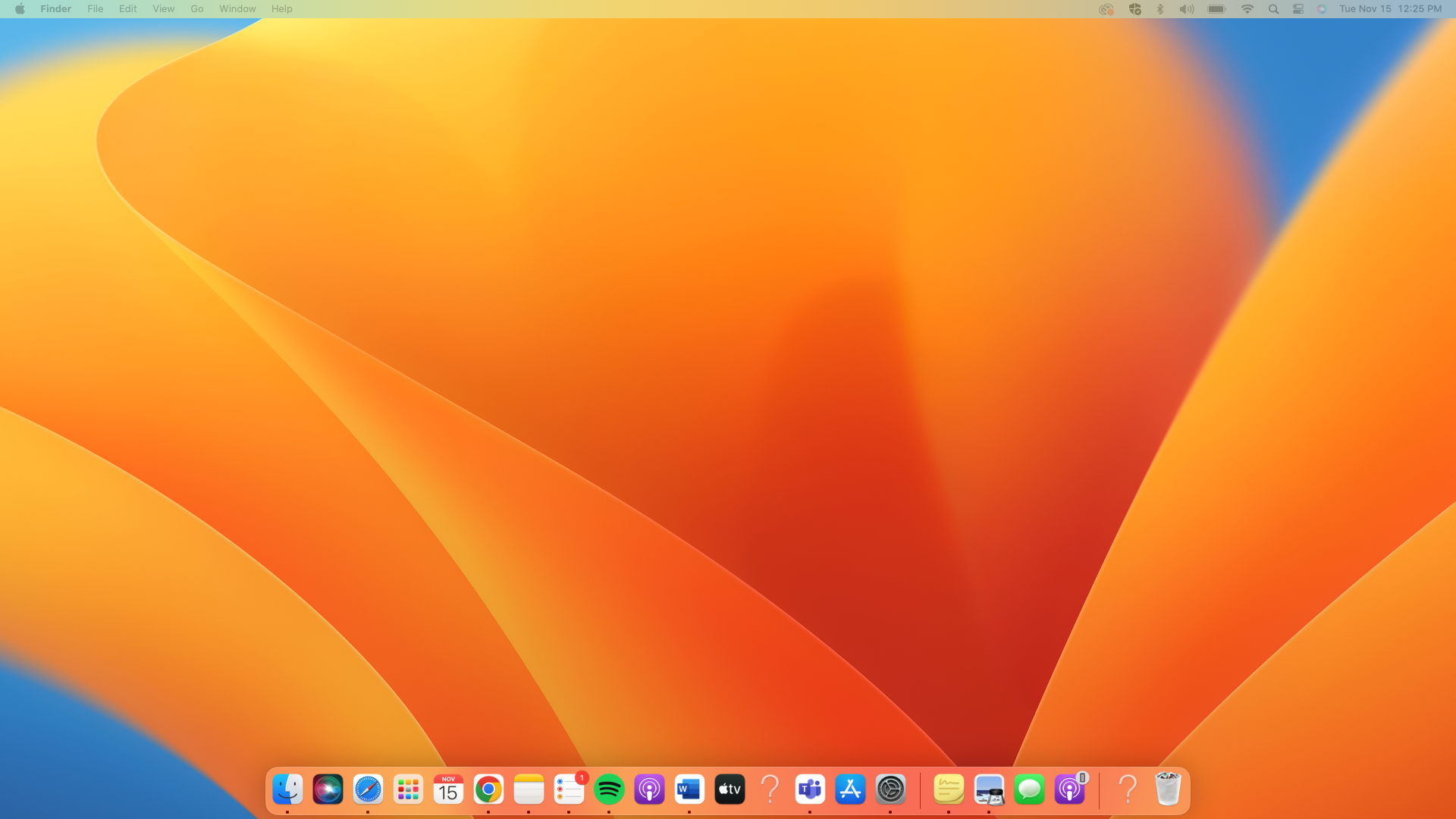 Suggestion
Consider auto fill features 
Include tags in search component
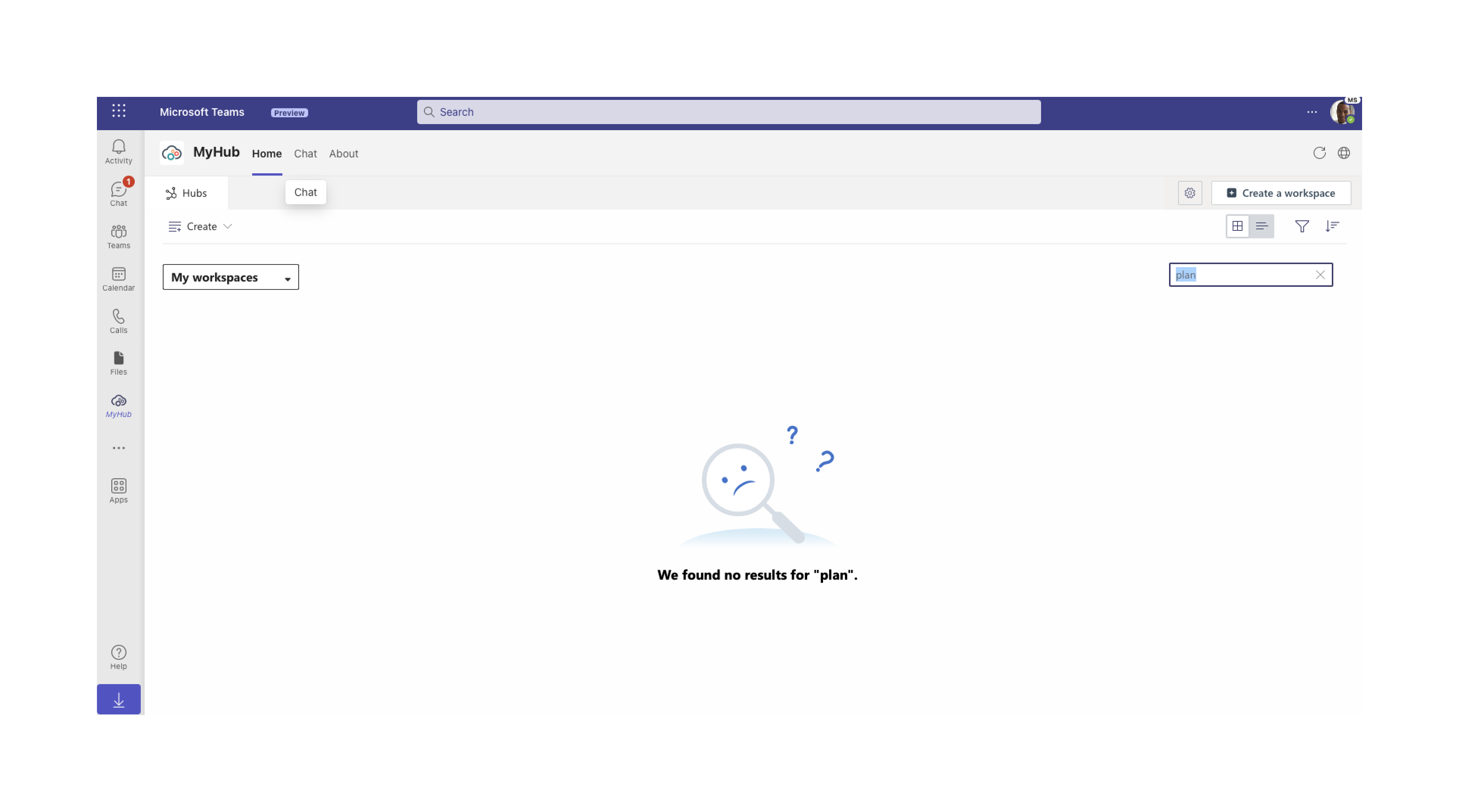 Search doesn’t work for tags
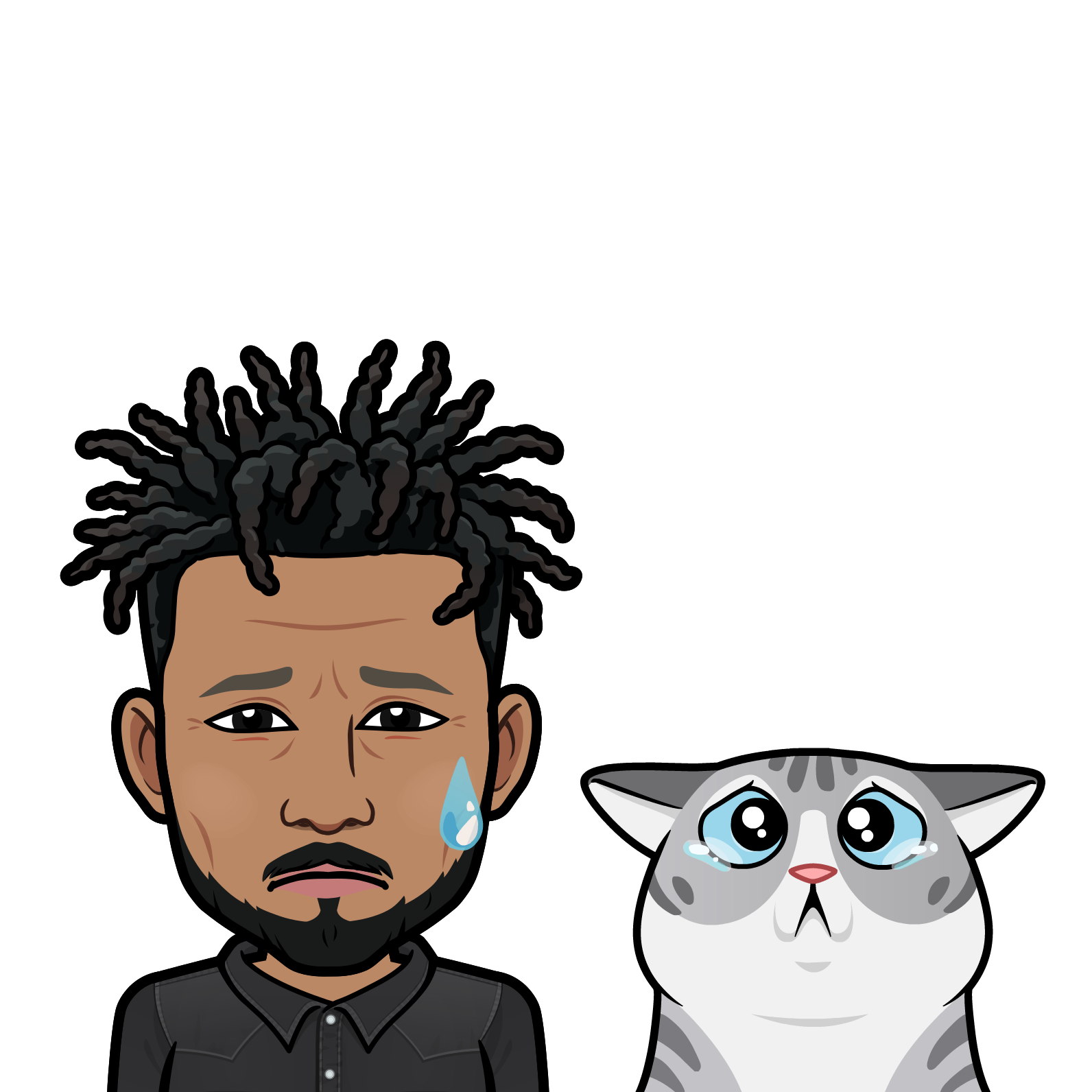 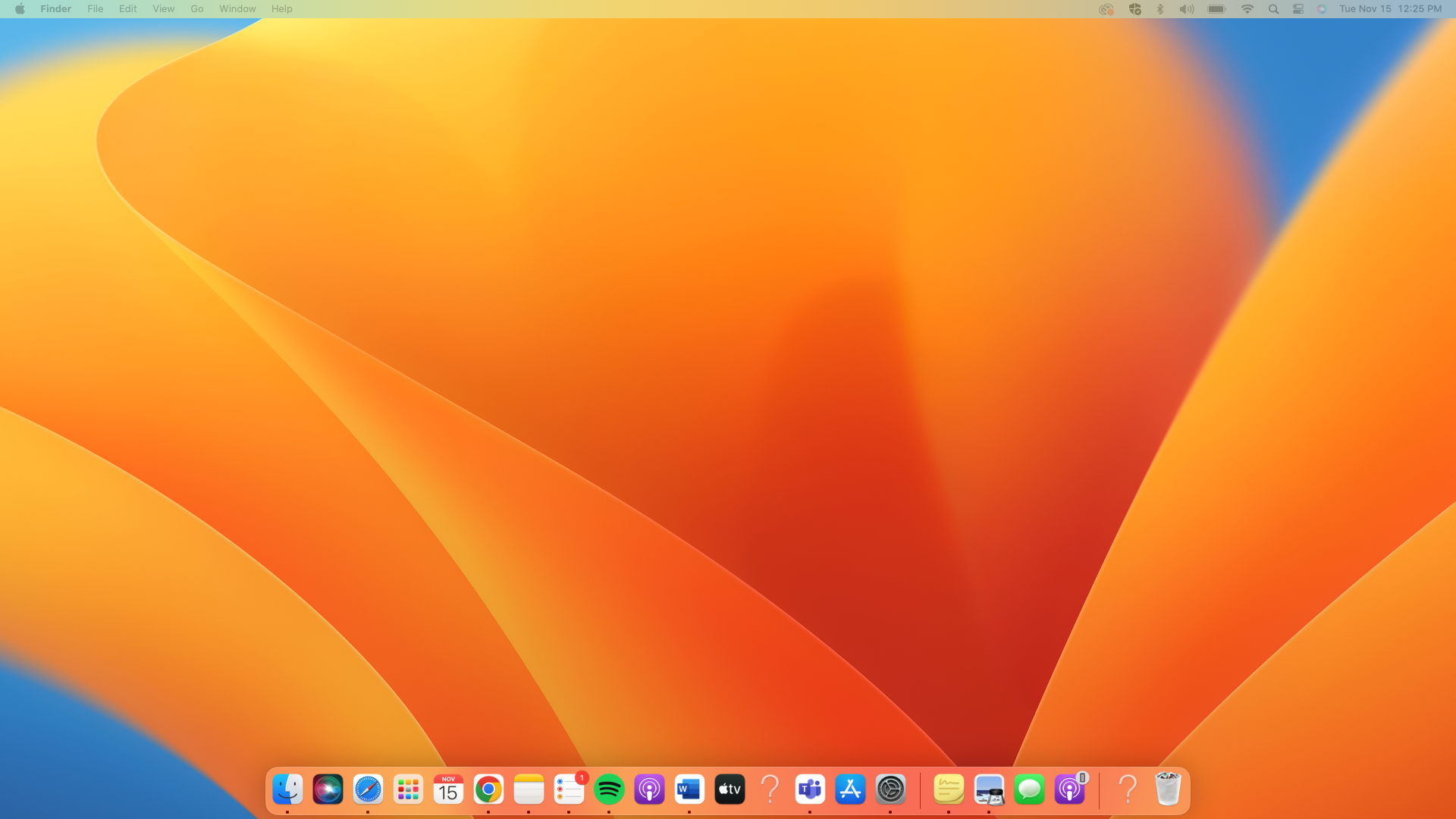 Consistency of standards issue
Titles are not size is not consistent 
Inhouse consistency
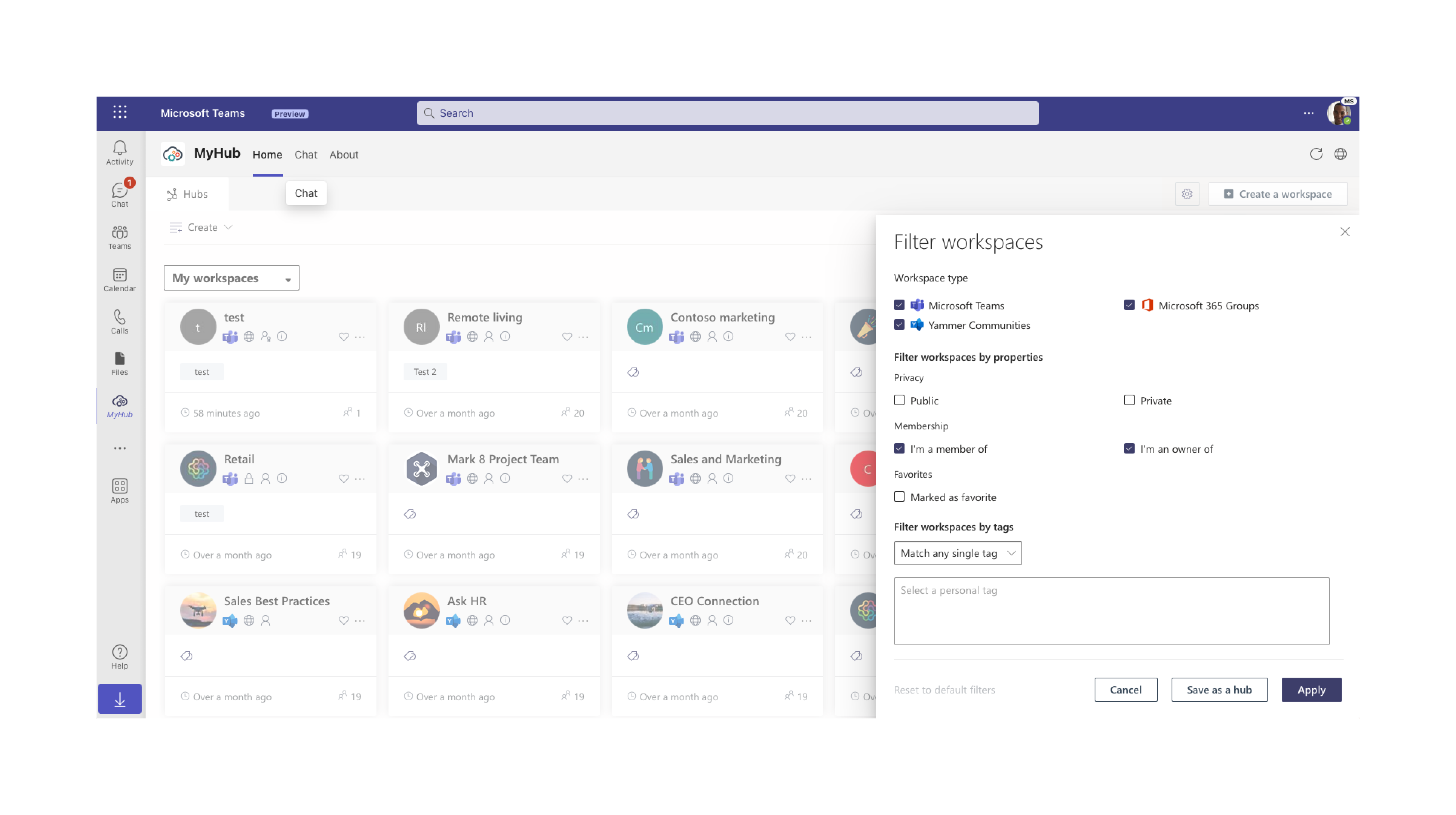 This feels sloppy
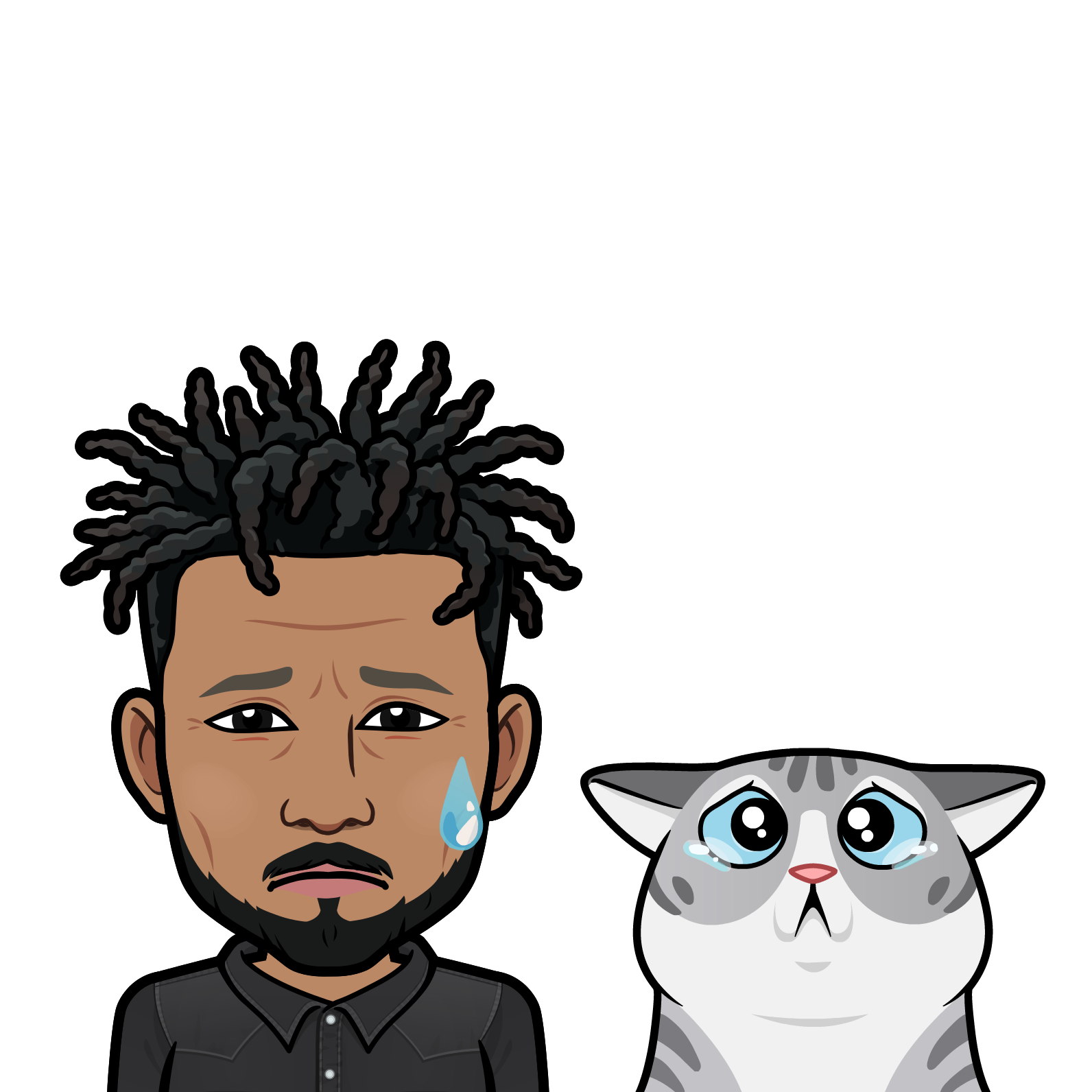 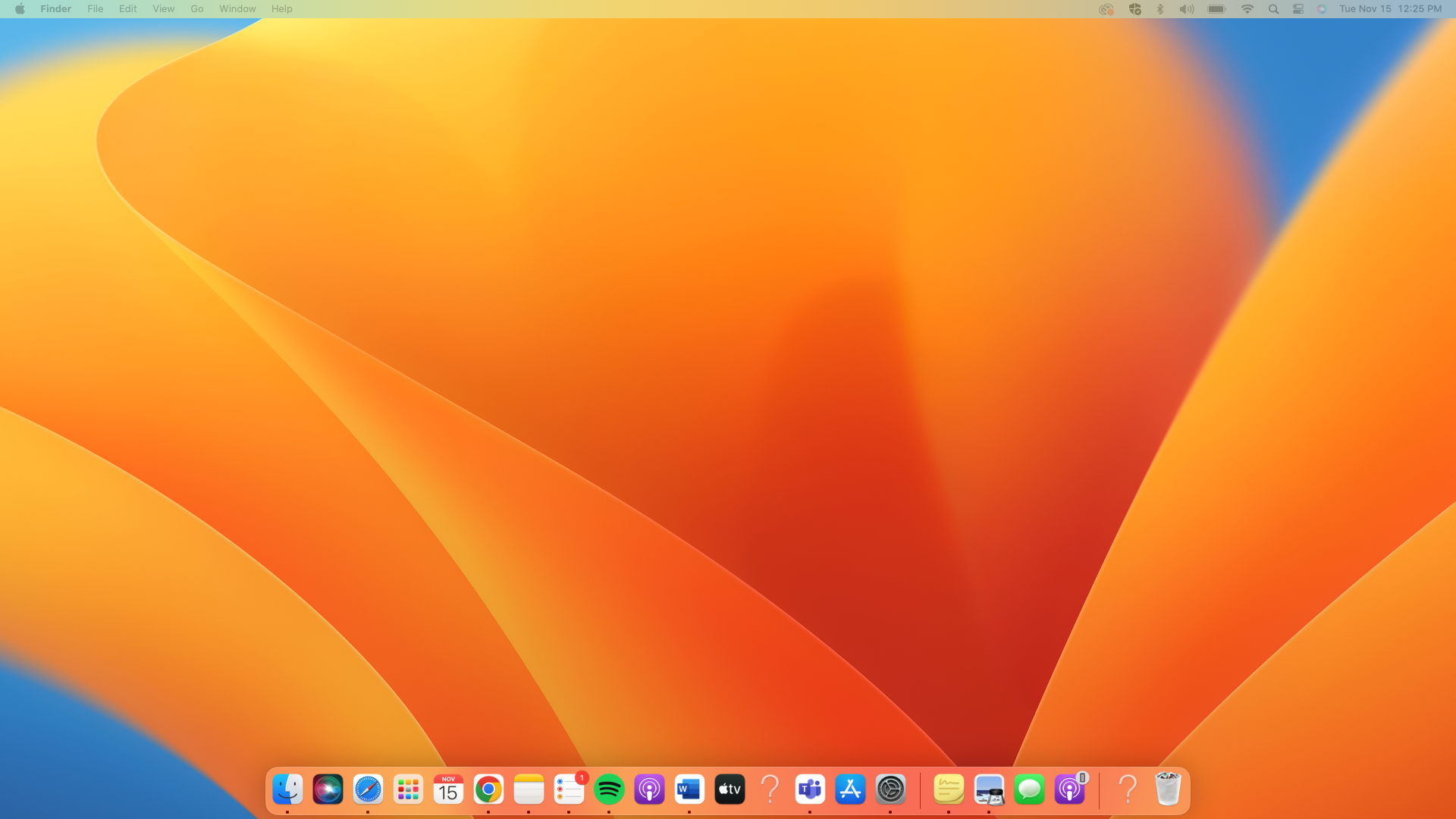 Match between system and real world
Not a great sub-caption
Are we sure that users understand the meaning of ‘privacy’
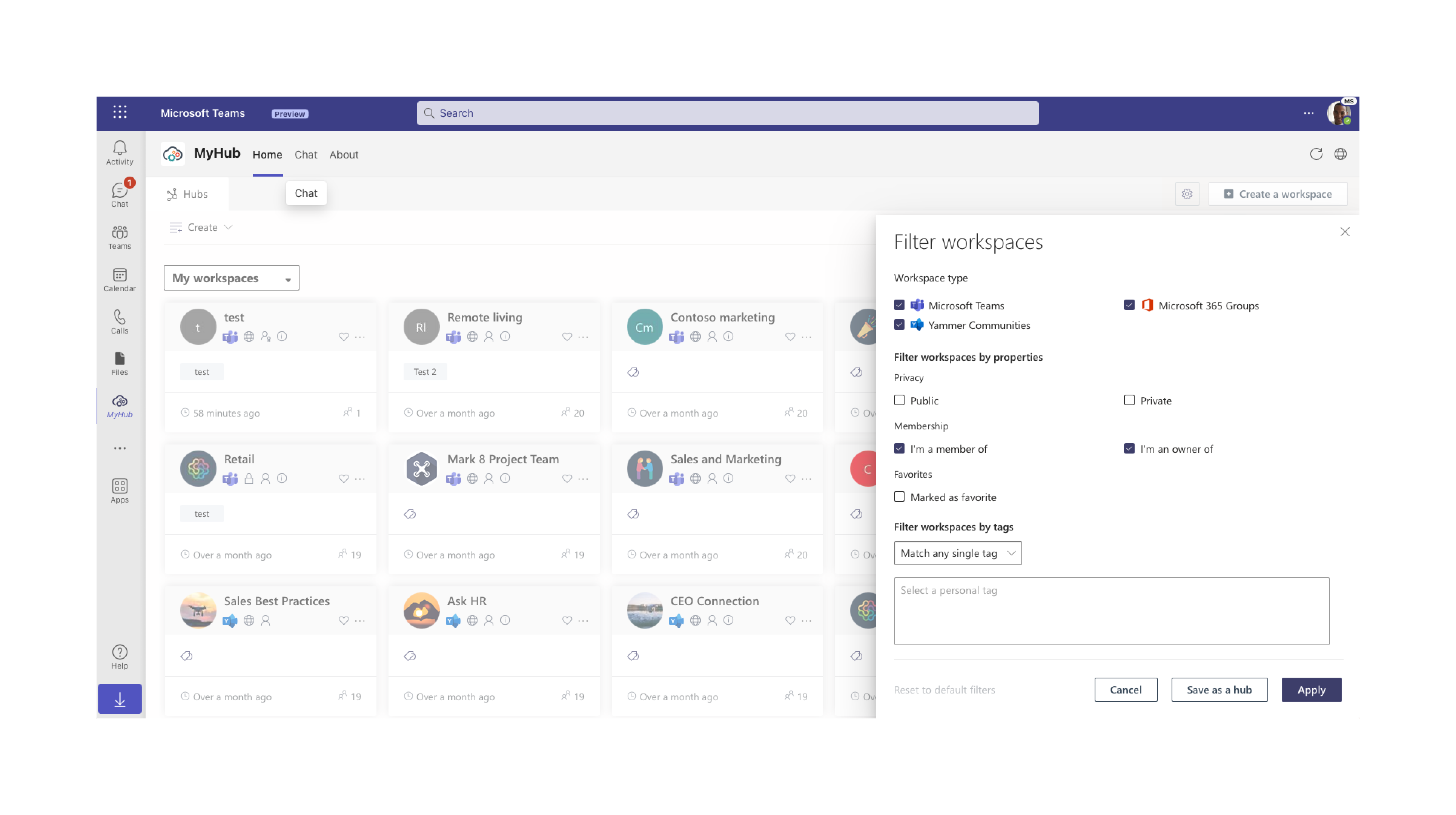 What does that mean?
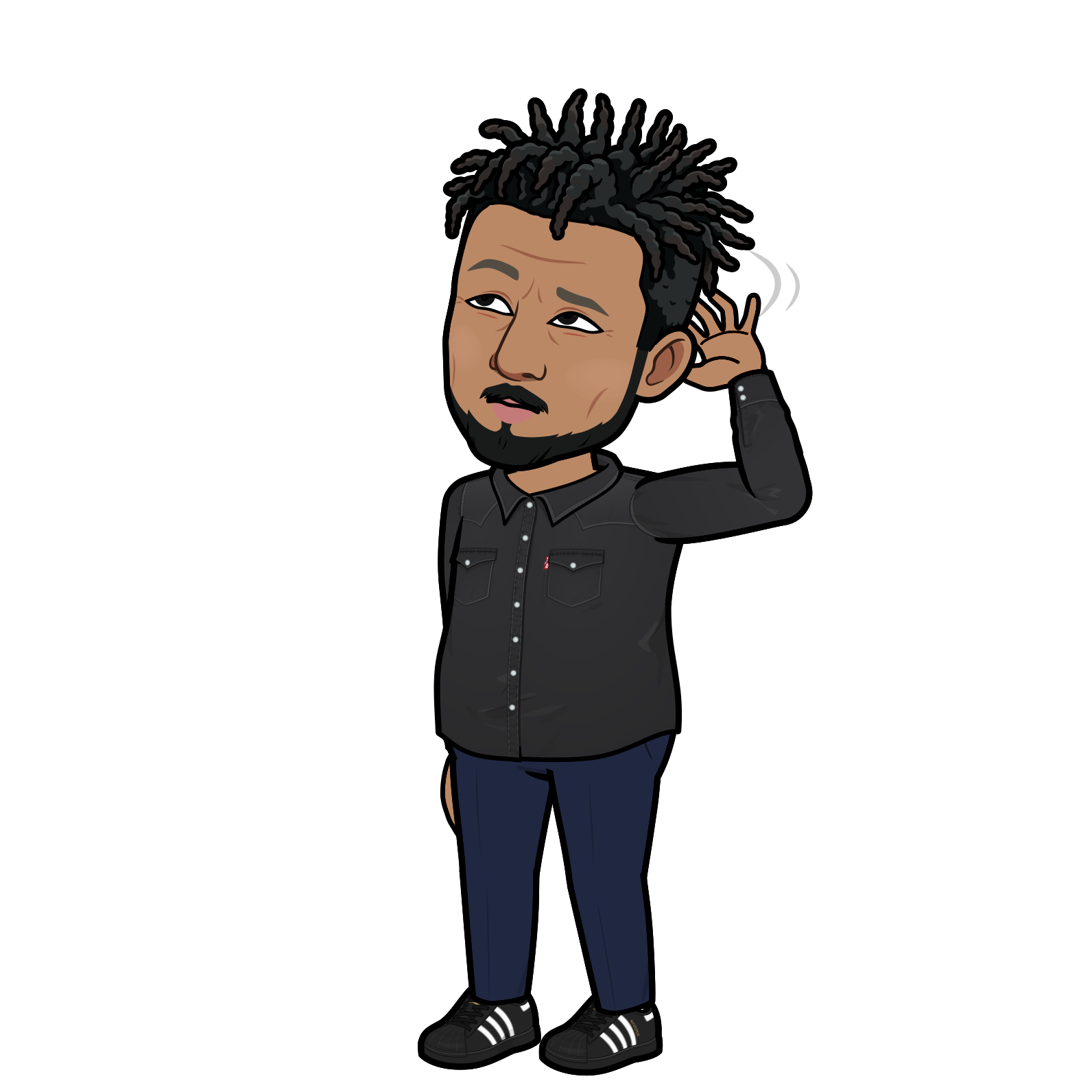 Scenario 4: Membership management
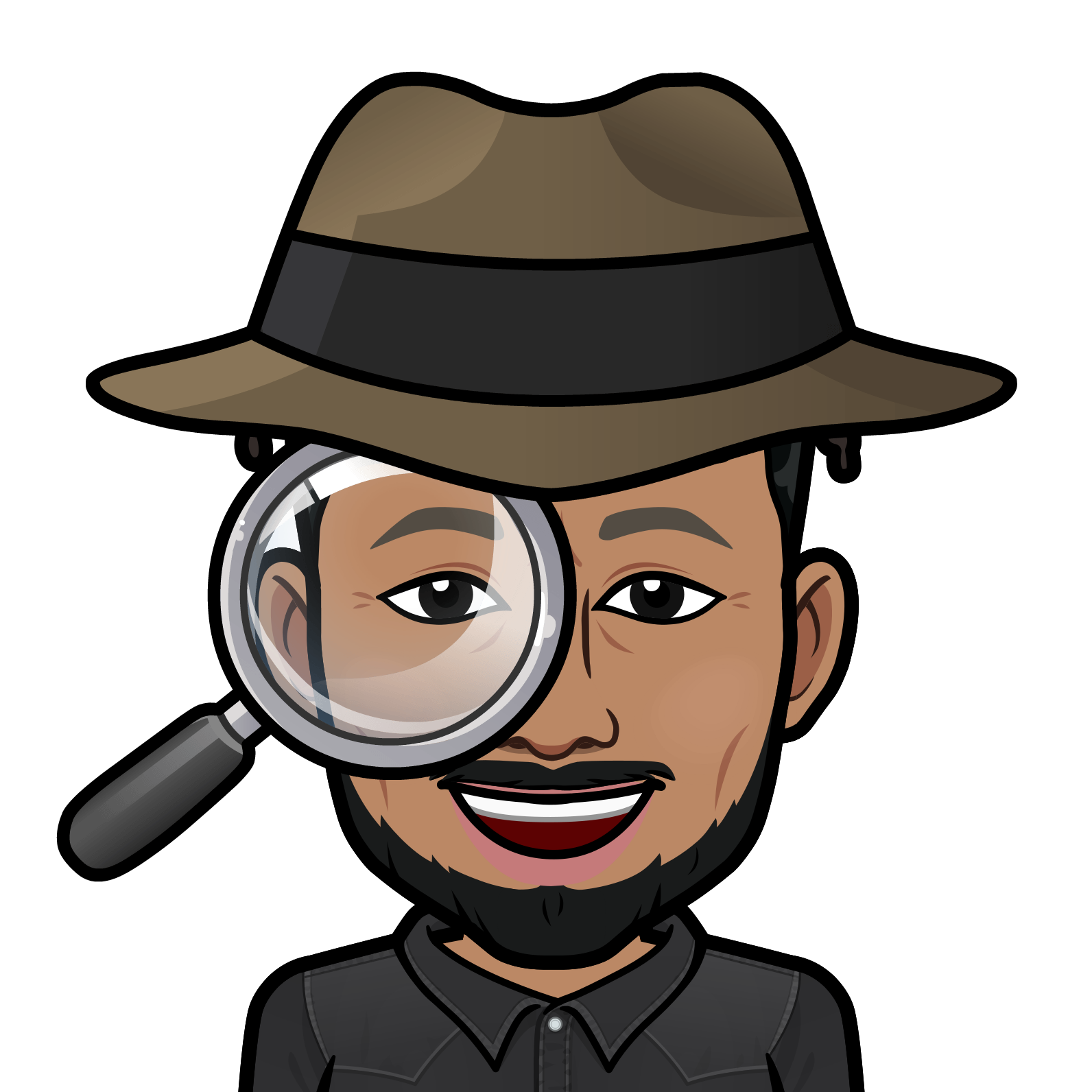 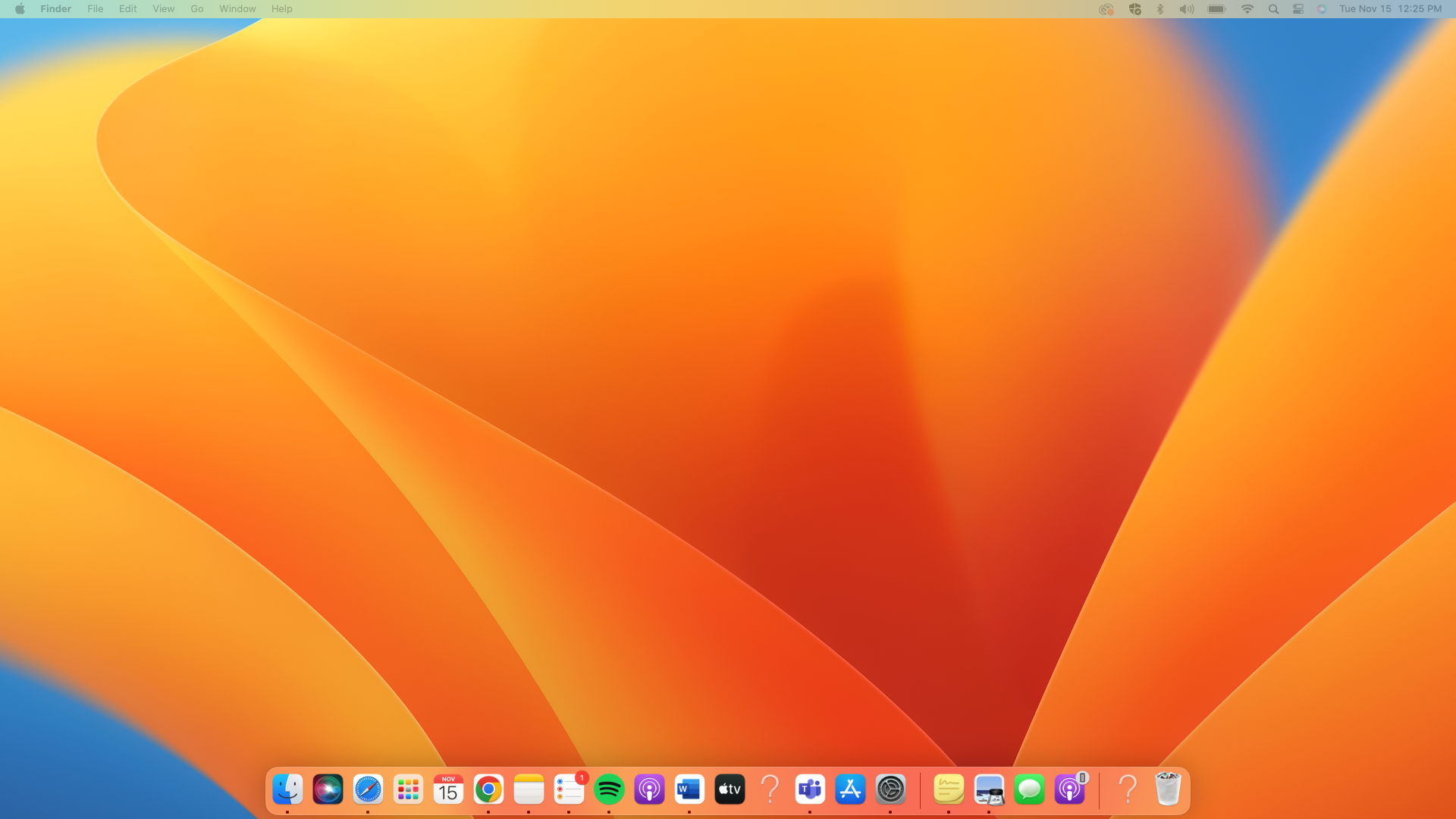 Recognition issue
Replace ellipse with icons on listing component to speed up interaction 
Desired gain
Ancillary pain
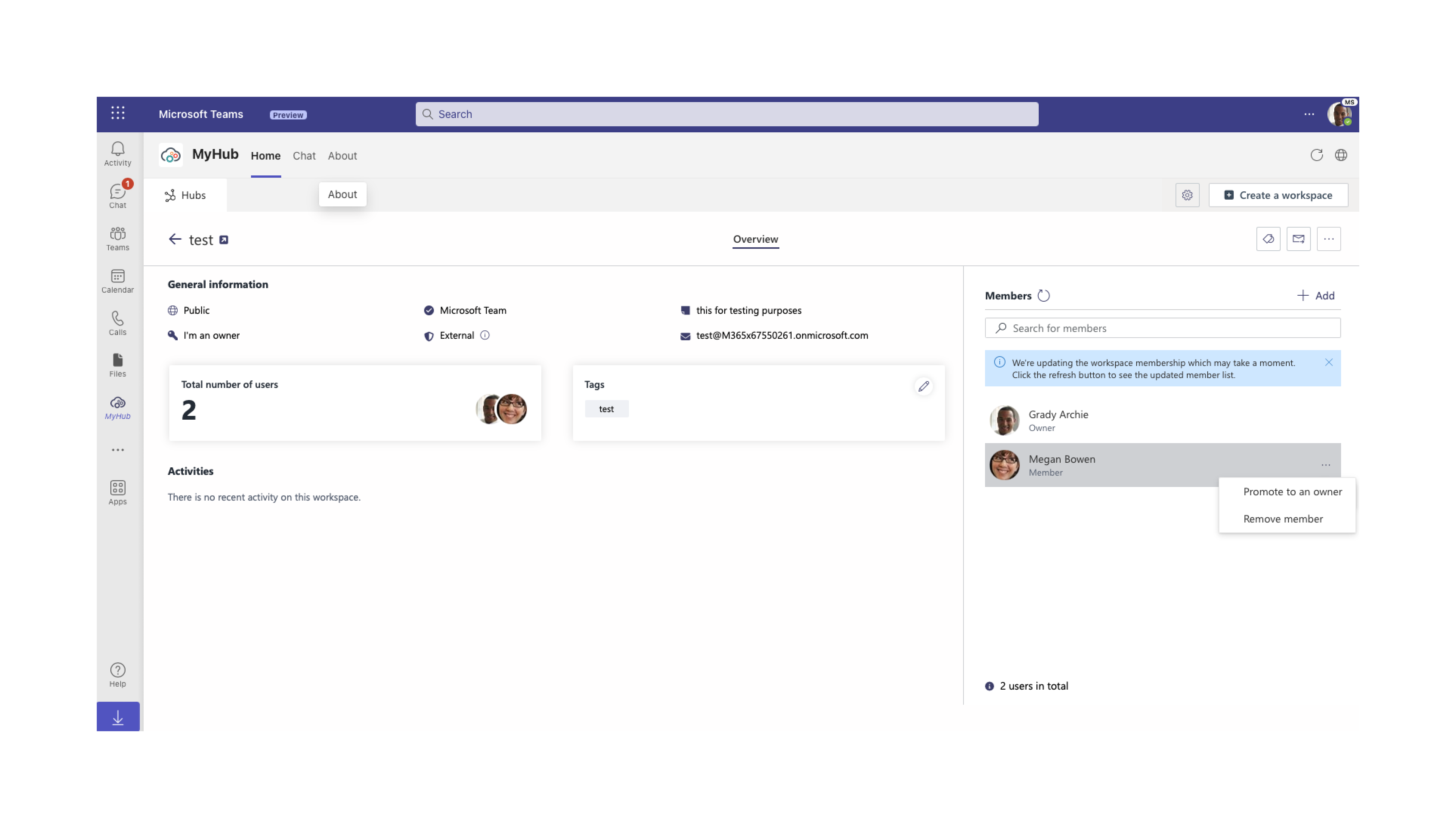 Hmmm how do I remove members?
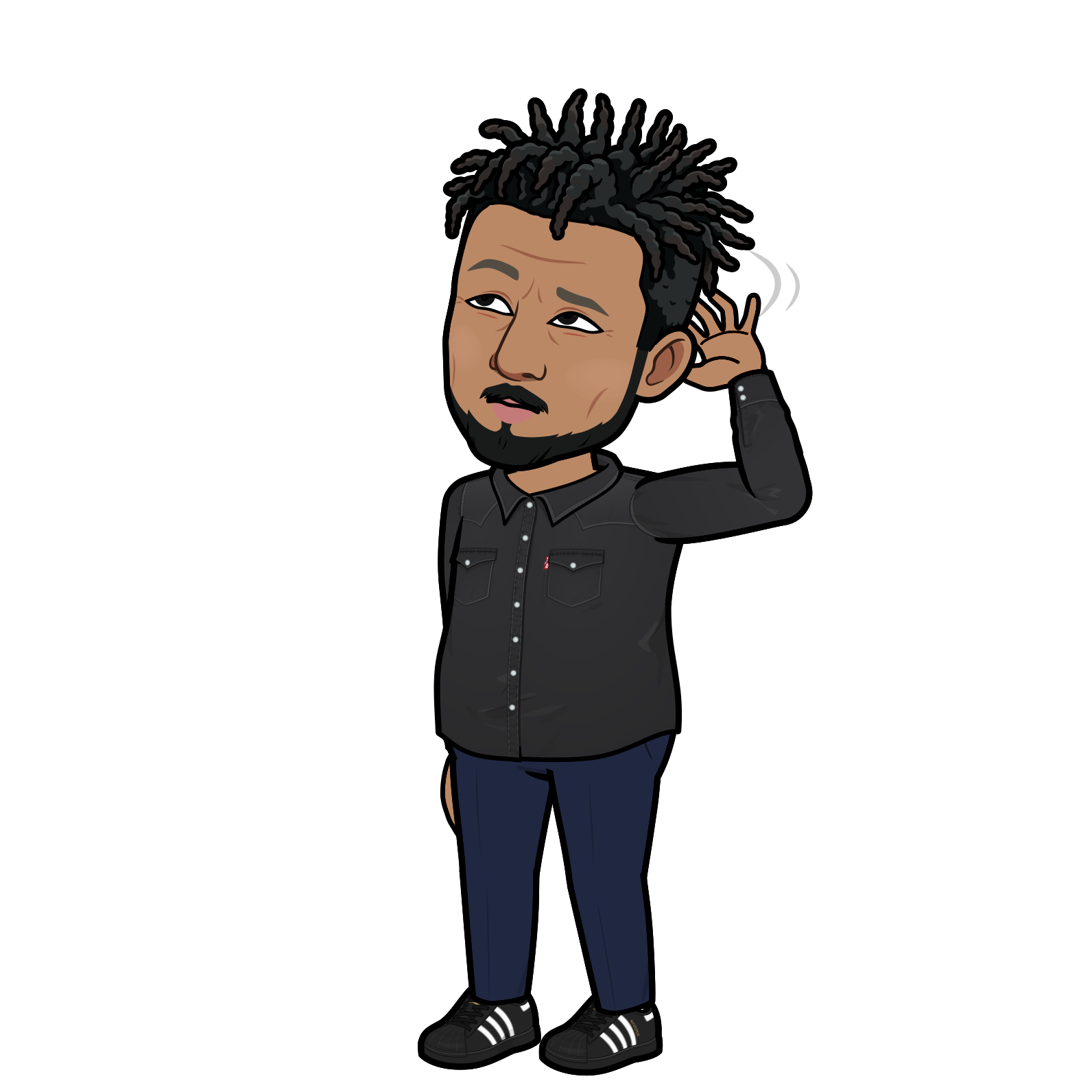 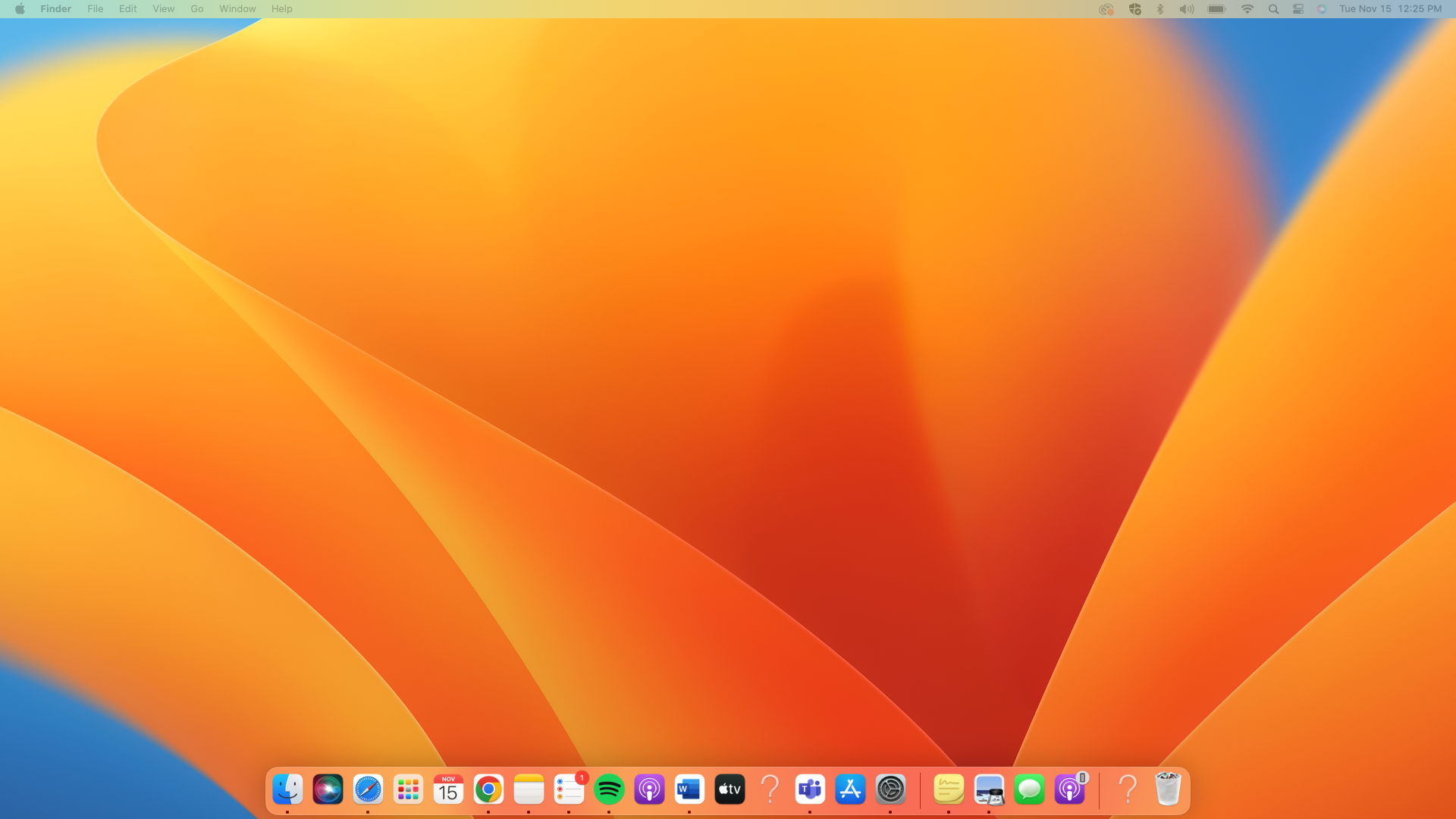 Visibility of system status issue
Glitch
Required gain
Functional pain
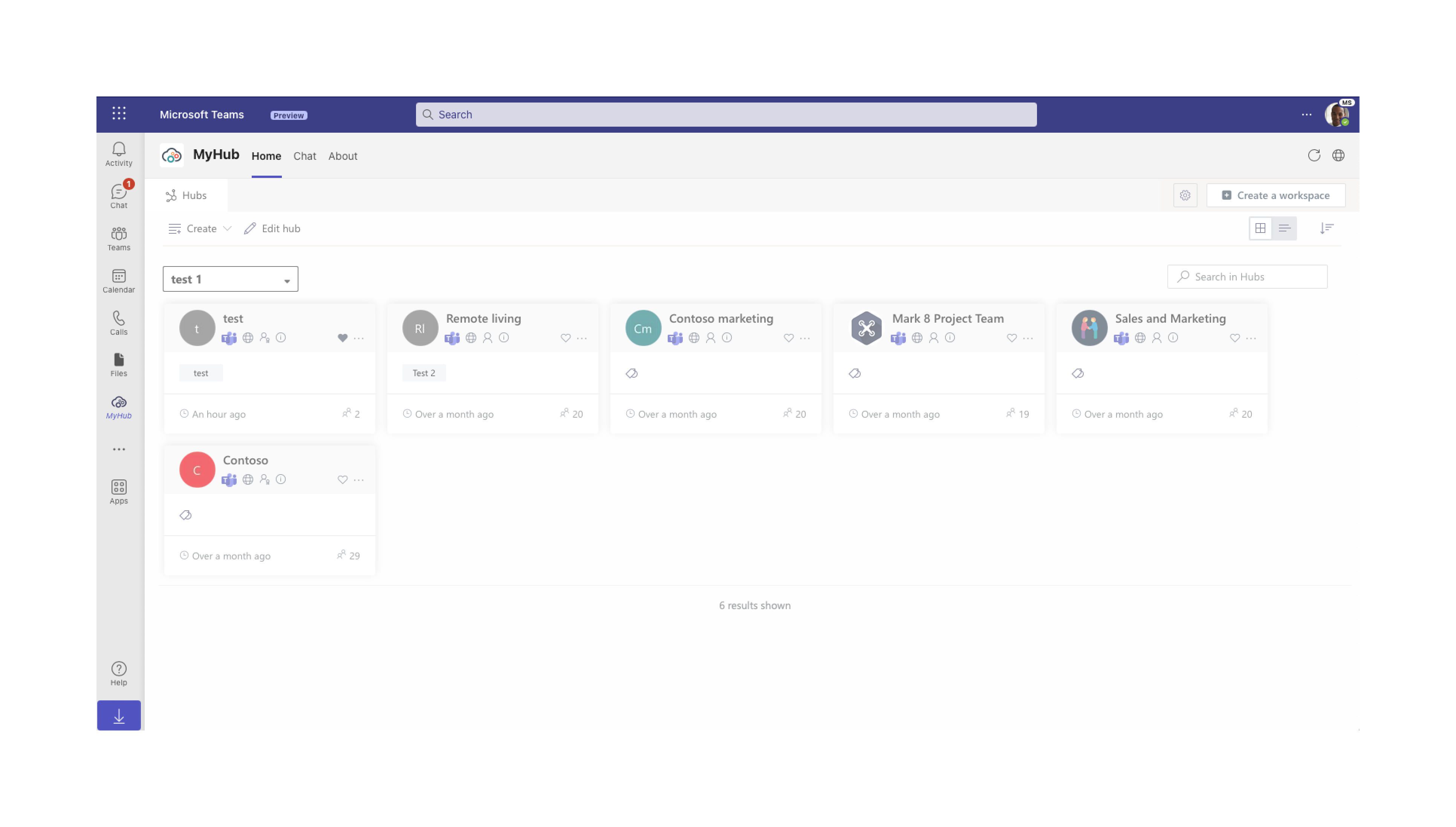 ‘Edit hub’ must be a glitch…
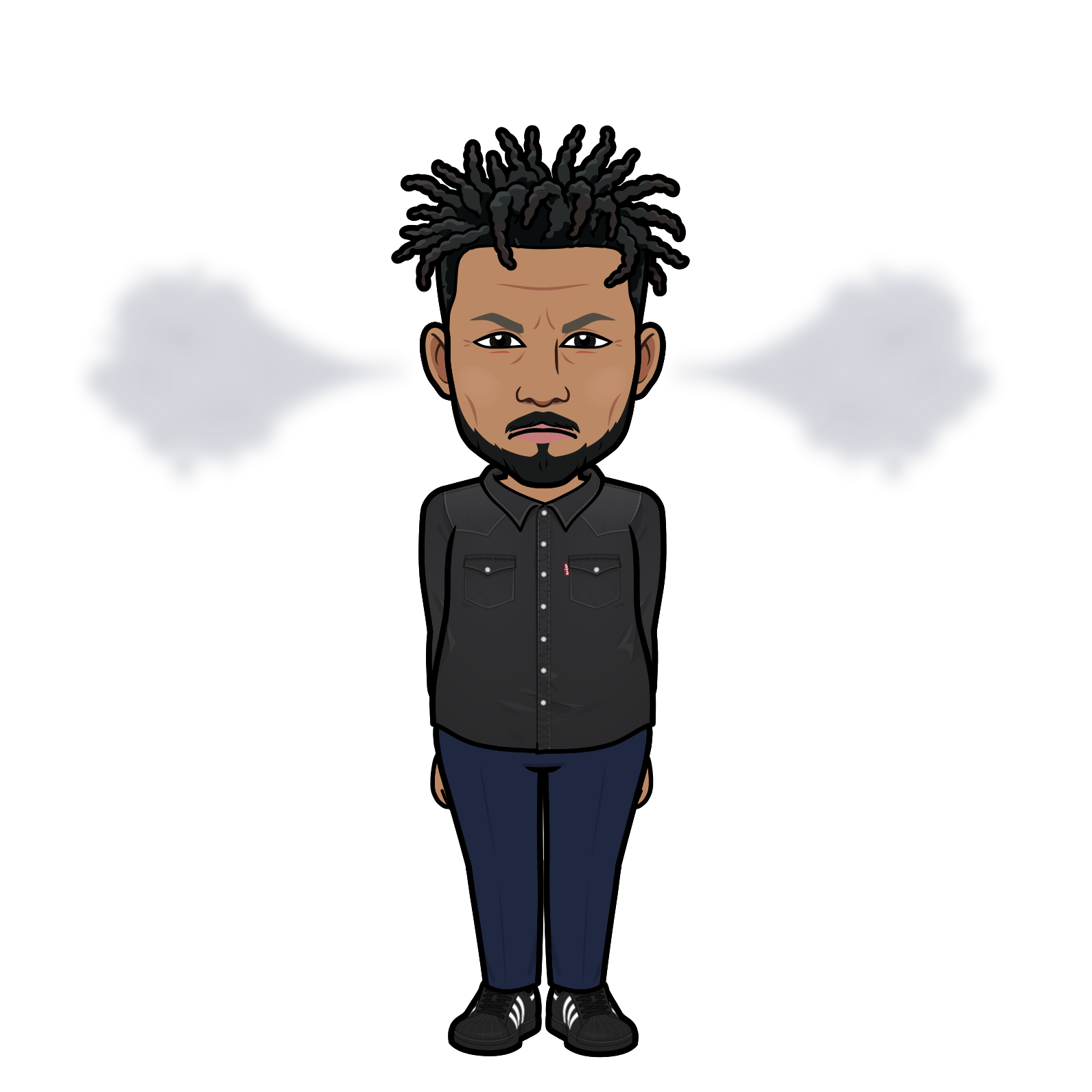 Scenario 5: Aggregated Access
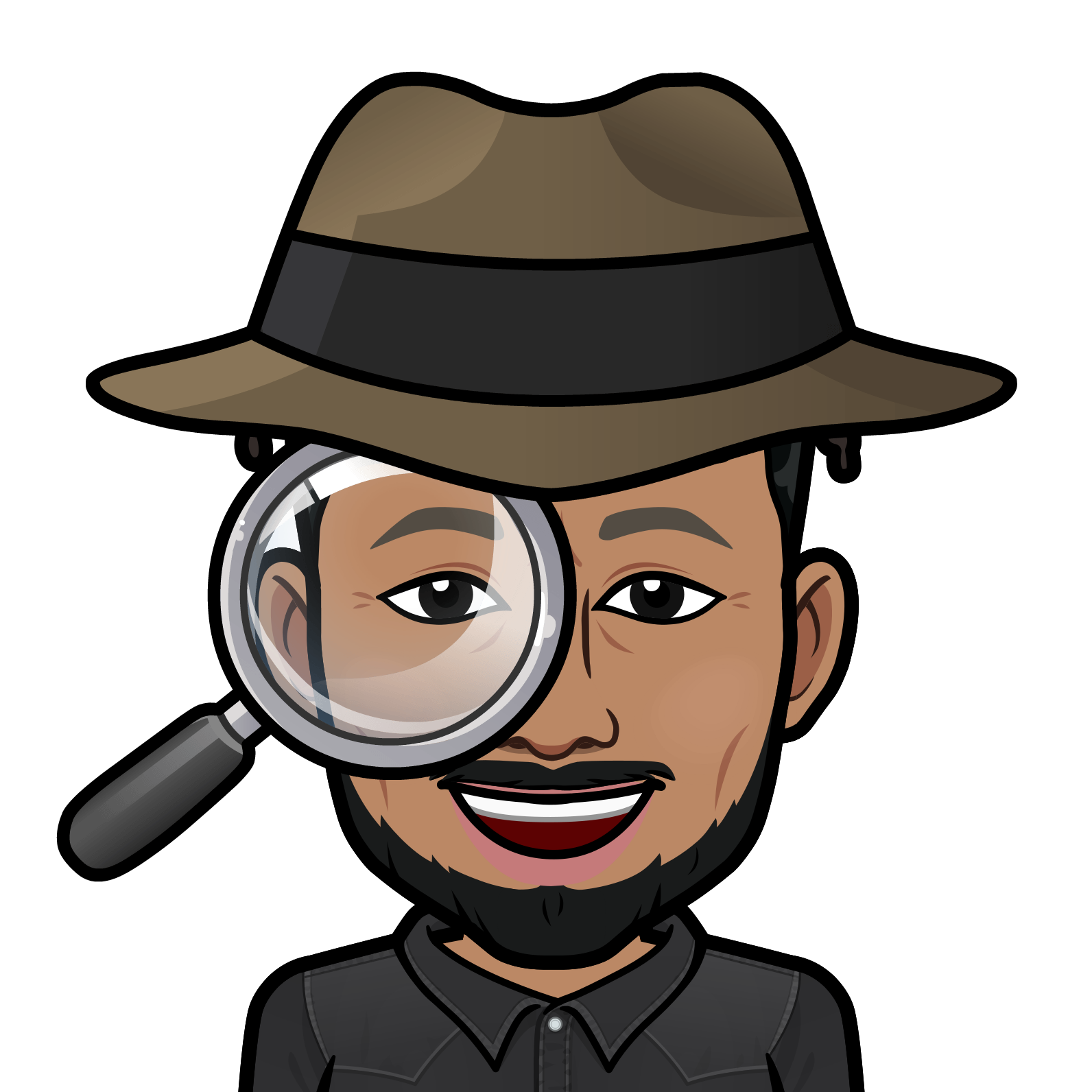 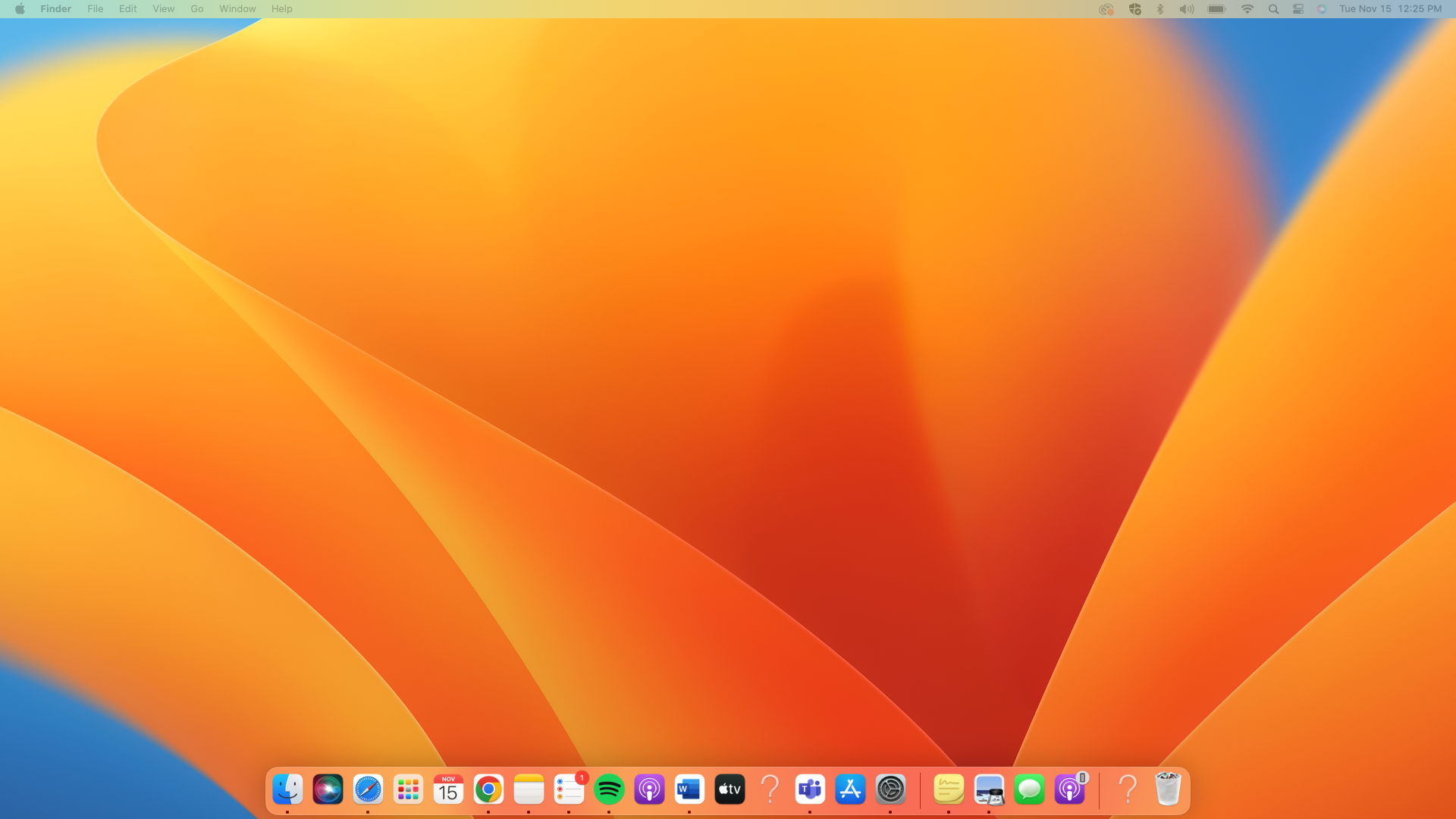 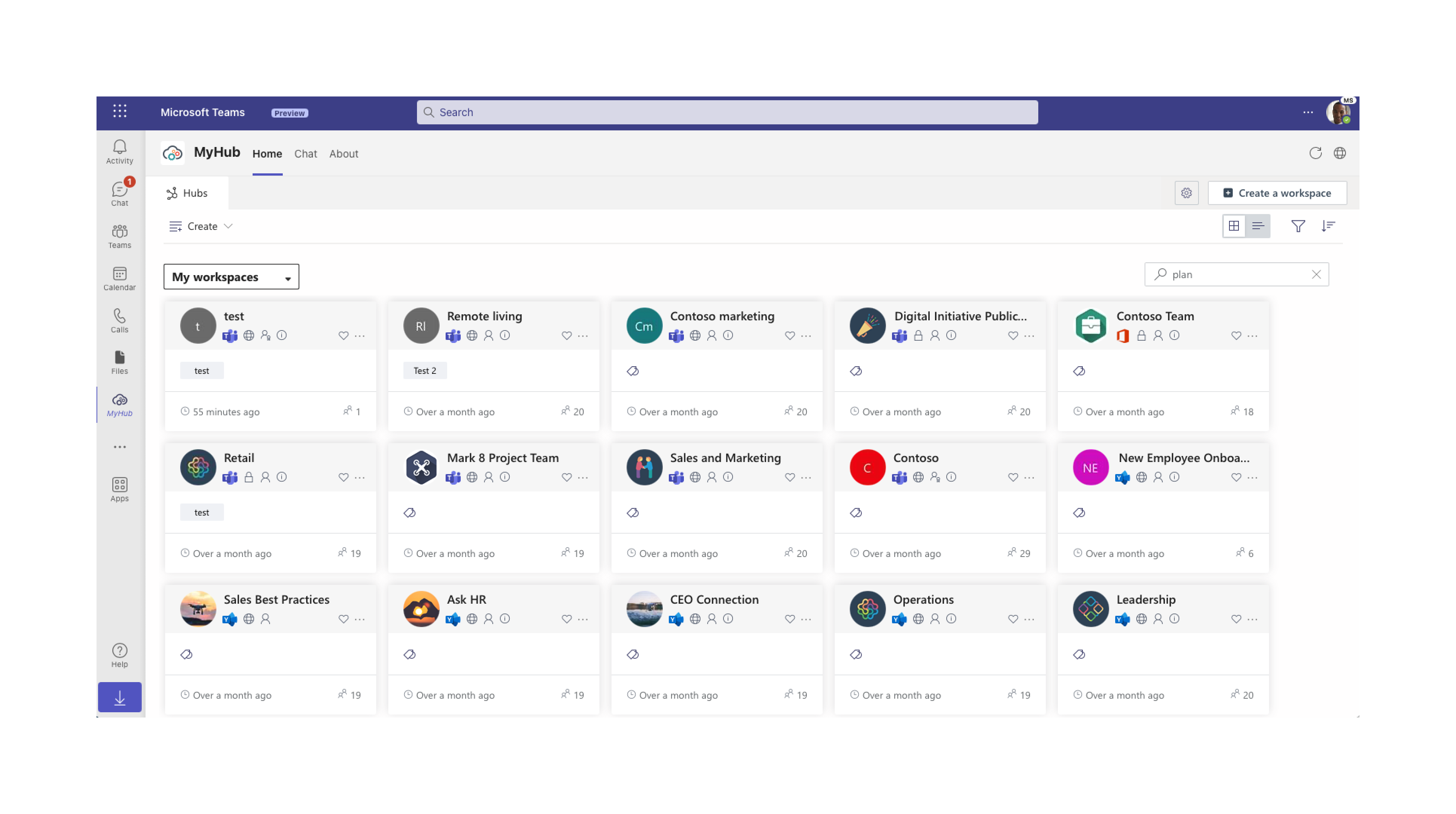 I wish there was an easier way to access files from workspace
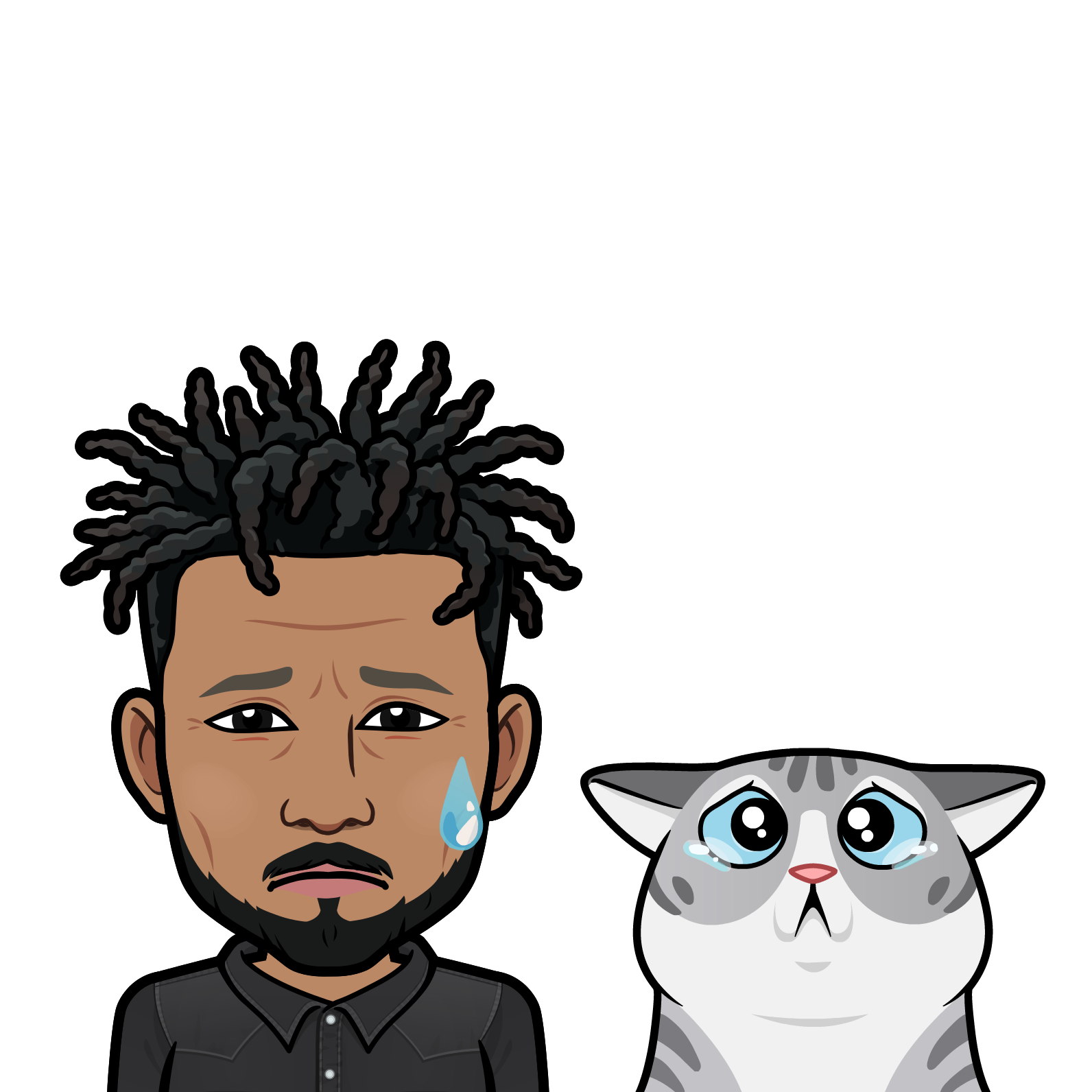 Flexibility and efficiency of use issue
Any attempt to hide complexity will serve to increase it
Desired gain
Ancillary pain
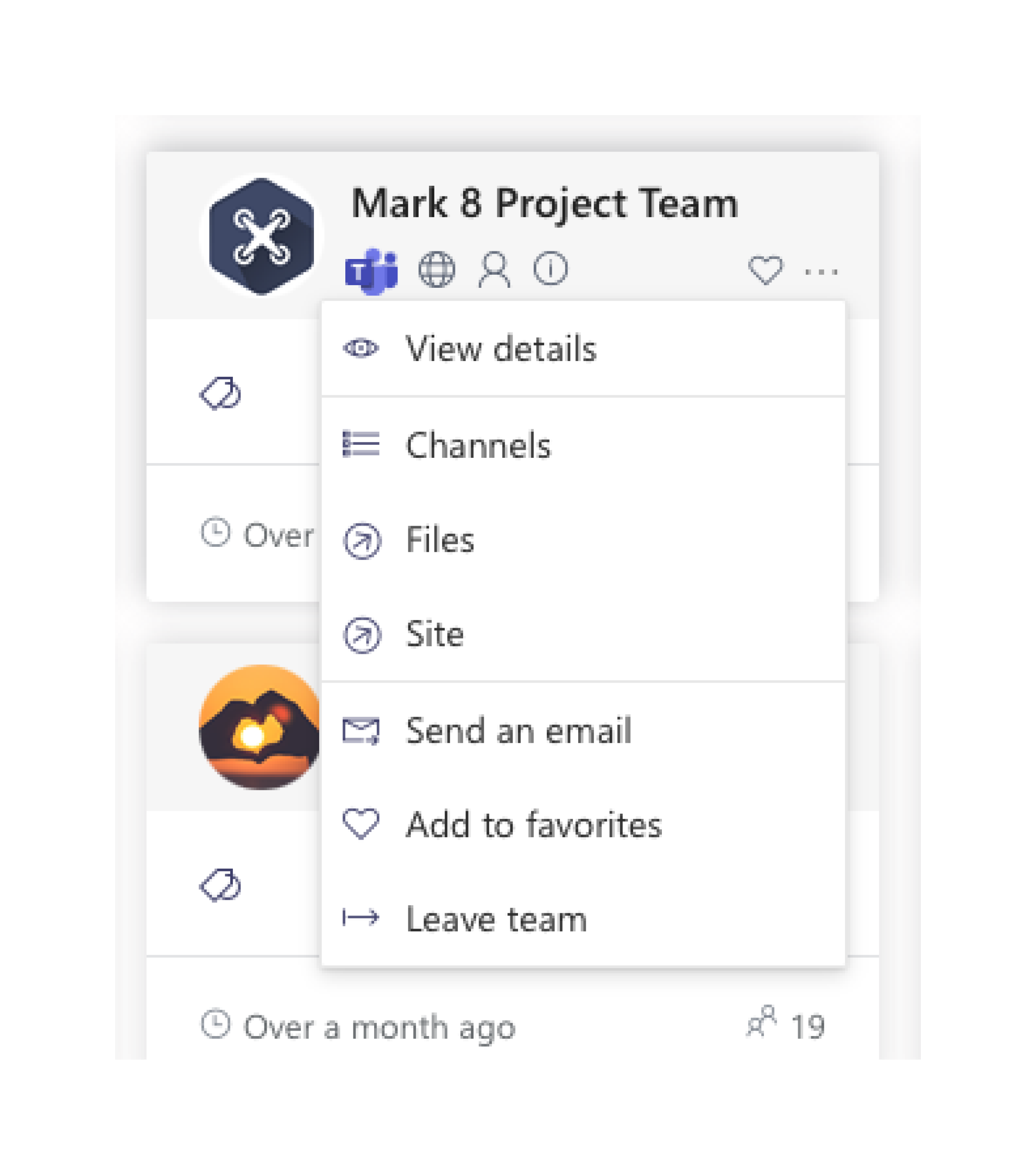 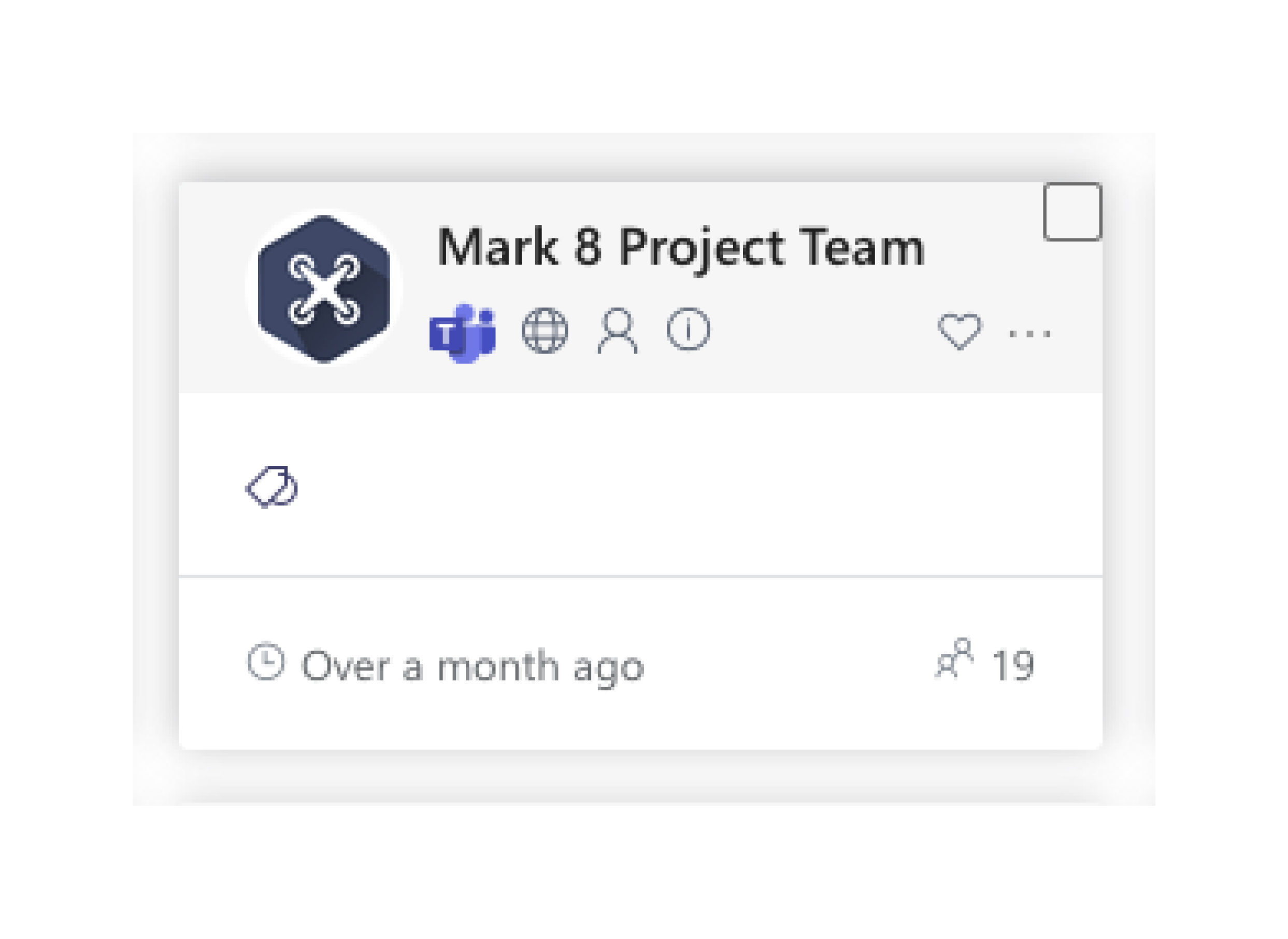 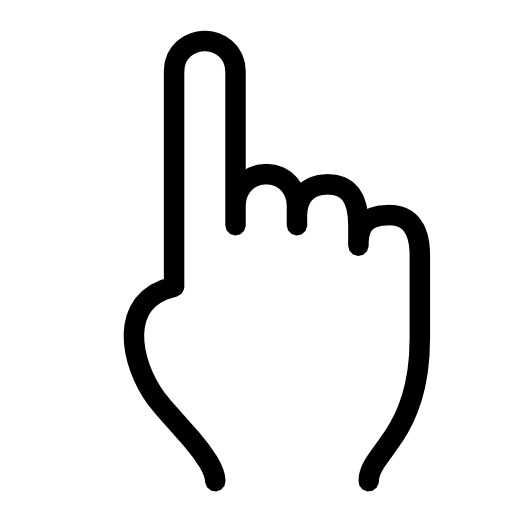 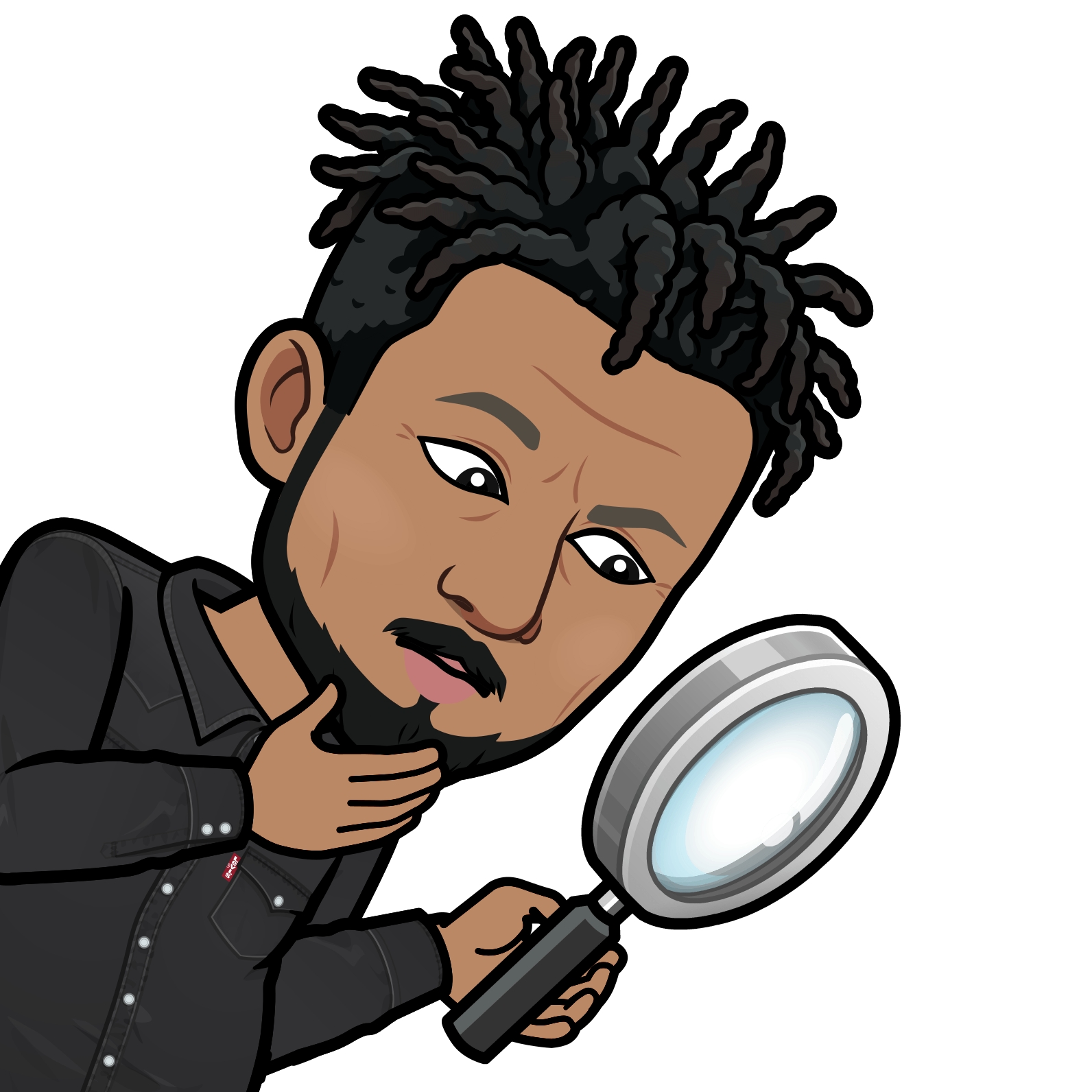 Maybe its in this menu
Suggestion
Include a files icon on workspace card to speed up interaction
Controls and other objects necessary for the successful use of software should be visibly accessible at all times.
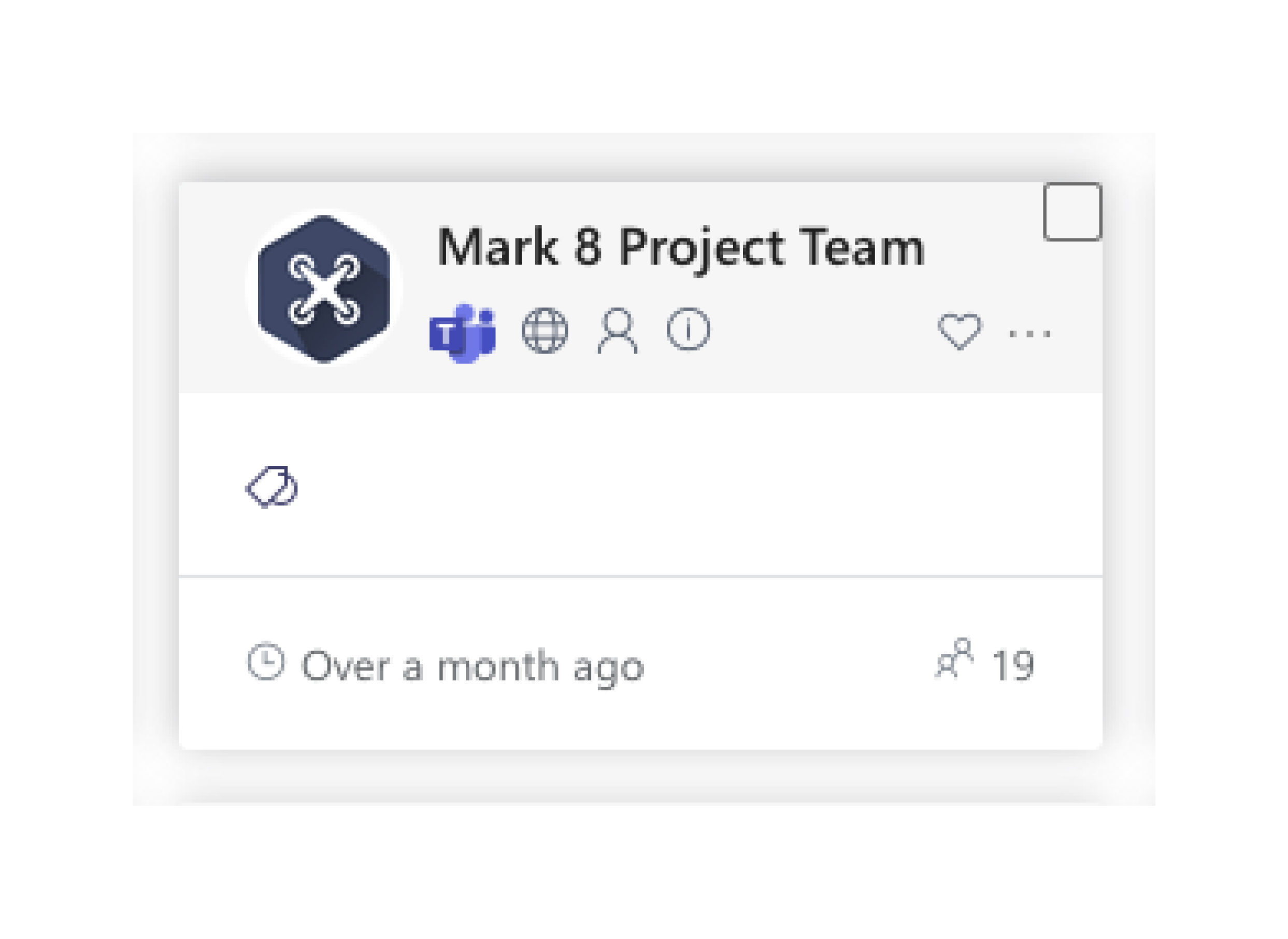 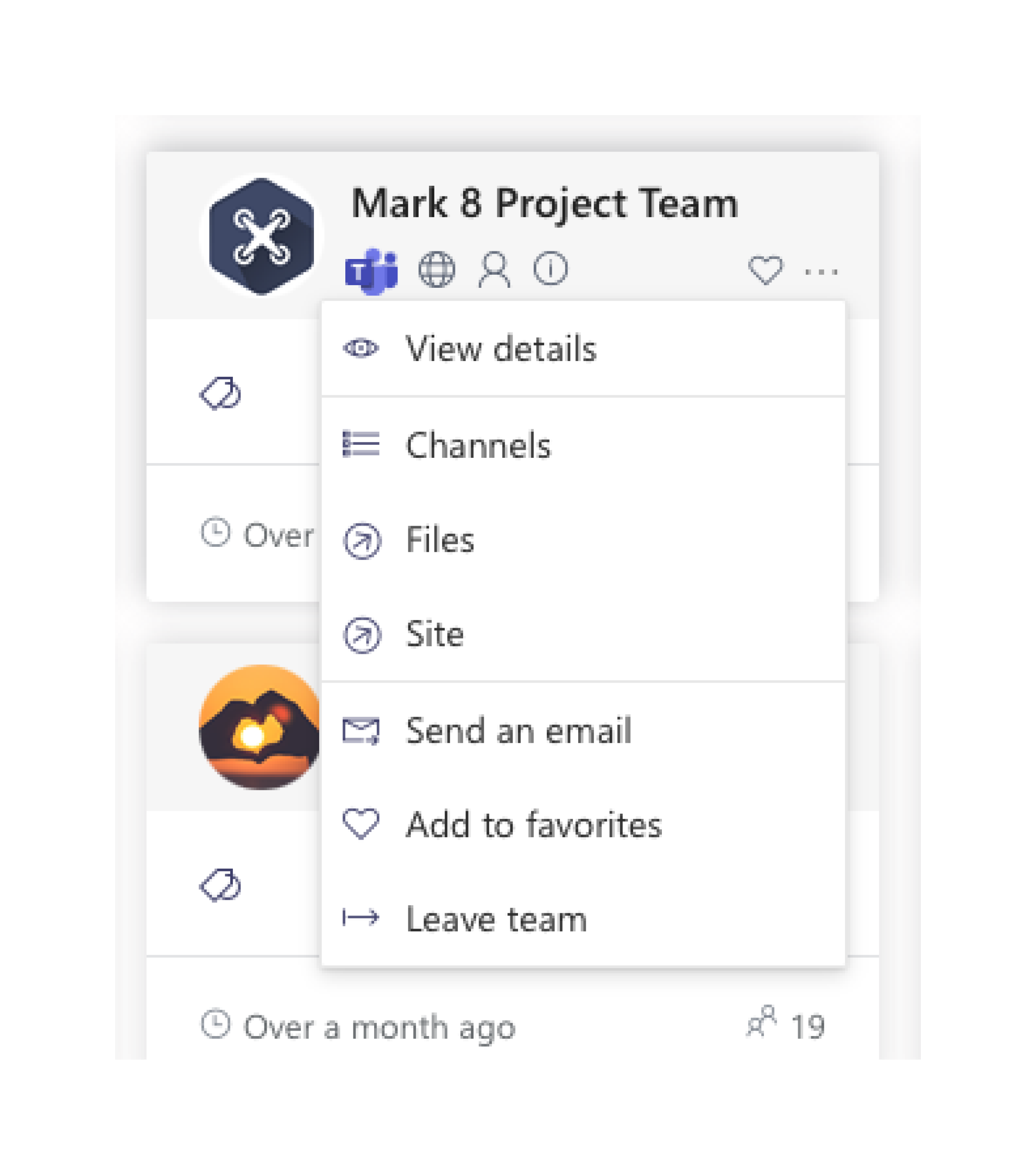 Scenario 6: Help Documentation
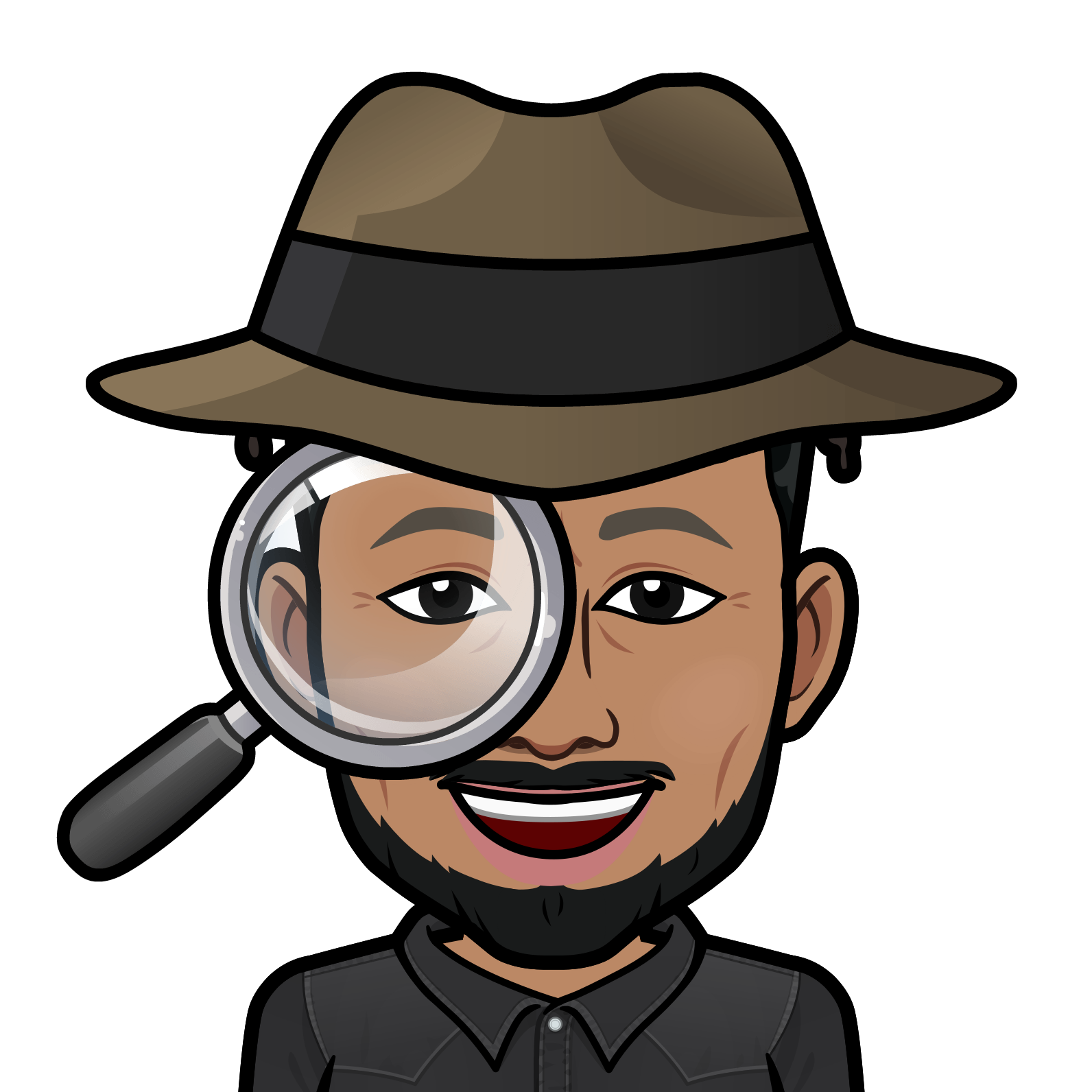 No help documentation
Its best if the design doesn’t need any additional explanation. However, it maybe necessary to provide documentation to help users understand how to complete their task
Required  gain
Functional pain
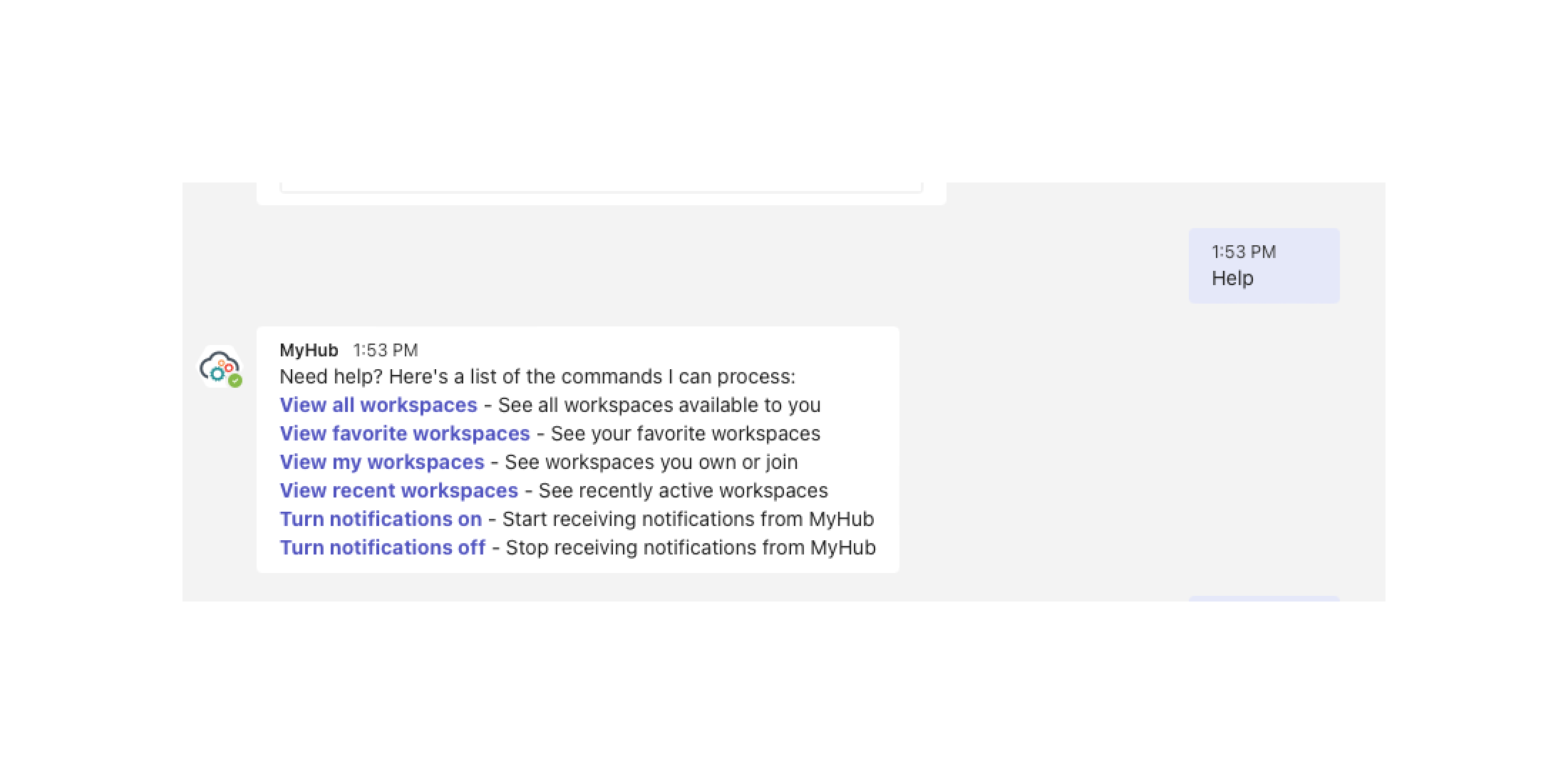 That’s it?
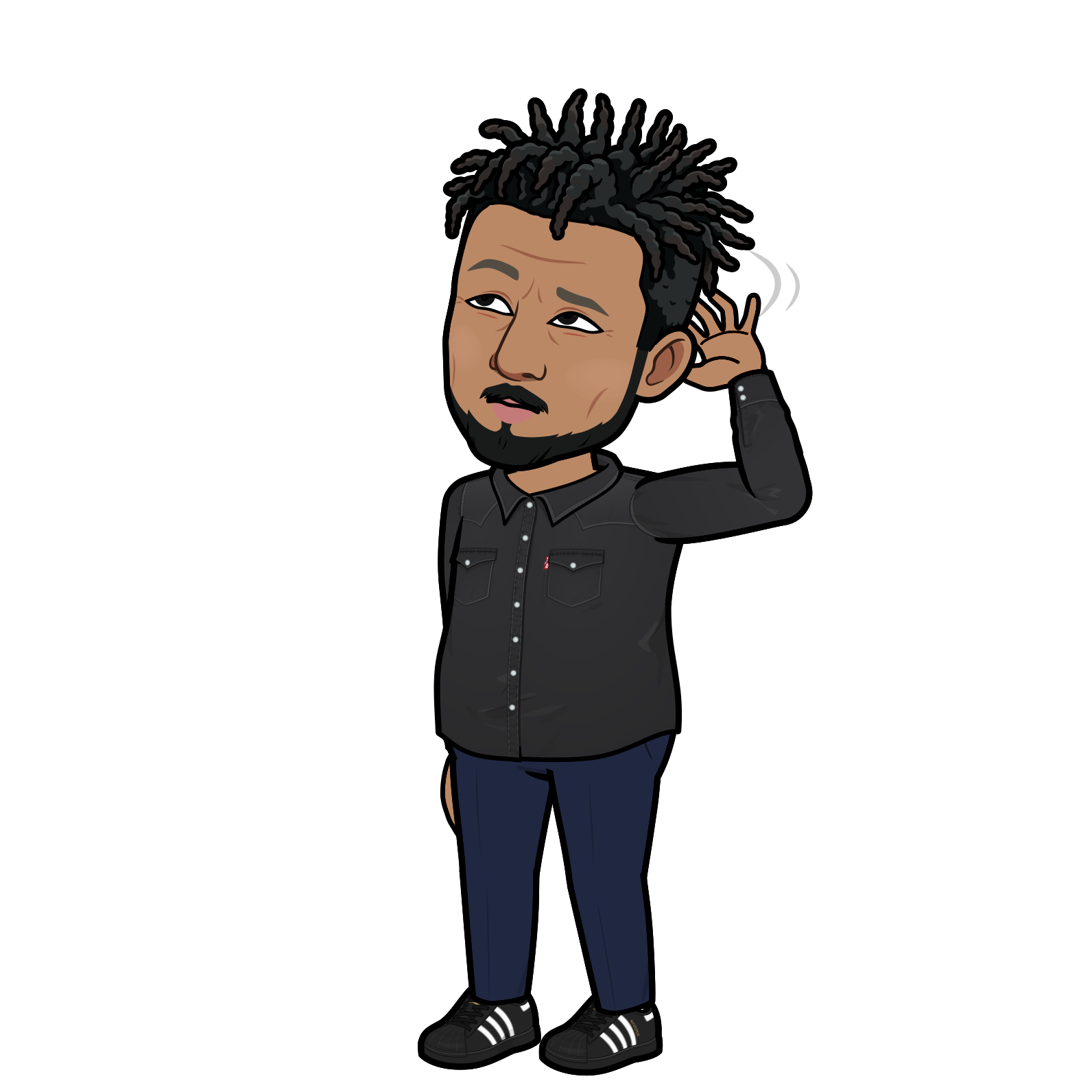 Scenario 7: List view for ‘My Workspace’
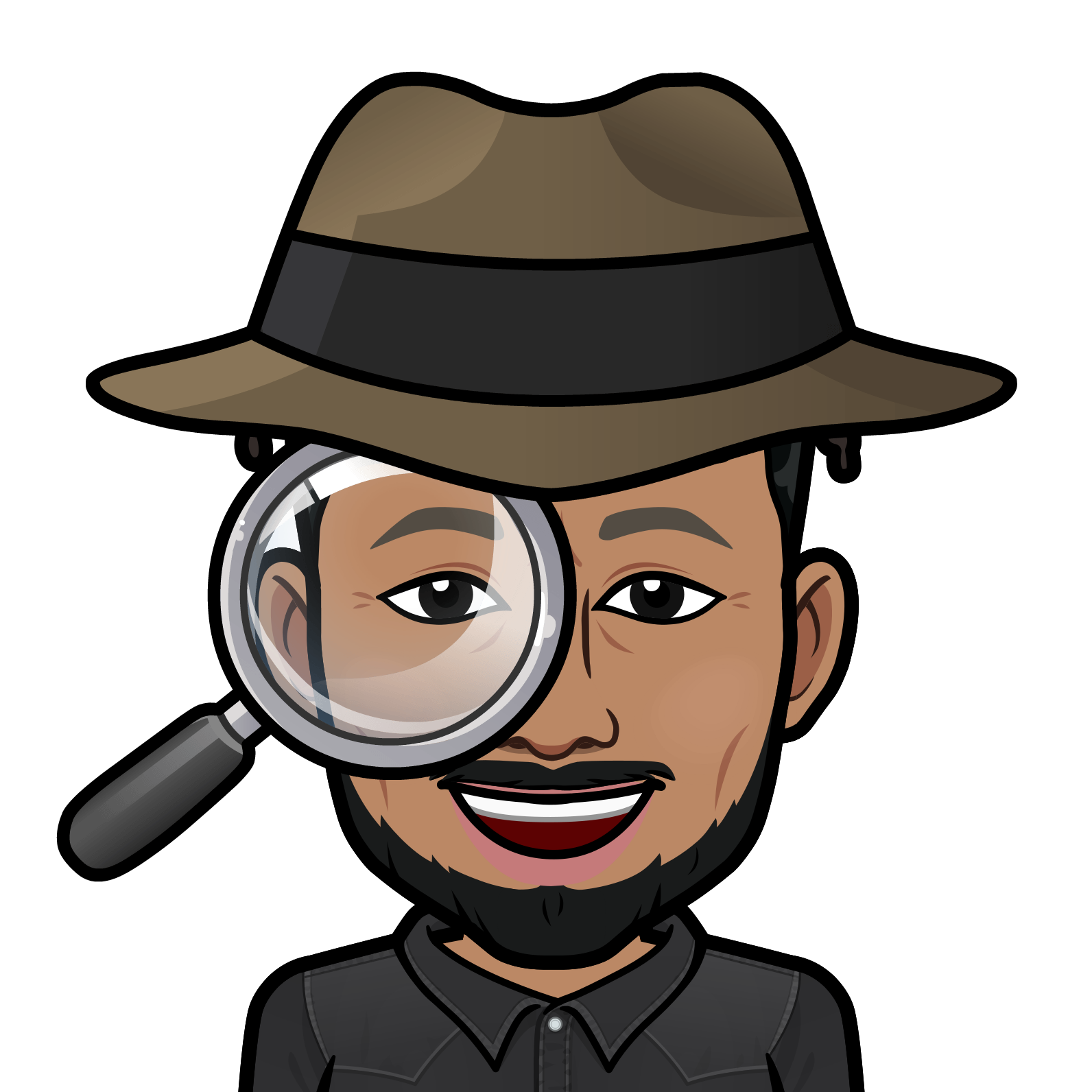 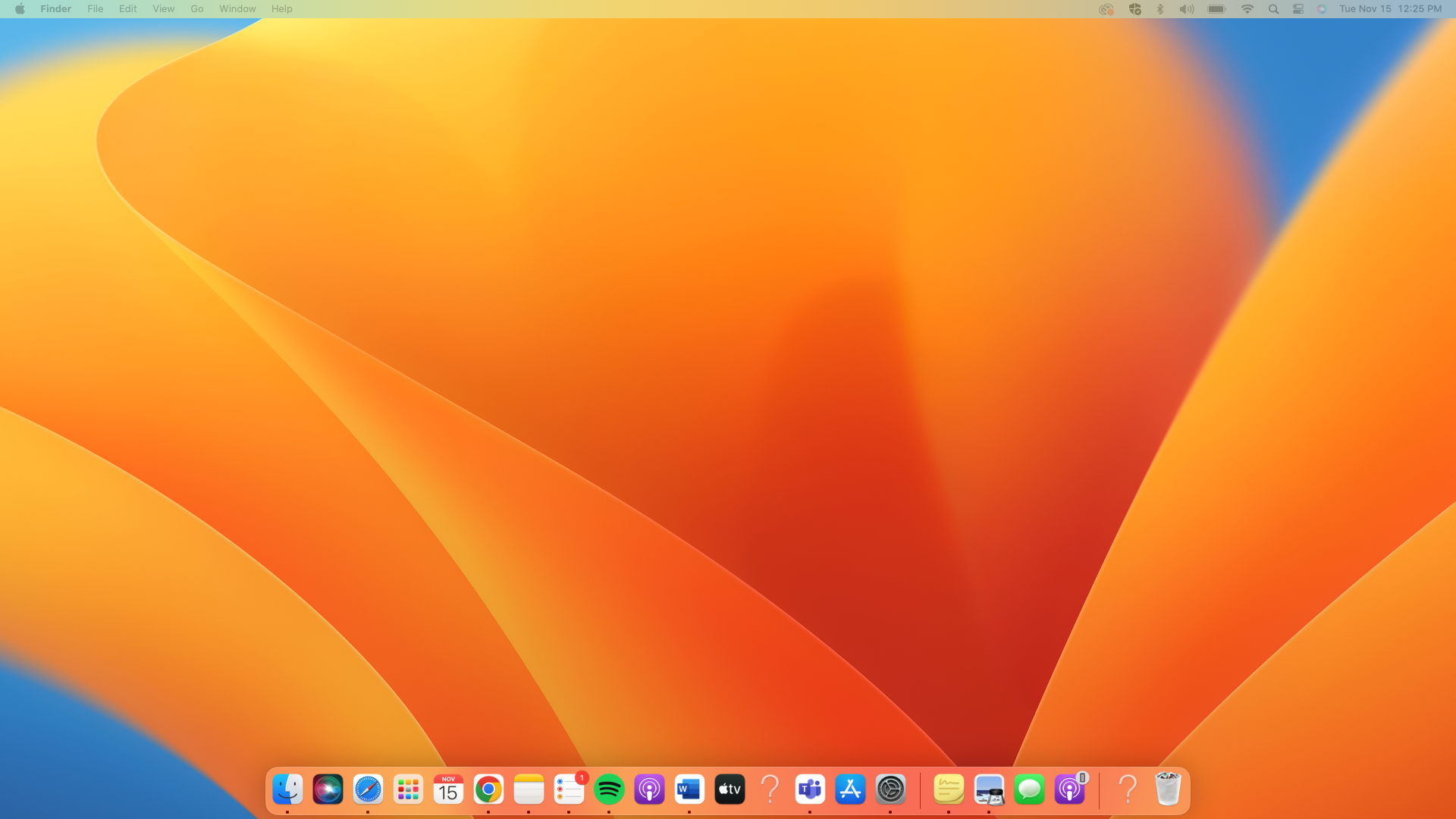 Recognition Rather than Recall
Information required to use his design should be visible 
Suggestion
Label column to reduce cognitive effort 
Add a go to icon for users who want to go to channel from here
Consistency and standards
Improve learnability by maintaining both types of consistency: Internally
Suggestion
Community or Microsoft logo
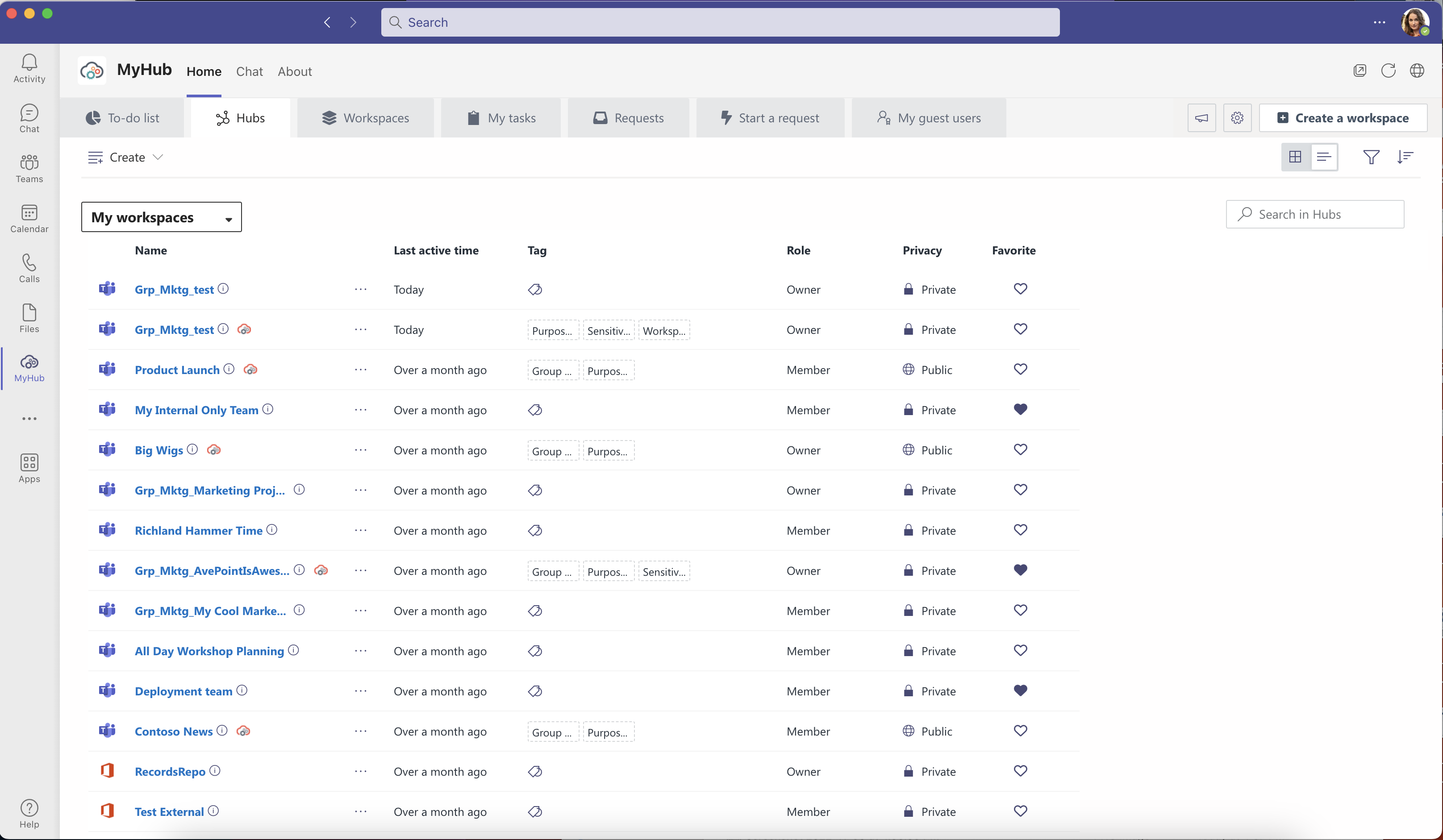 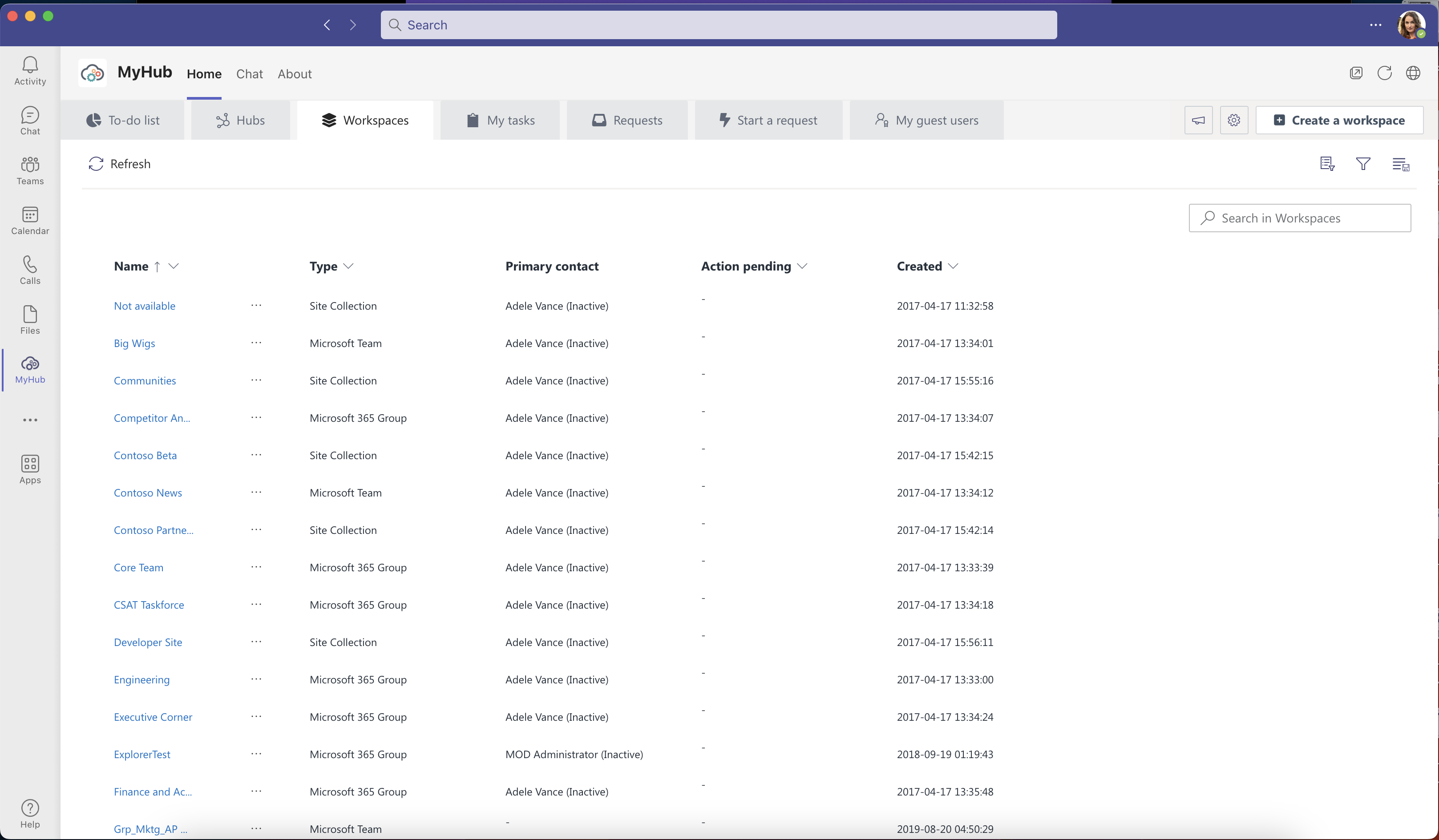 Why isn’t this 
column labeled like the rest?
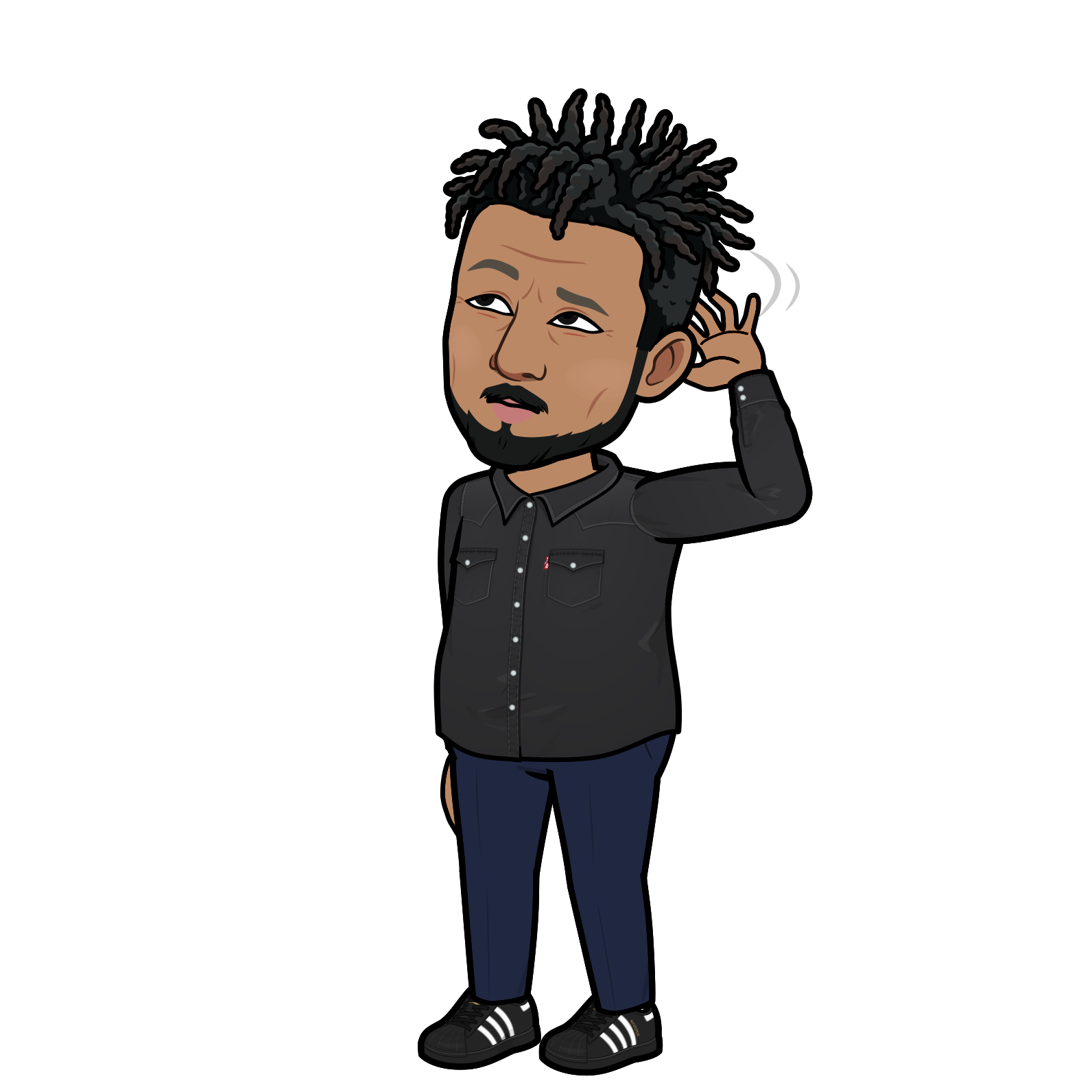 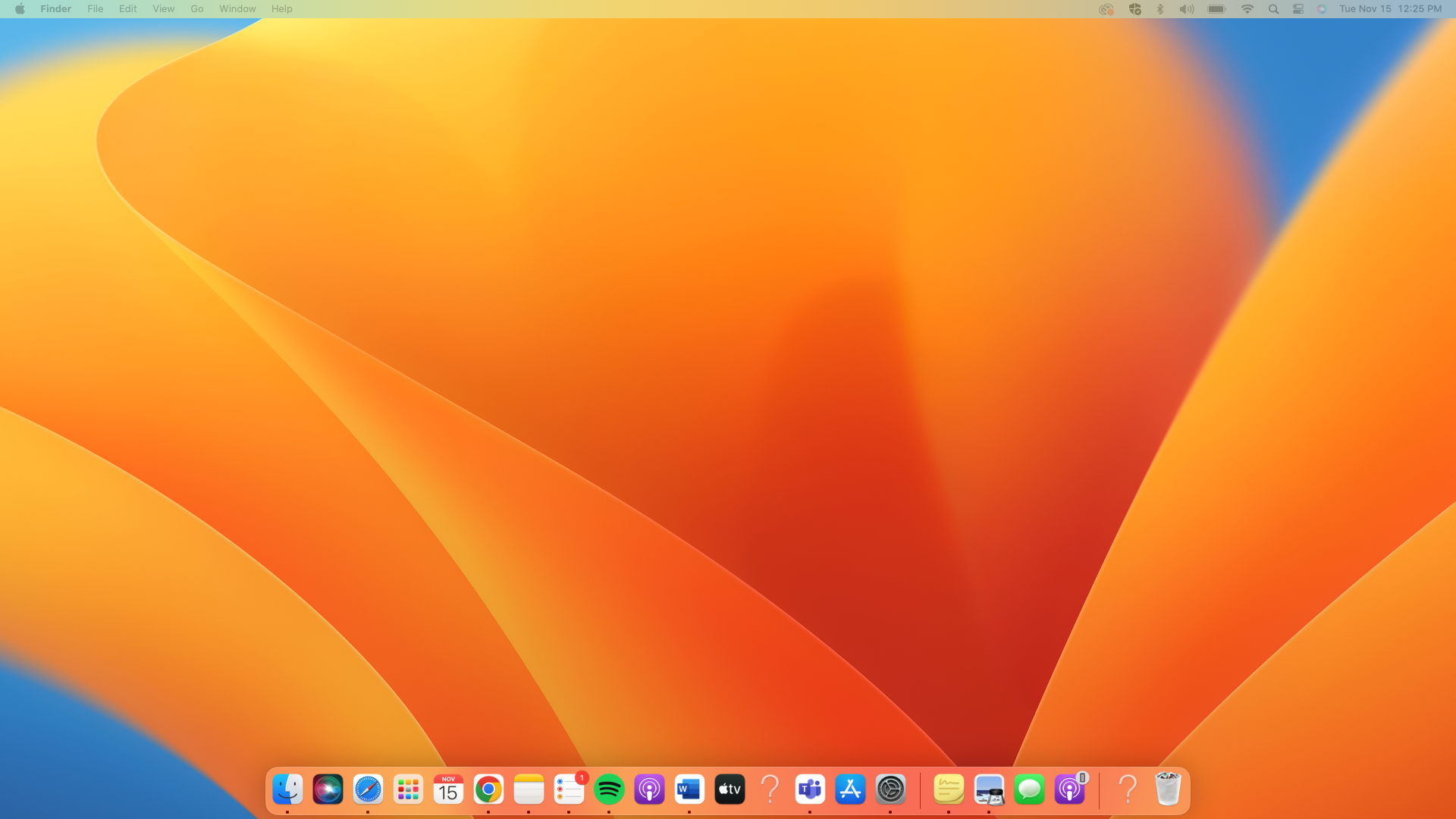 Flexibility and efficiency of use 
Provide accelerator to speed up interaction
Icons should be discoverable but not obtrude 
Suggestion 
Once row is selected Icons should appear on top app bar
icon appears on hover 
Activity row with disabled and enabled icons
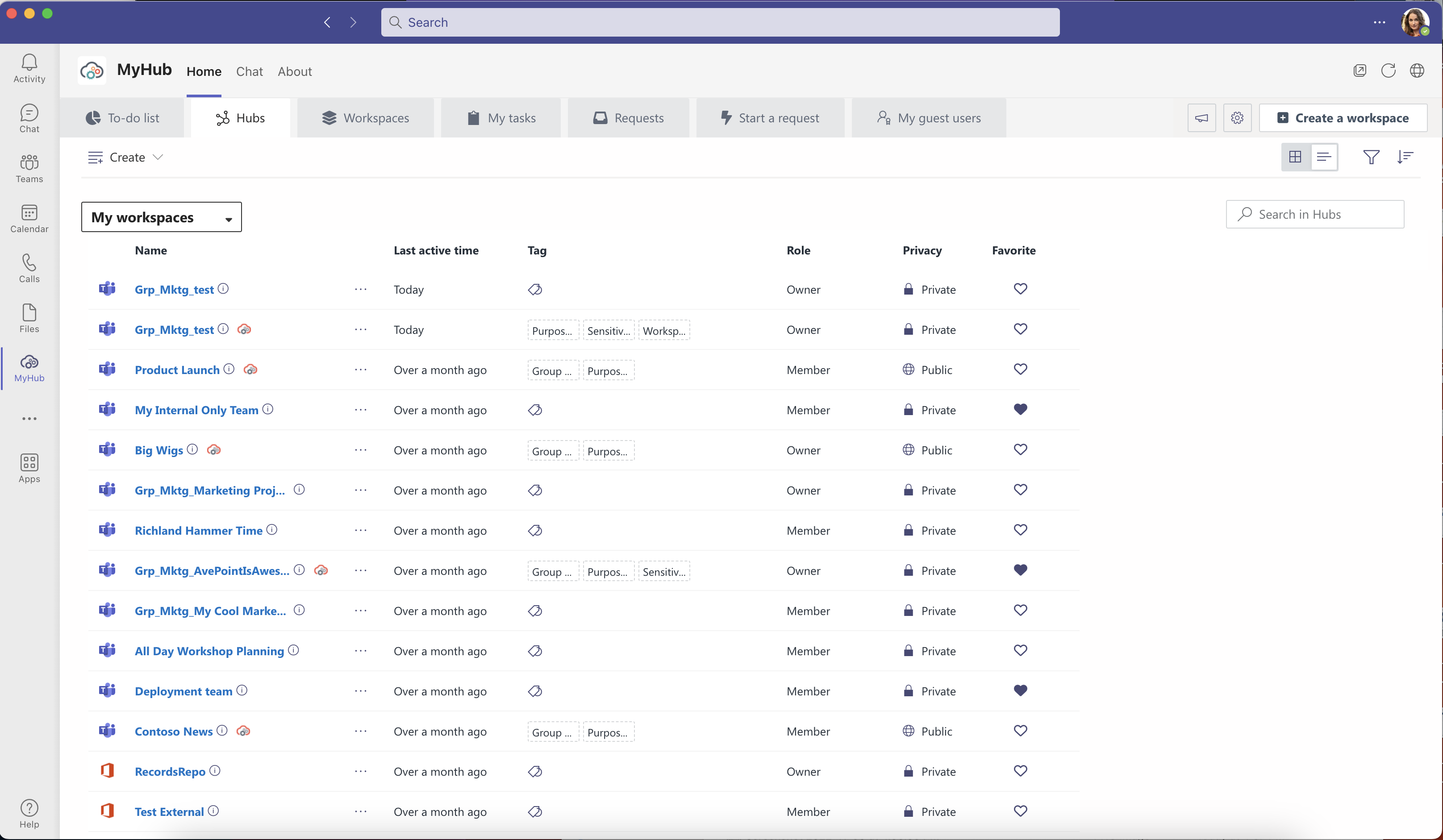 I wish there was an ‘edit’ icon to speed things up
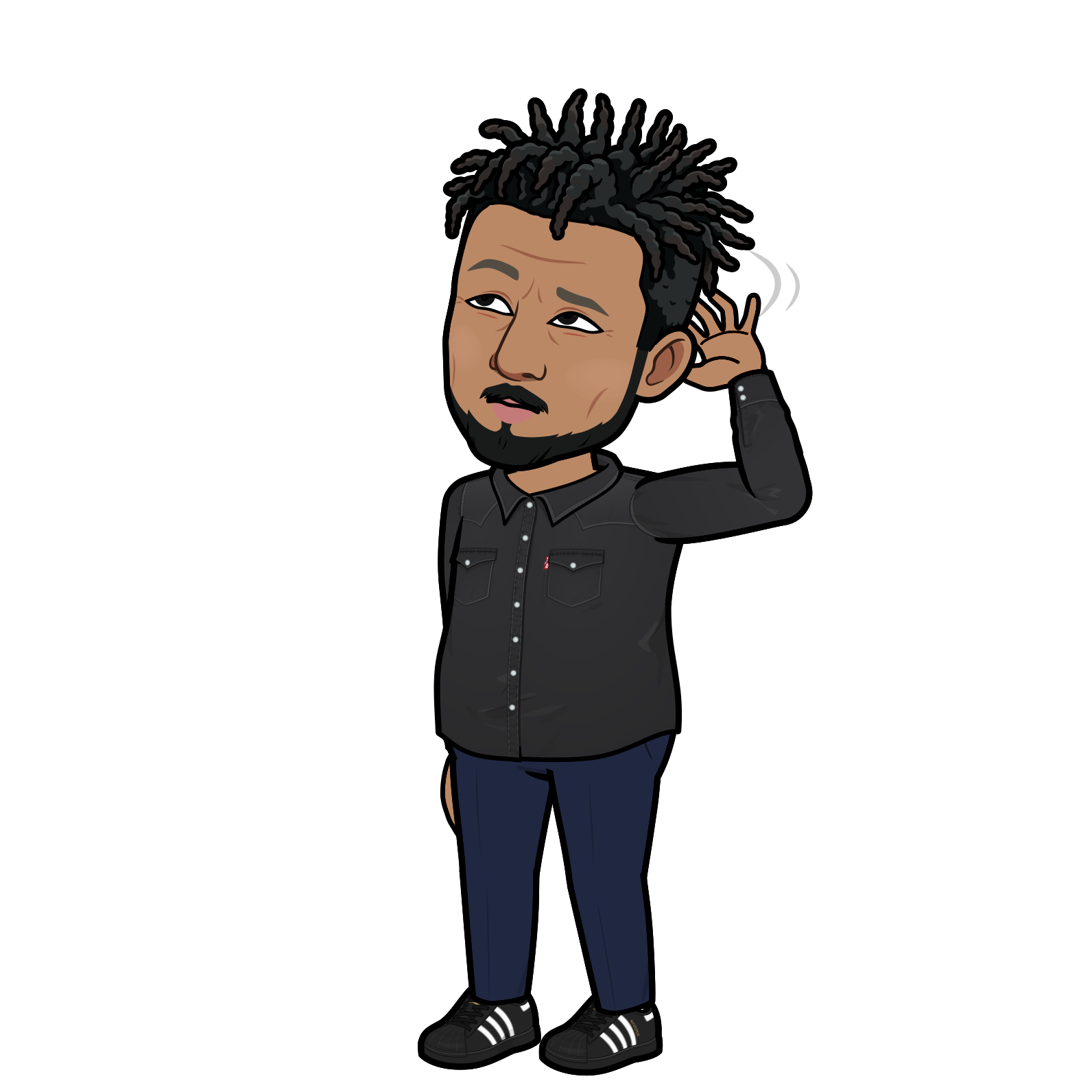 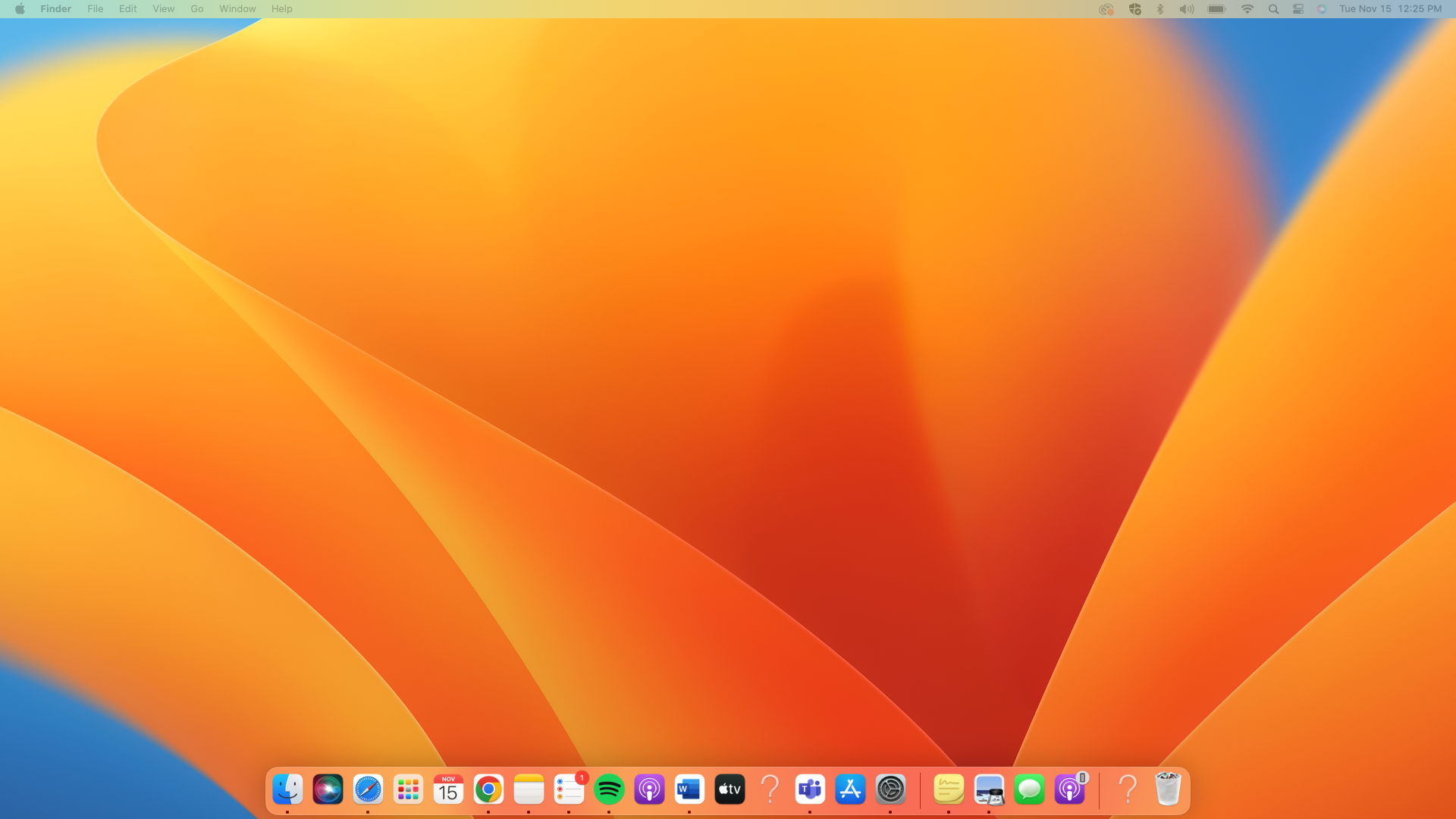 Consistency and Standards 
Follow industry conventions
Suggestion 
Only showcase the available options
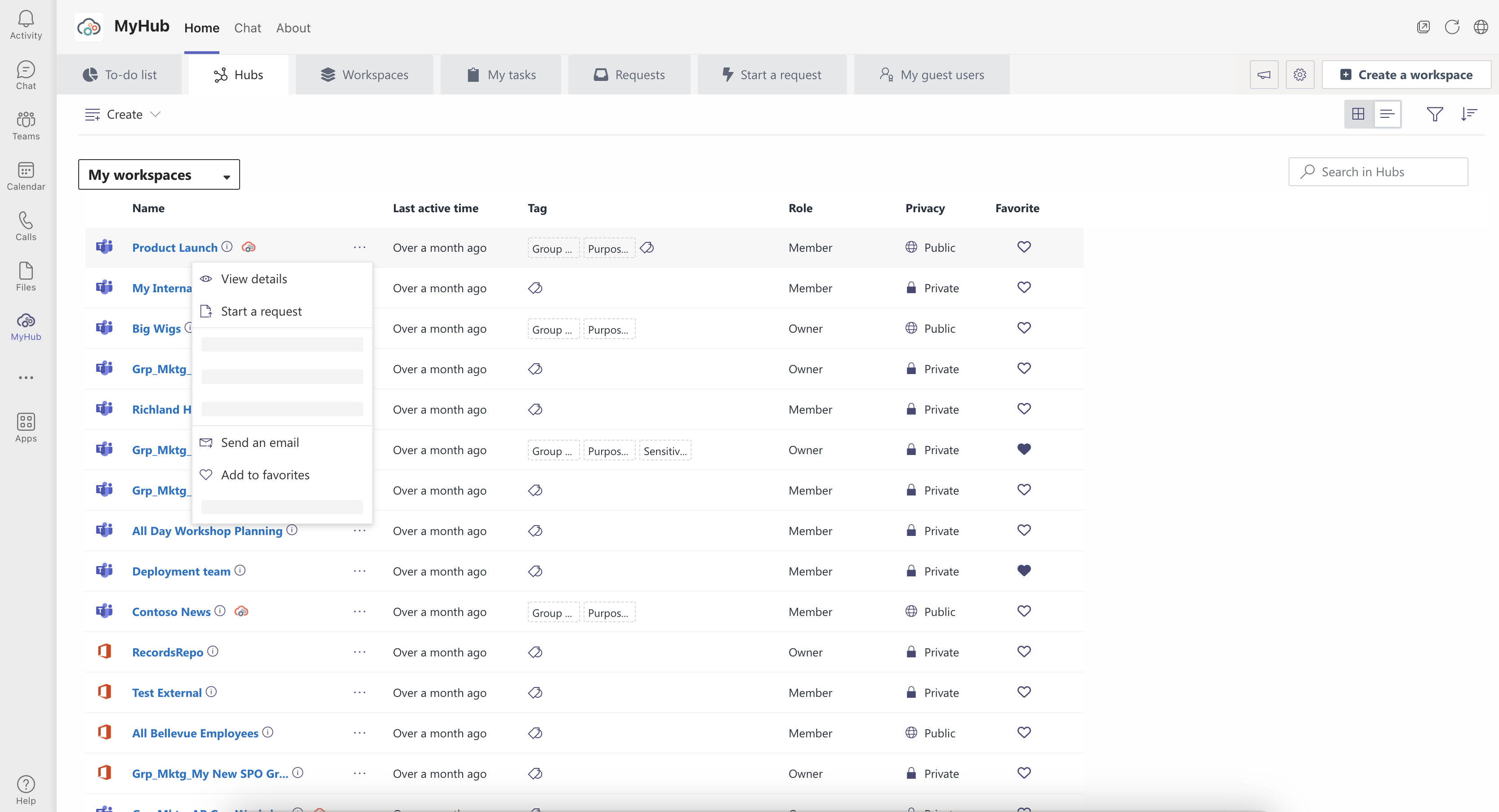 Is this a glitch?
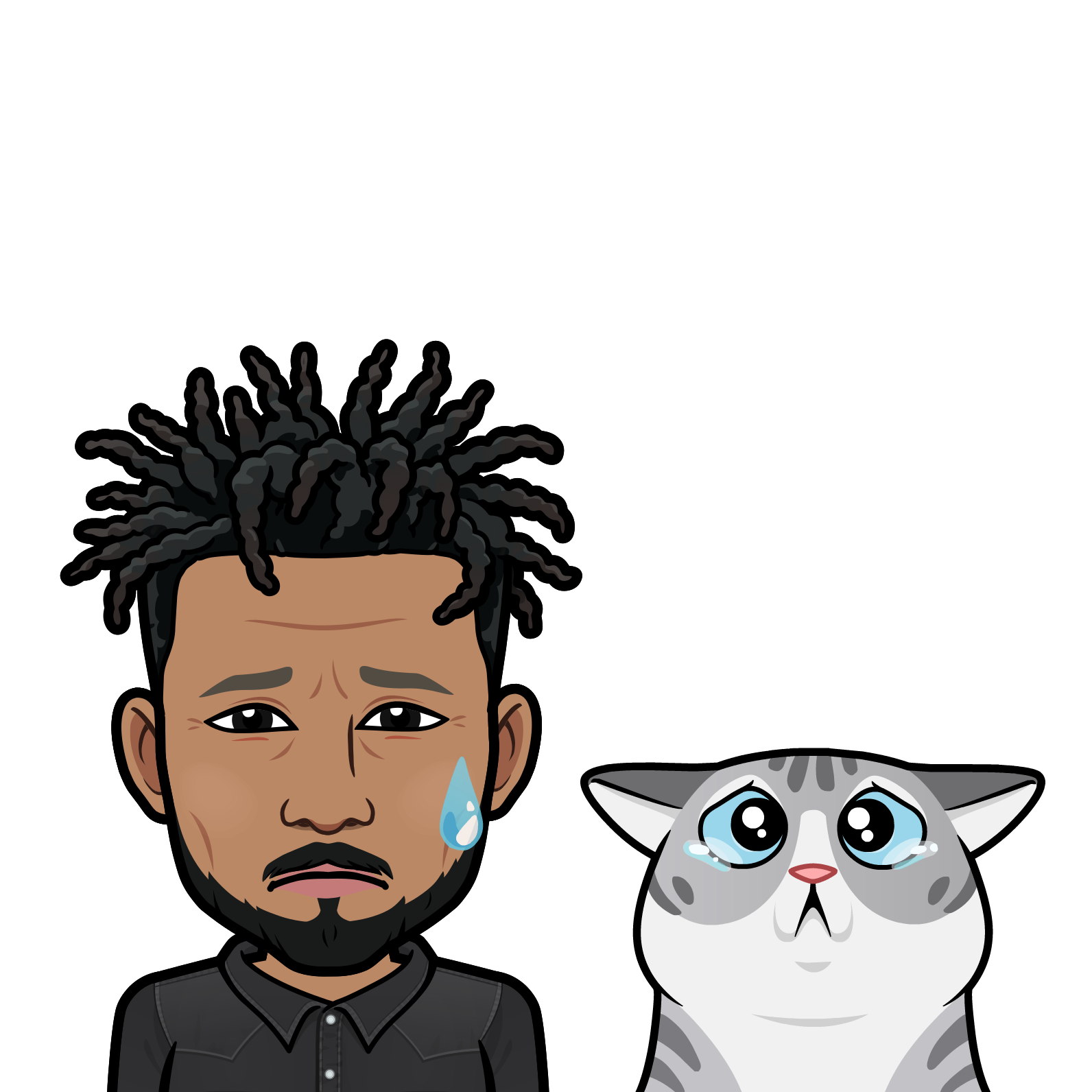 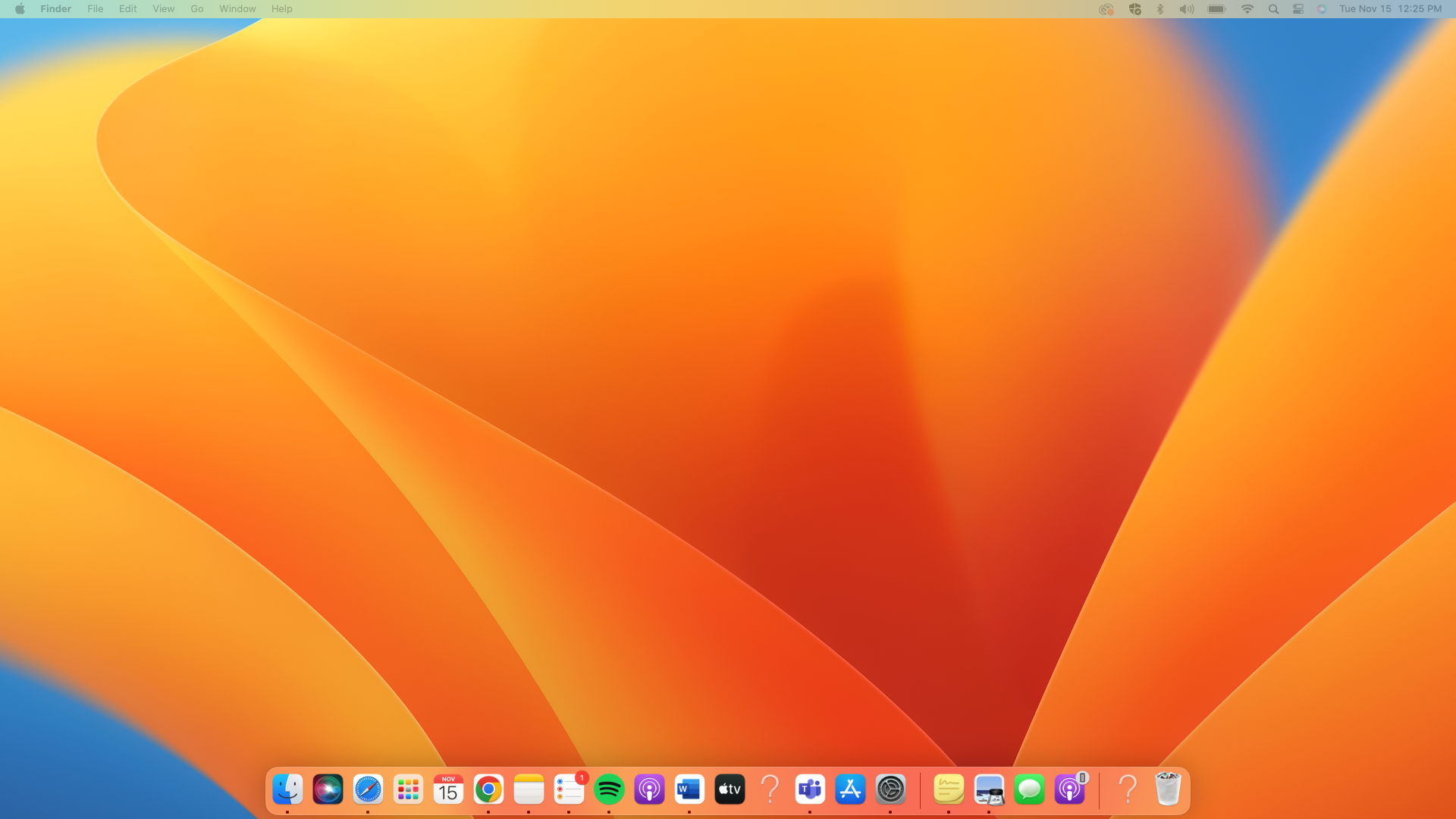 Flexibility and efficiency of use 
To speed up this interaction include railing navigation with associated icons
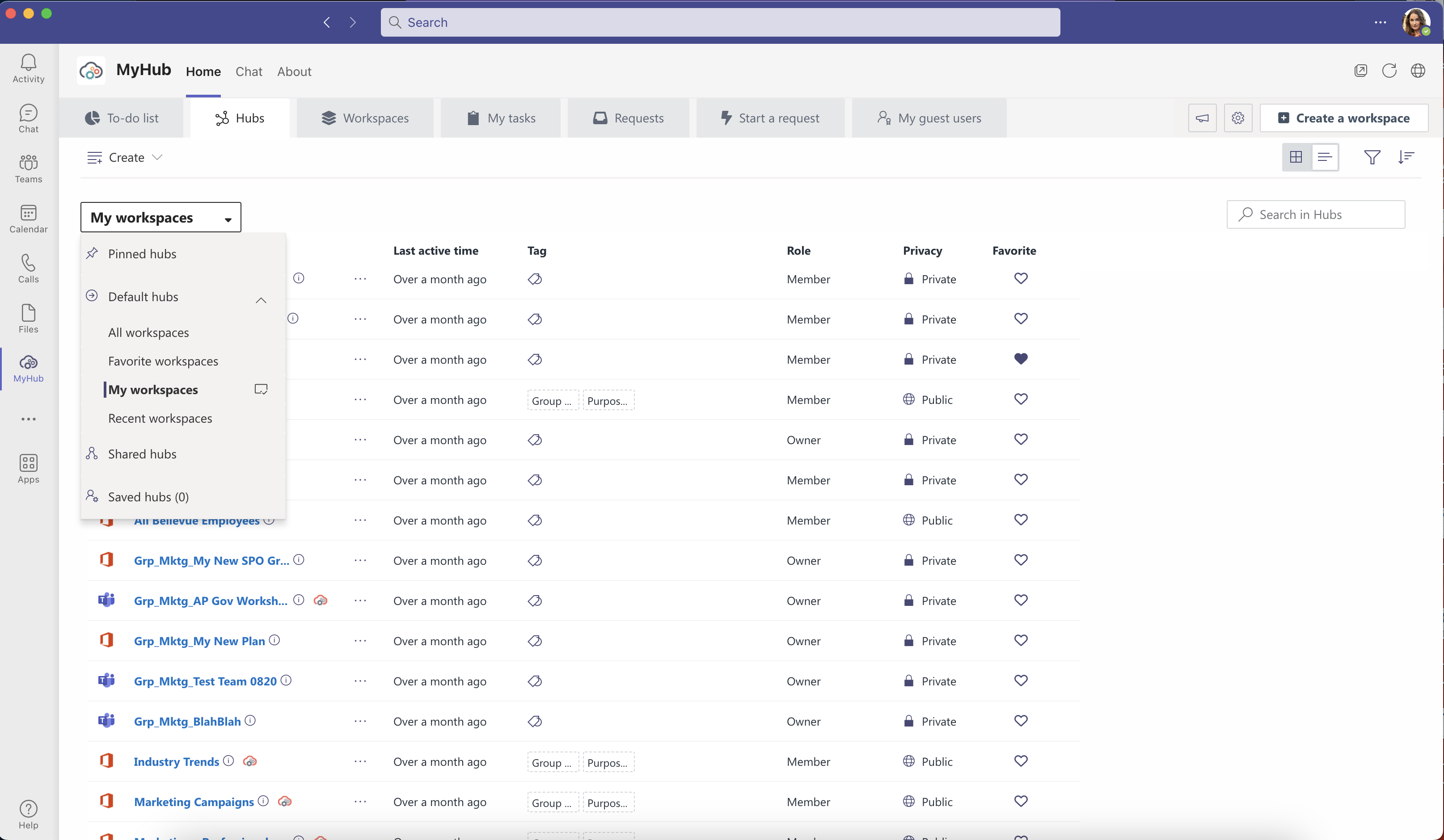 Must be a faster way to access favorite workspaces
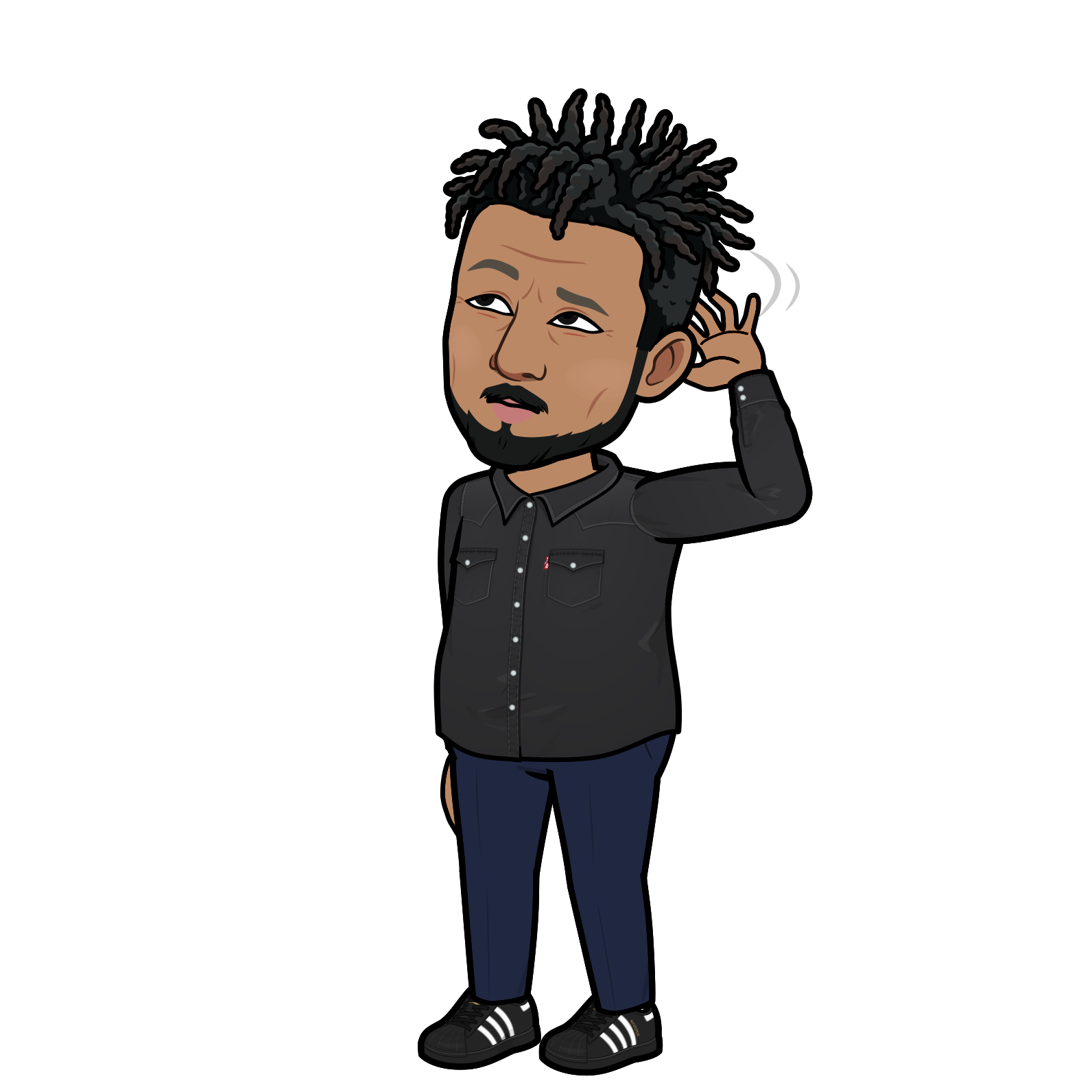 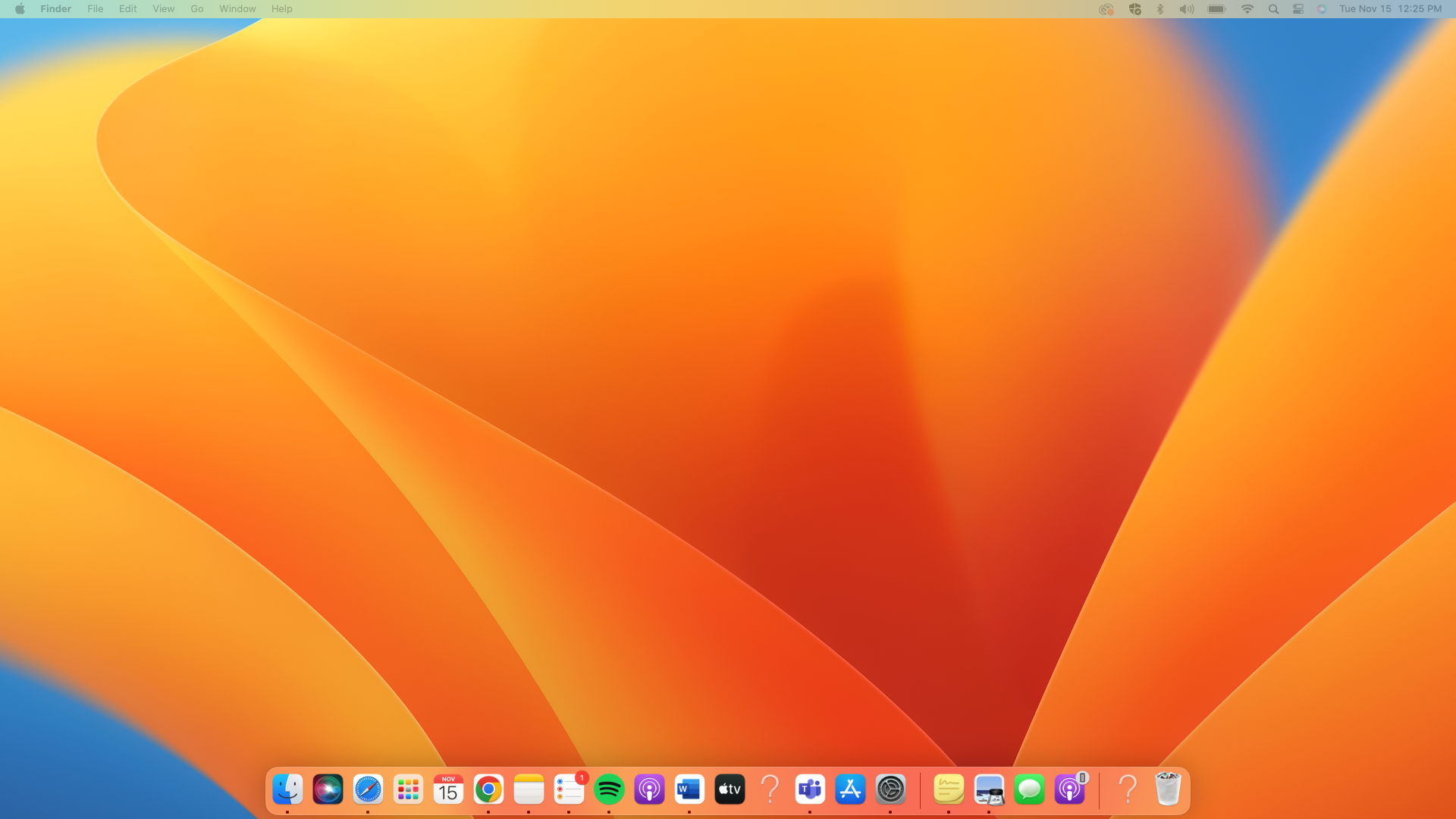 Aesthetic and minimalist design
Interfaces should not contain information which is irrelevant or rarely needed 
What is the difference between workspaces and hub tab
Suggestions
You can easily include the last three columns in the hubs tan
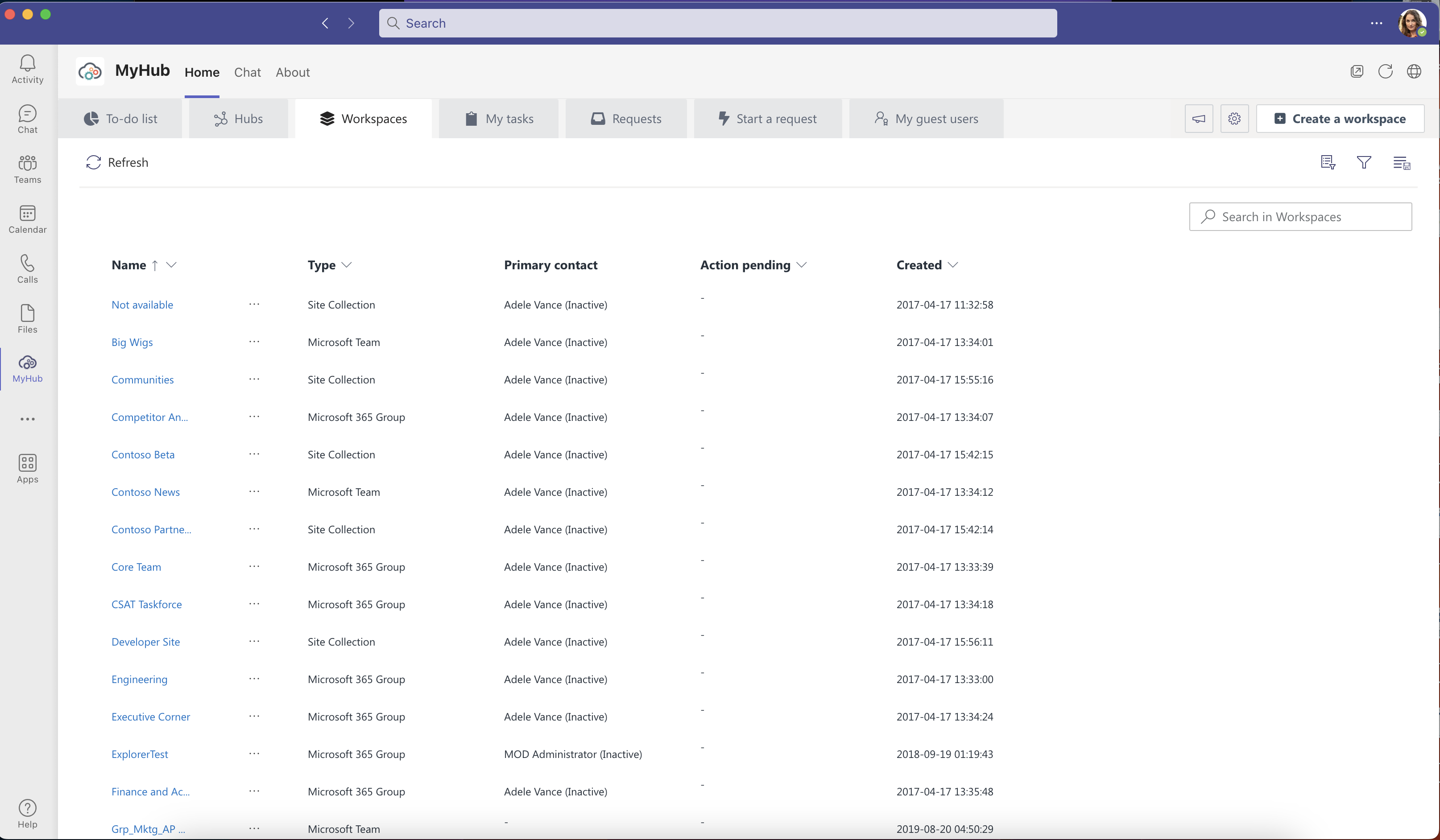 What is the difference between workspaces in the hub tab and workspaces tab?
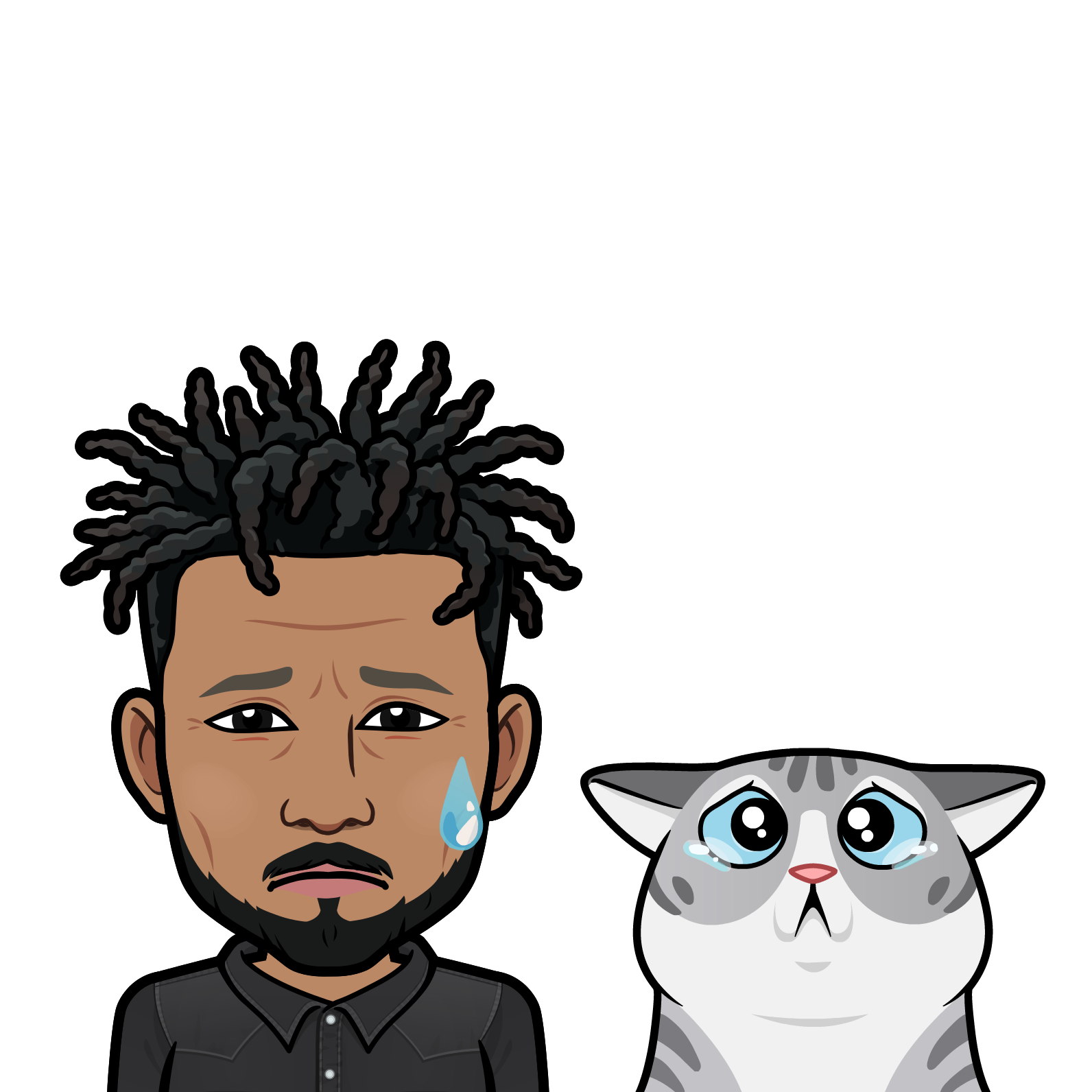 Scenario 8: Start a request
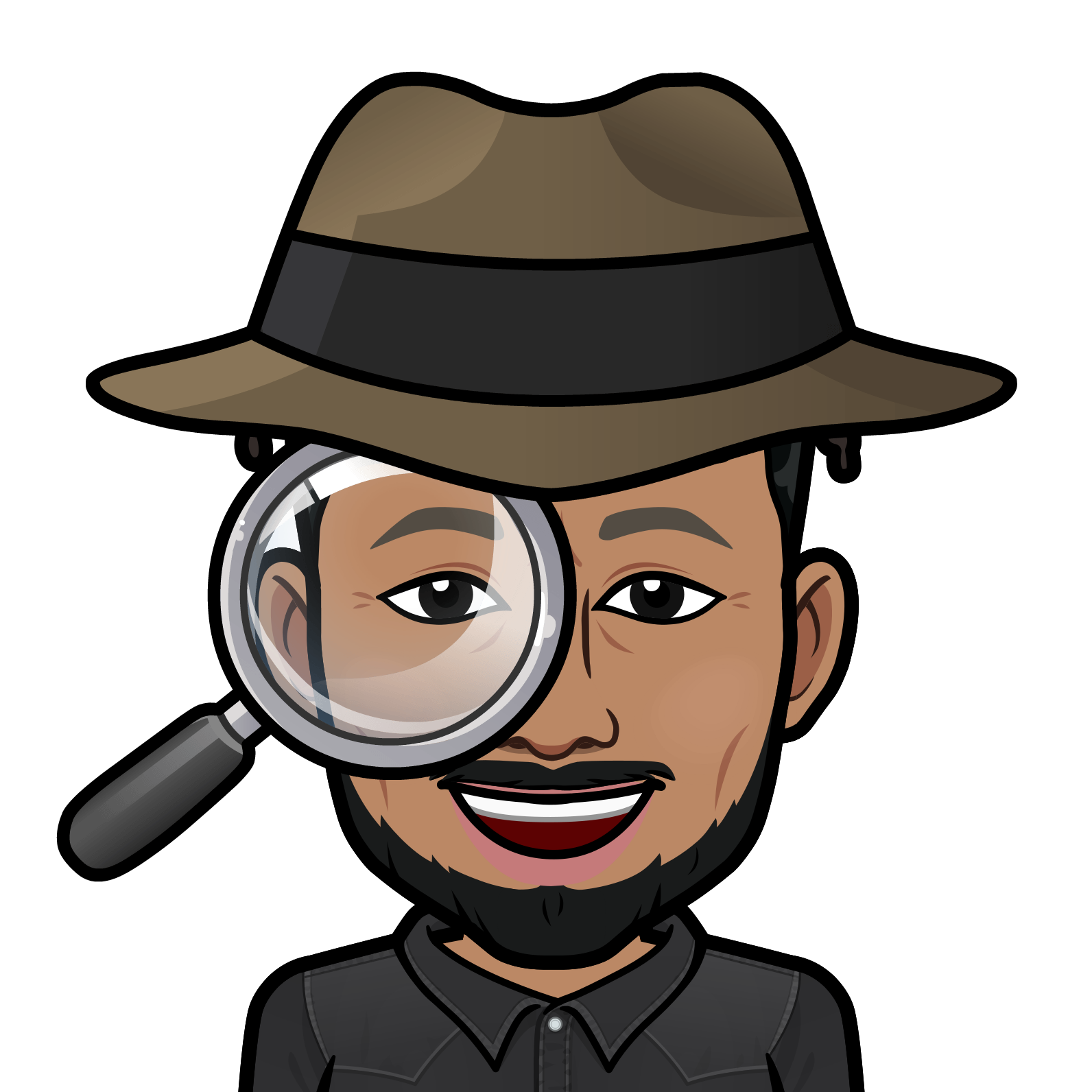 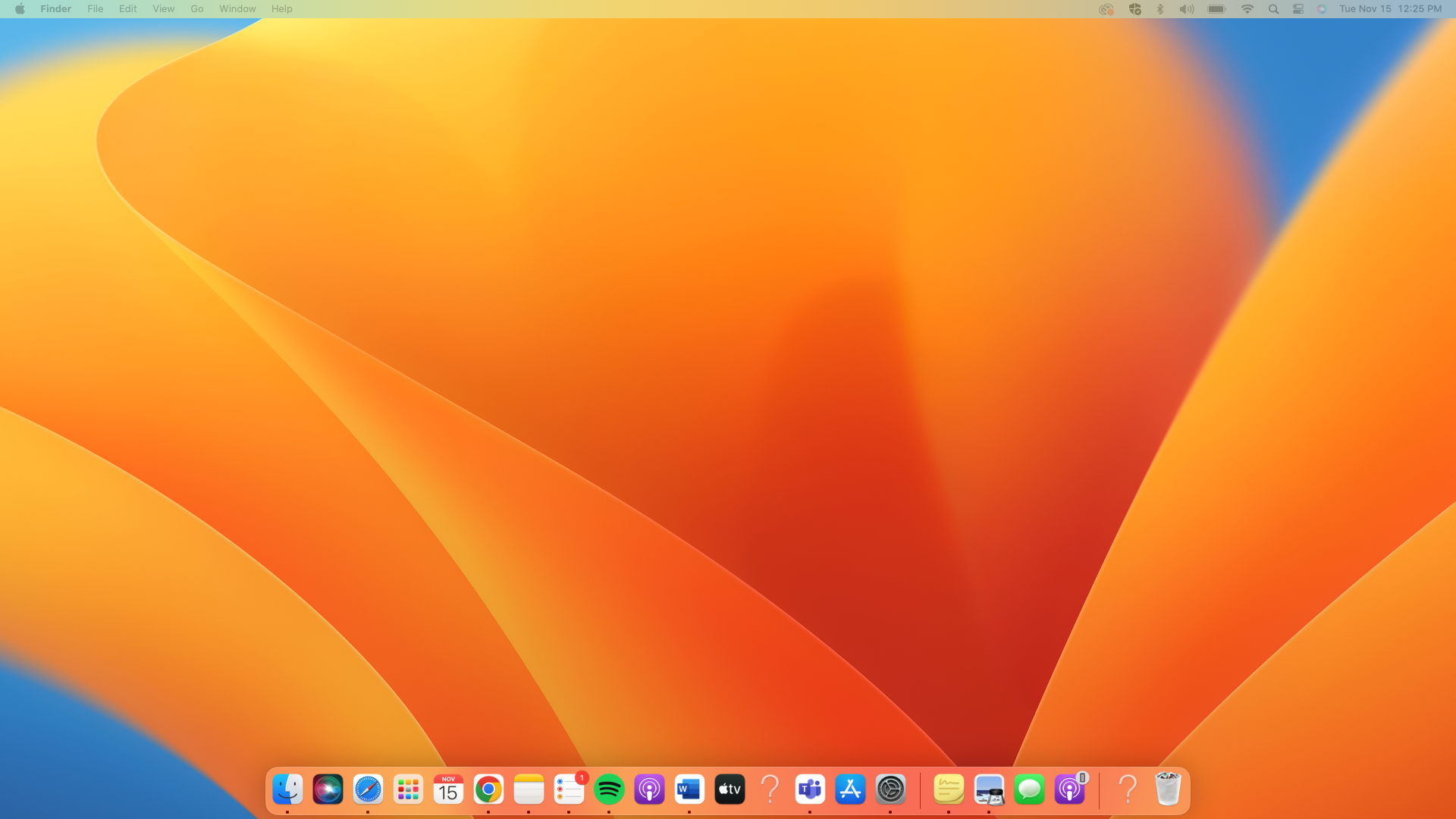 Match between and real-world systems
Are users able to understand the meaning of provisioning without having to go look up the definition
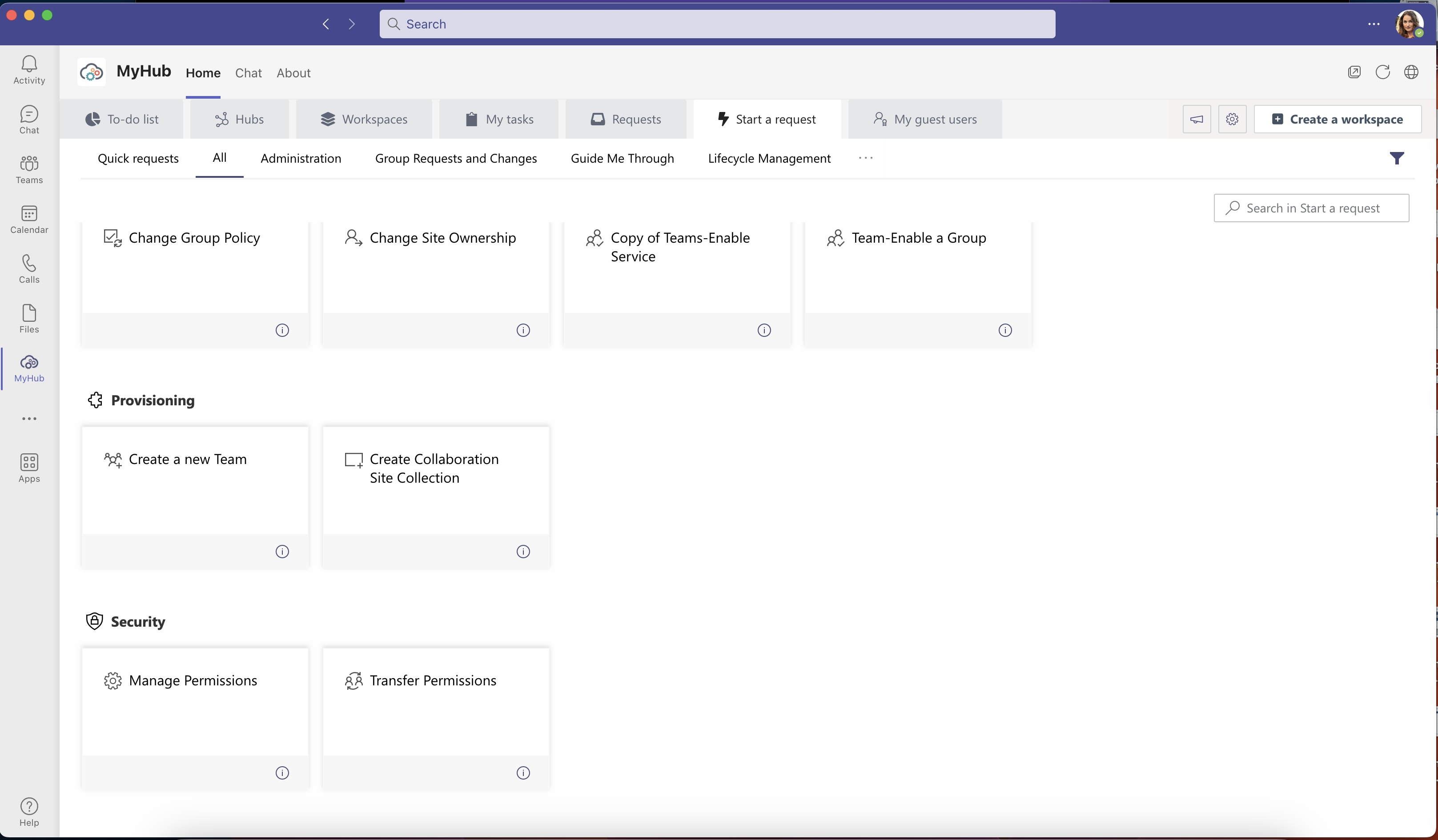 Hmmm, what do you mean by provisioning?
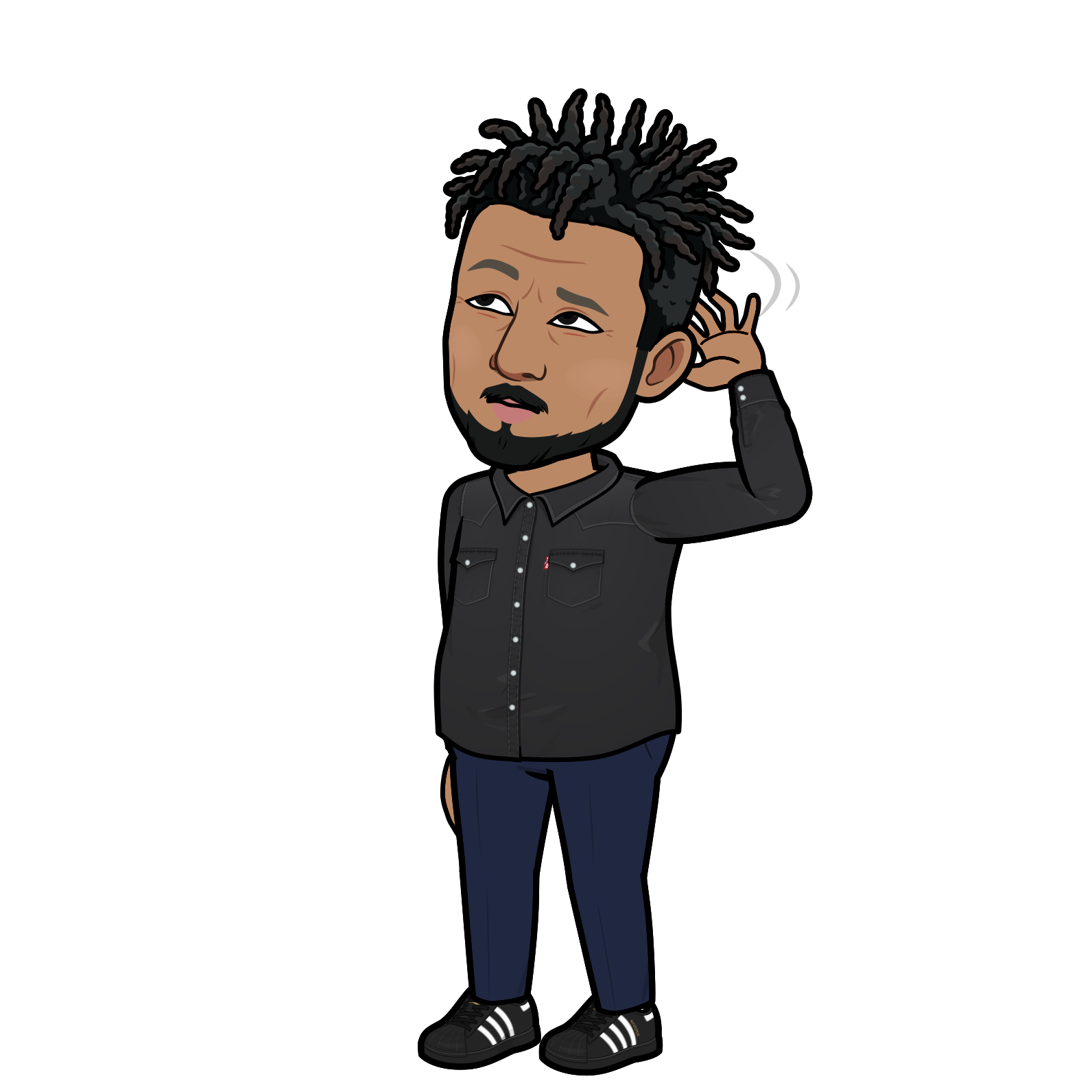 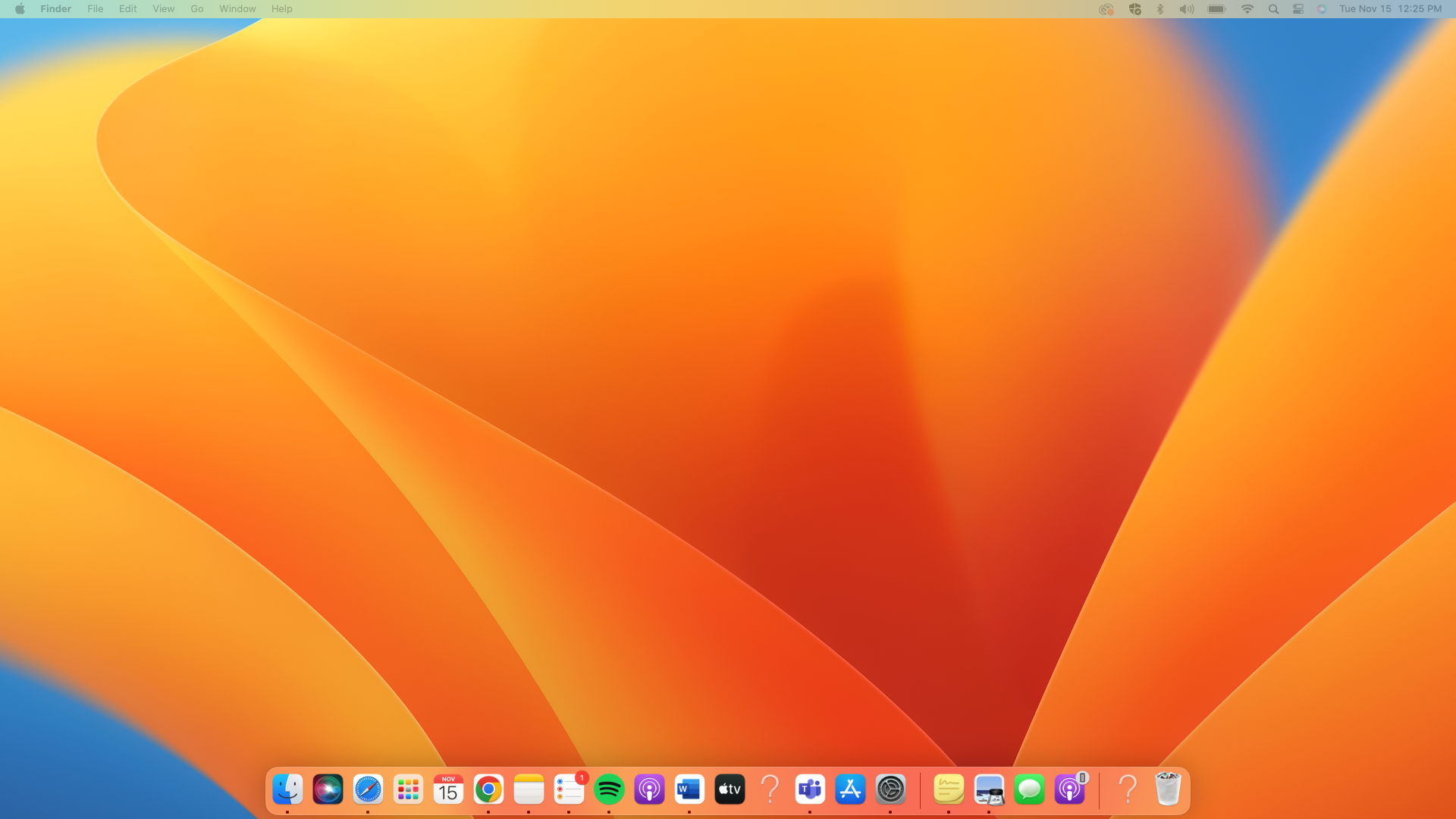 Match between system and the Real World 
Defaulting users into the contact container does not seem like the logical order of things
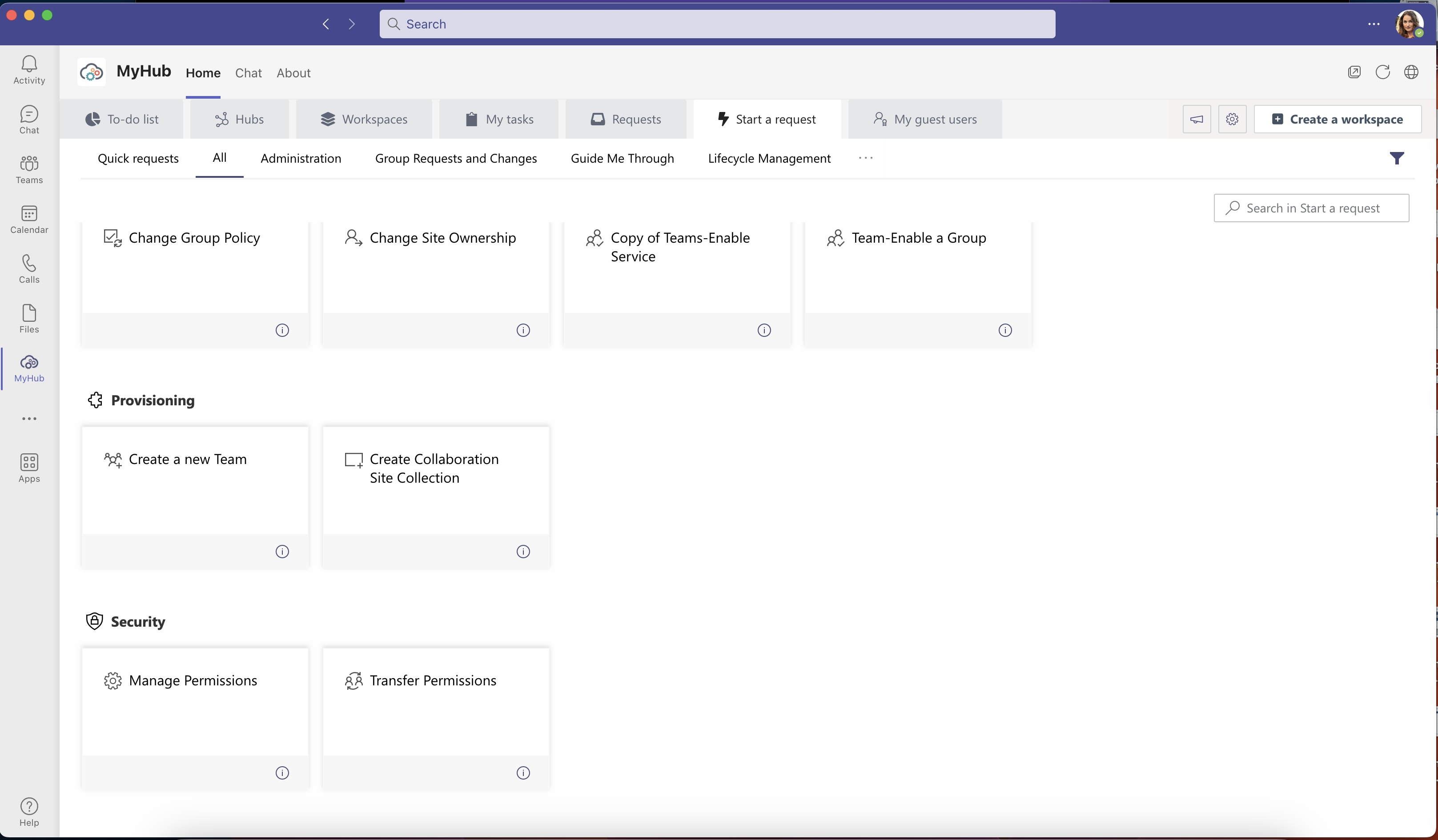 Why did it default to these contacts?
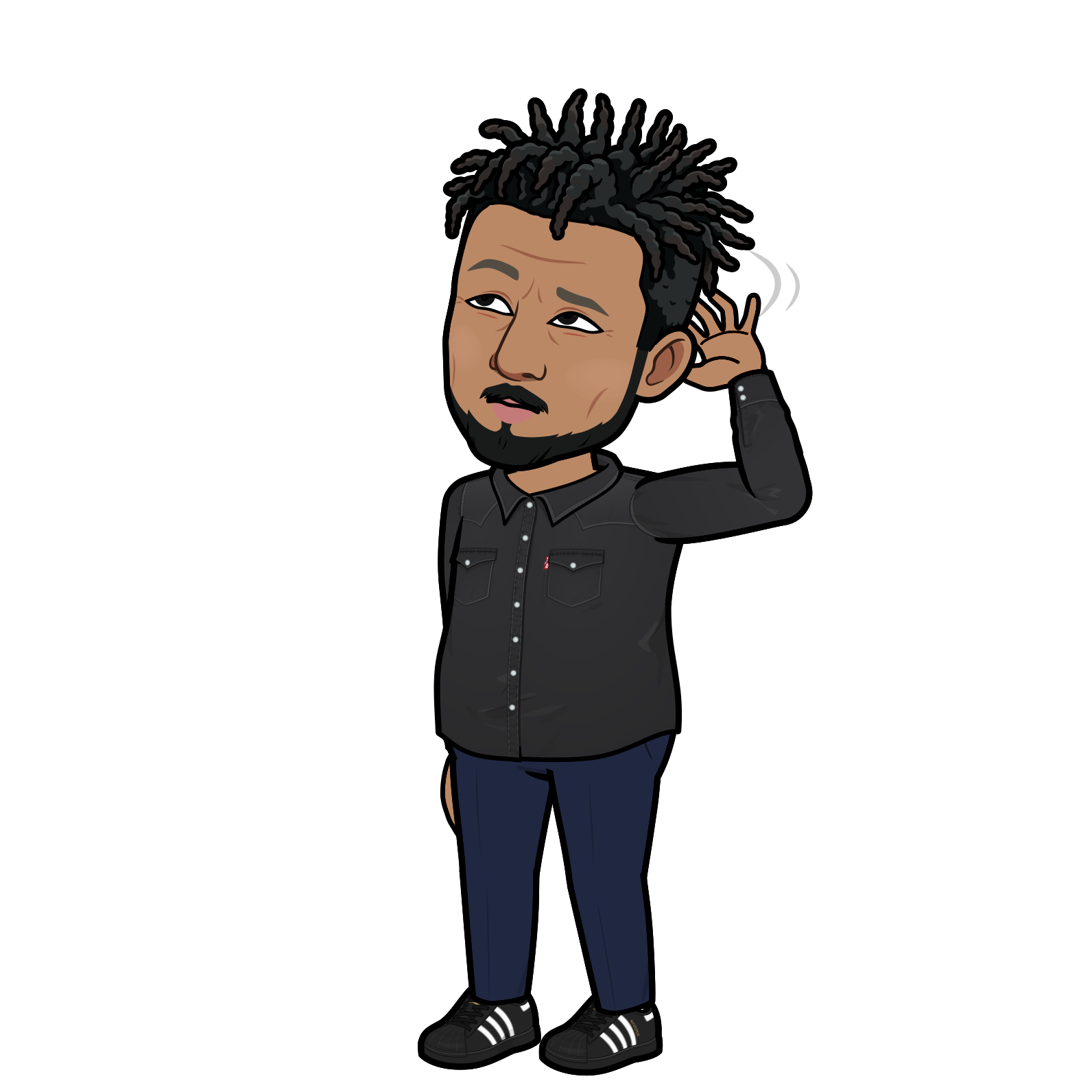 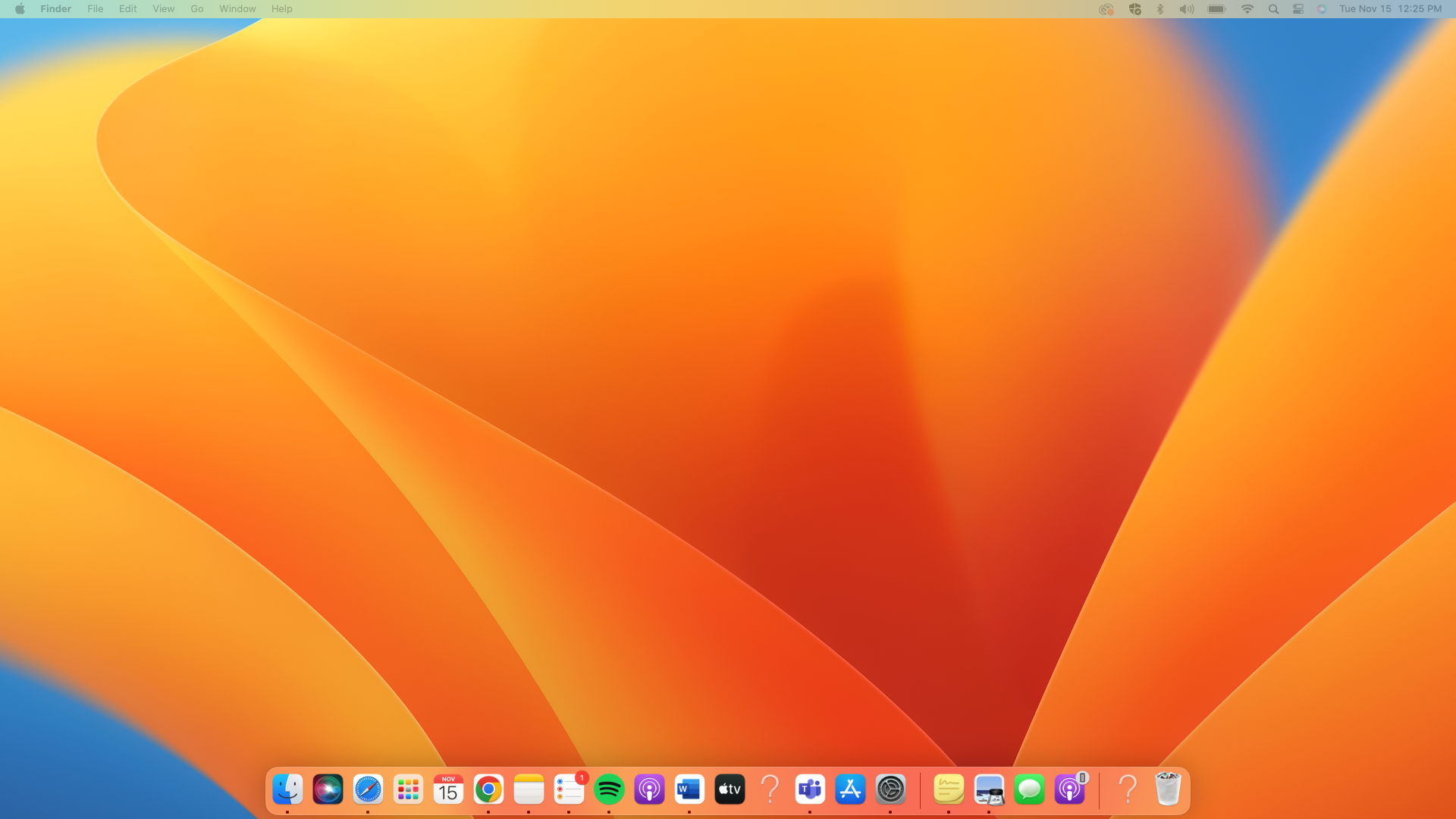 Consistency and Standards 
Follow industry conventions
Suggestion 
Make the navigation sticky with horizontal scroll capability
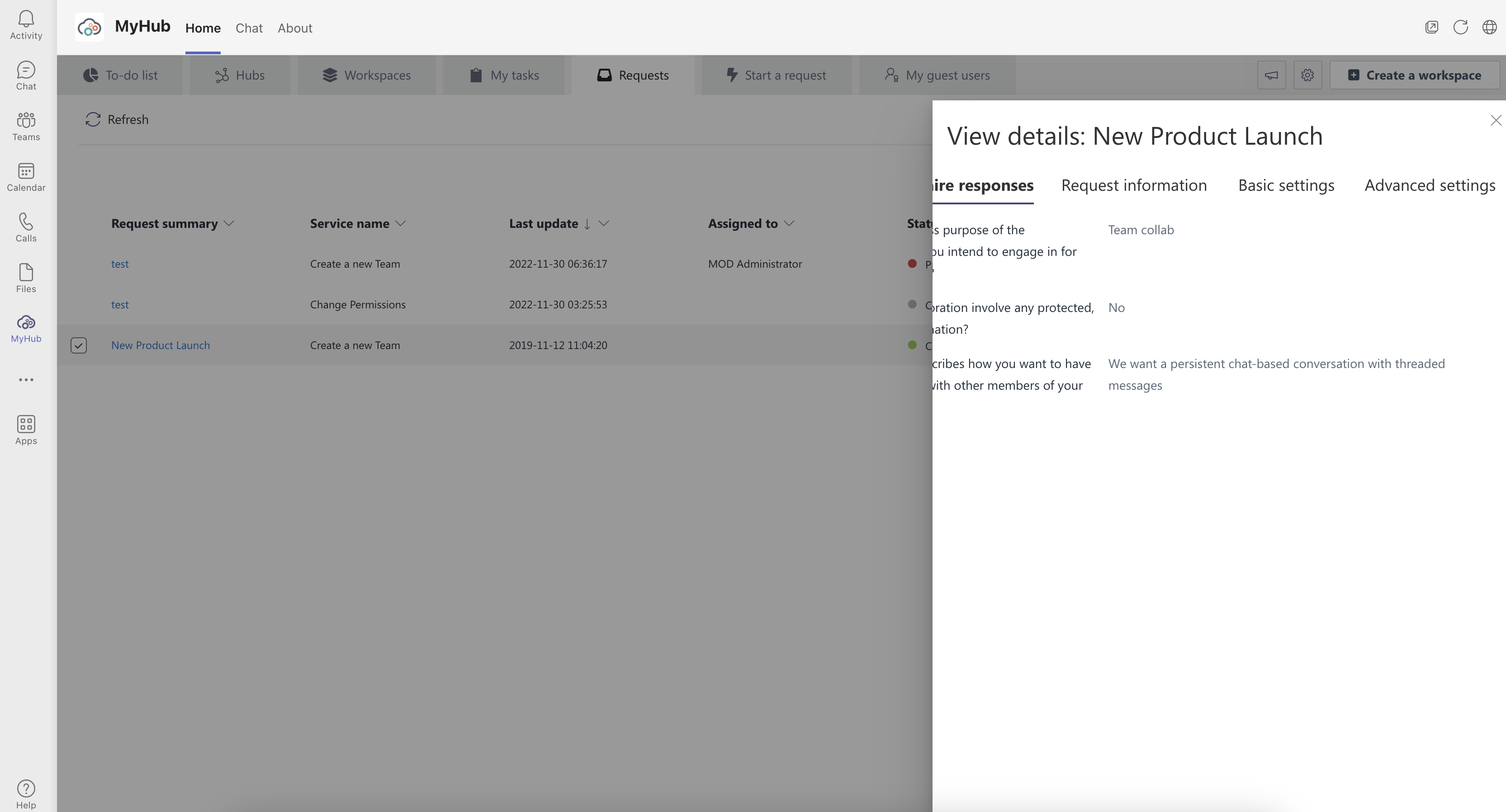 Looks like a another glitch?
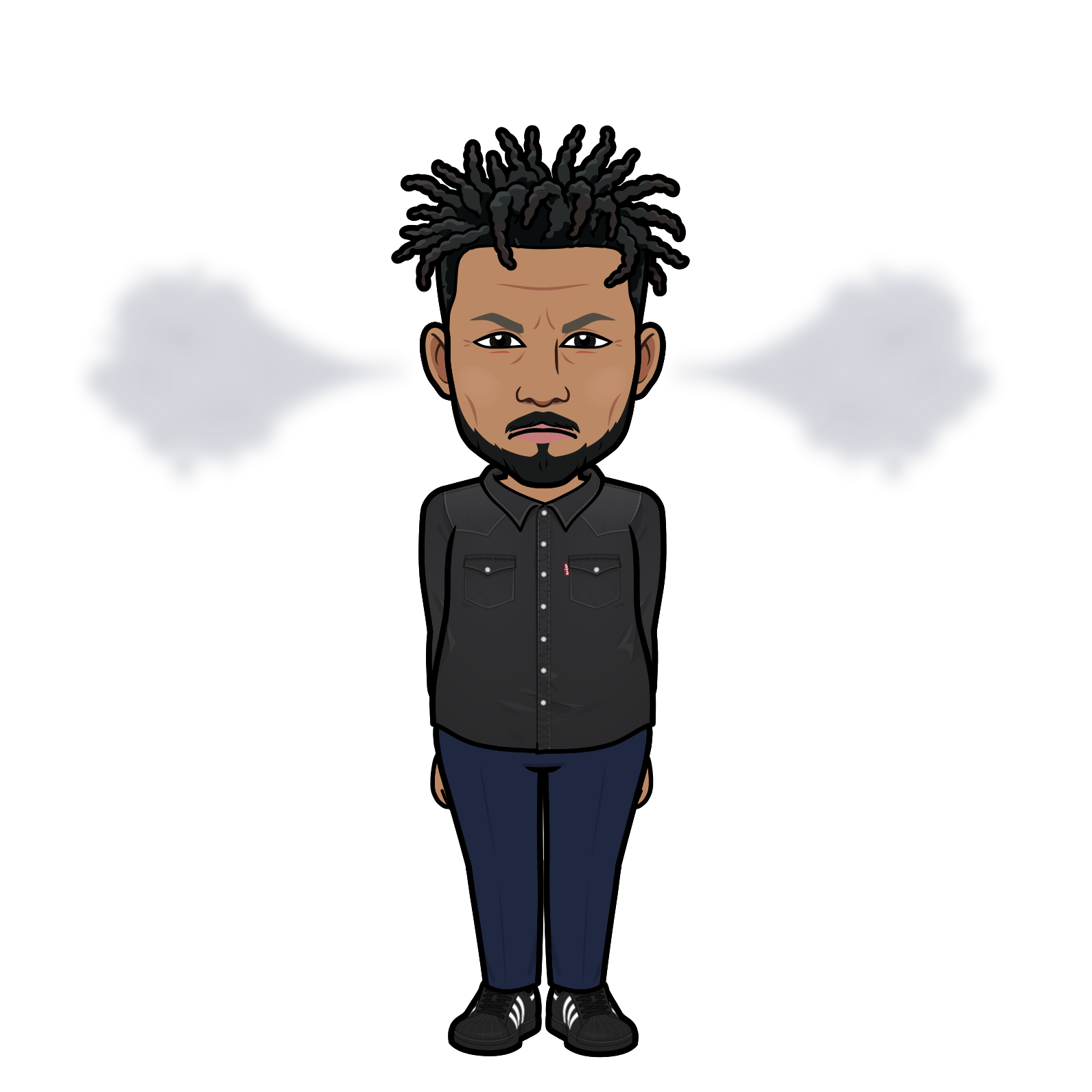 Scenario 8: My task
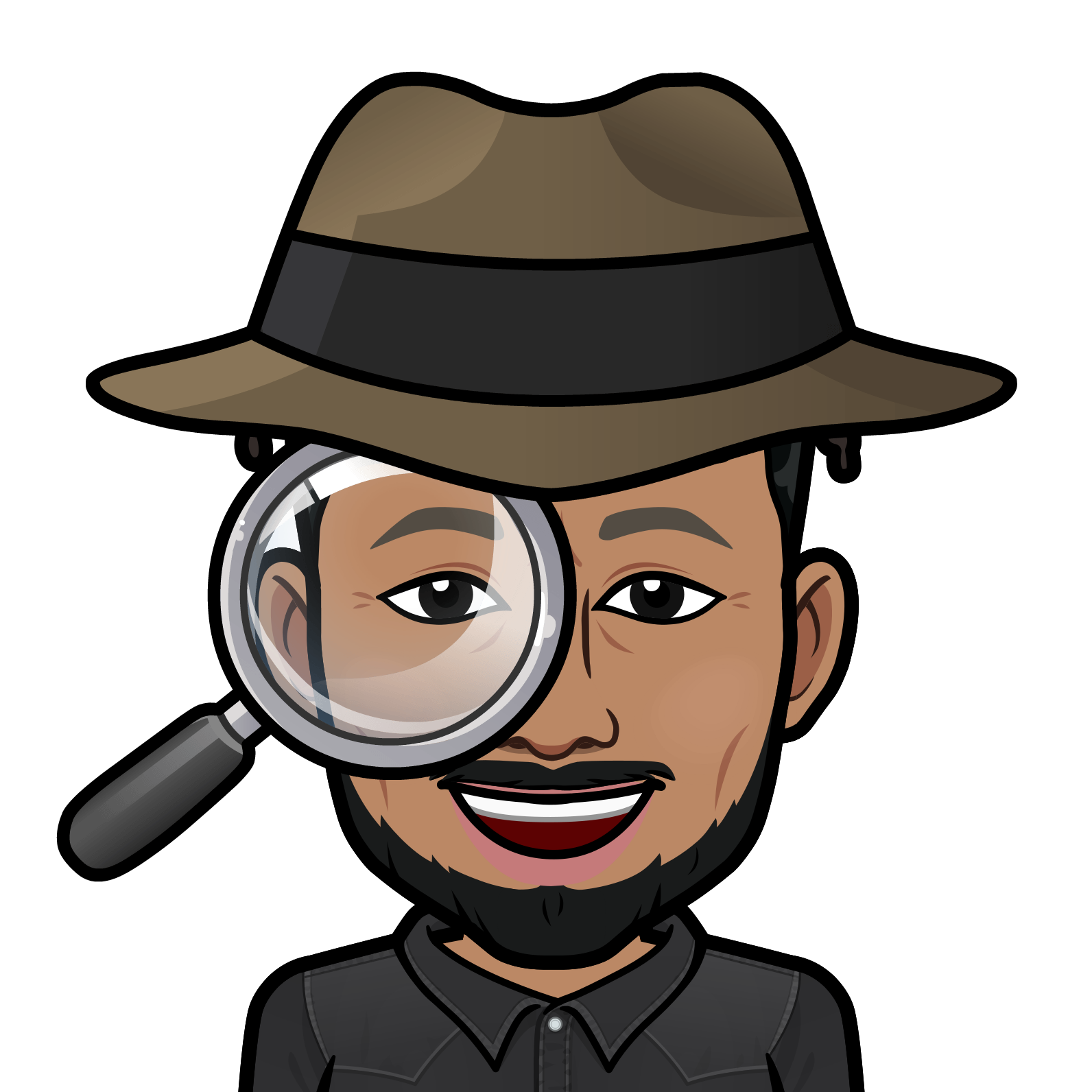 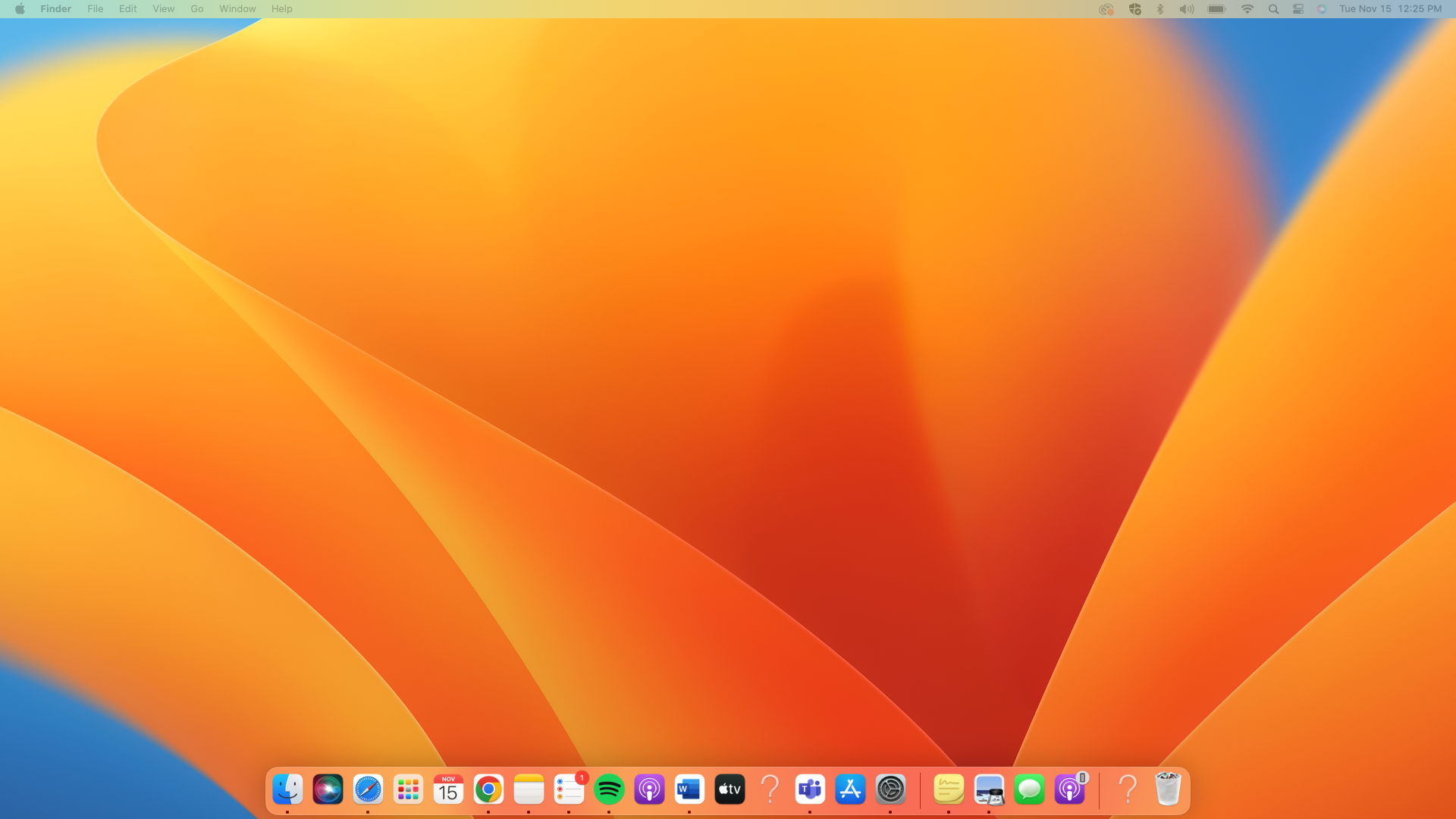 Error preventions 
Eliminate error prone conditions
‘To-do list’ and ‘my task’ are very similar naming conventions and can result in confusion
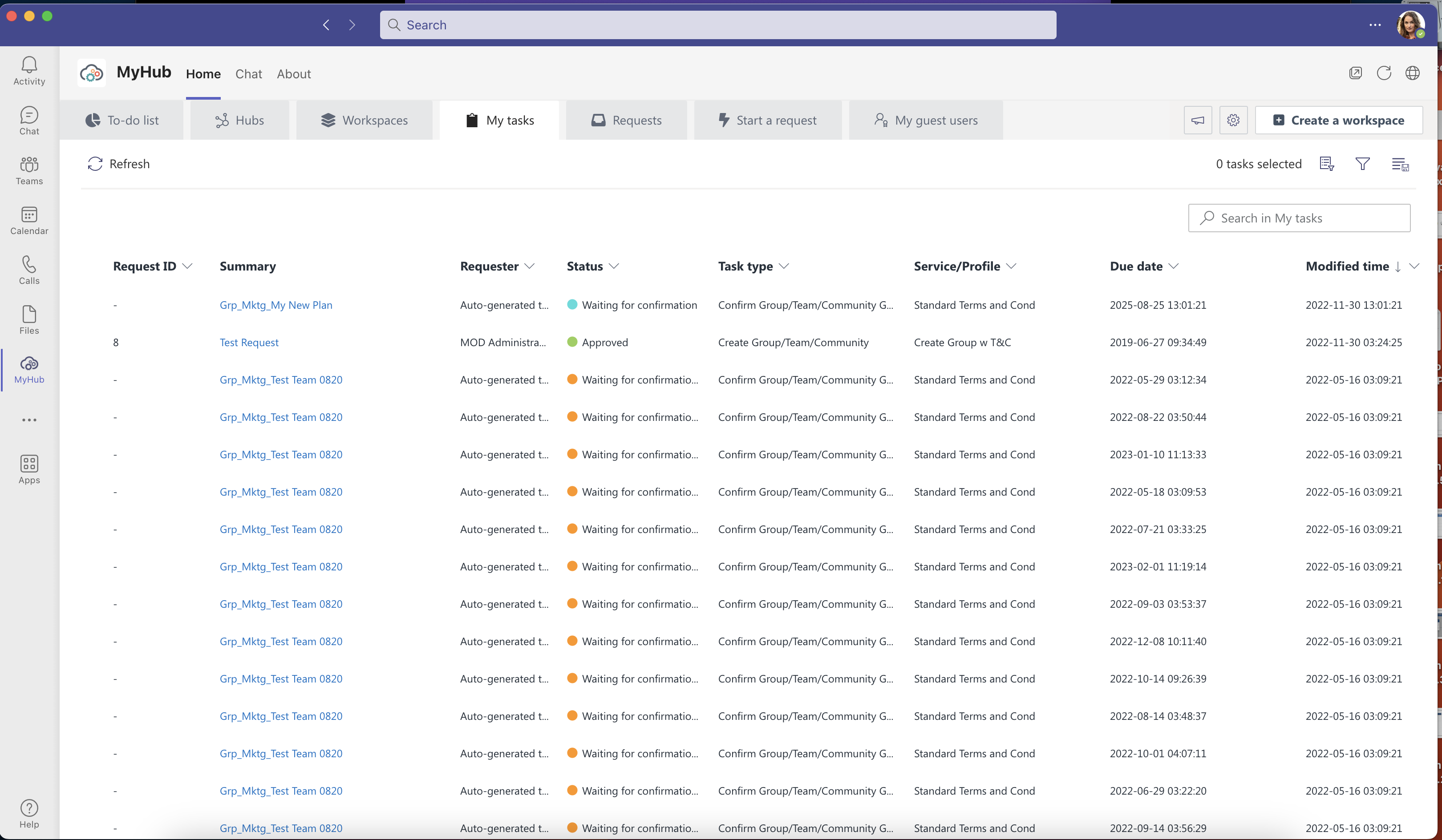 I'm confused…what is the difference between ‘to-do list’ and ‘my task’ tabs
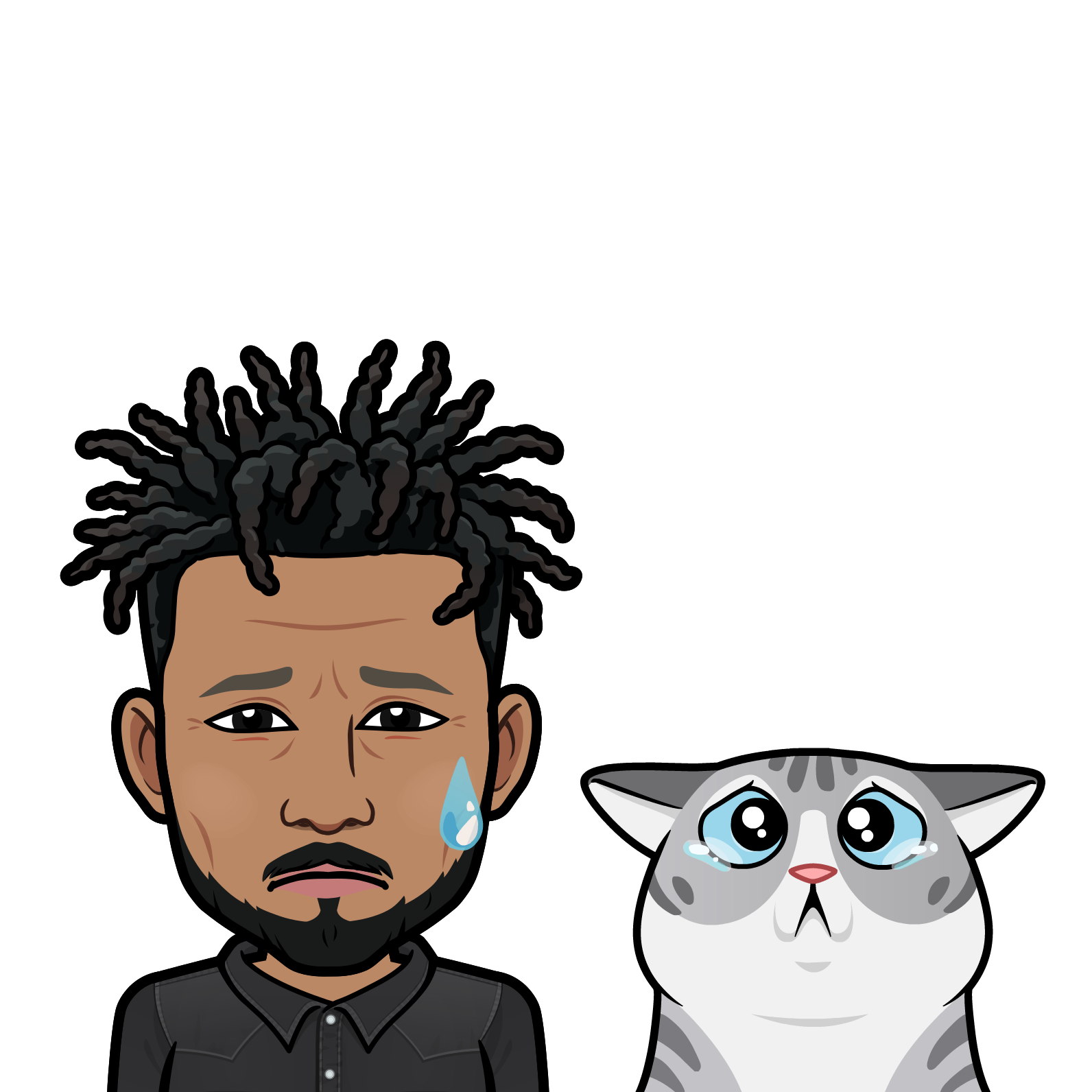 SAAS offer
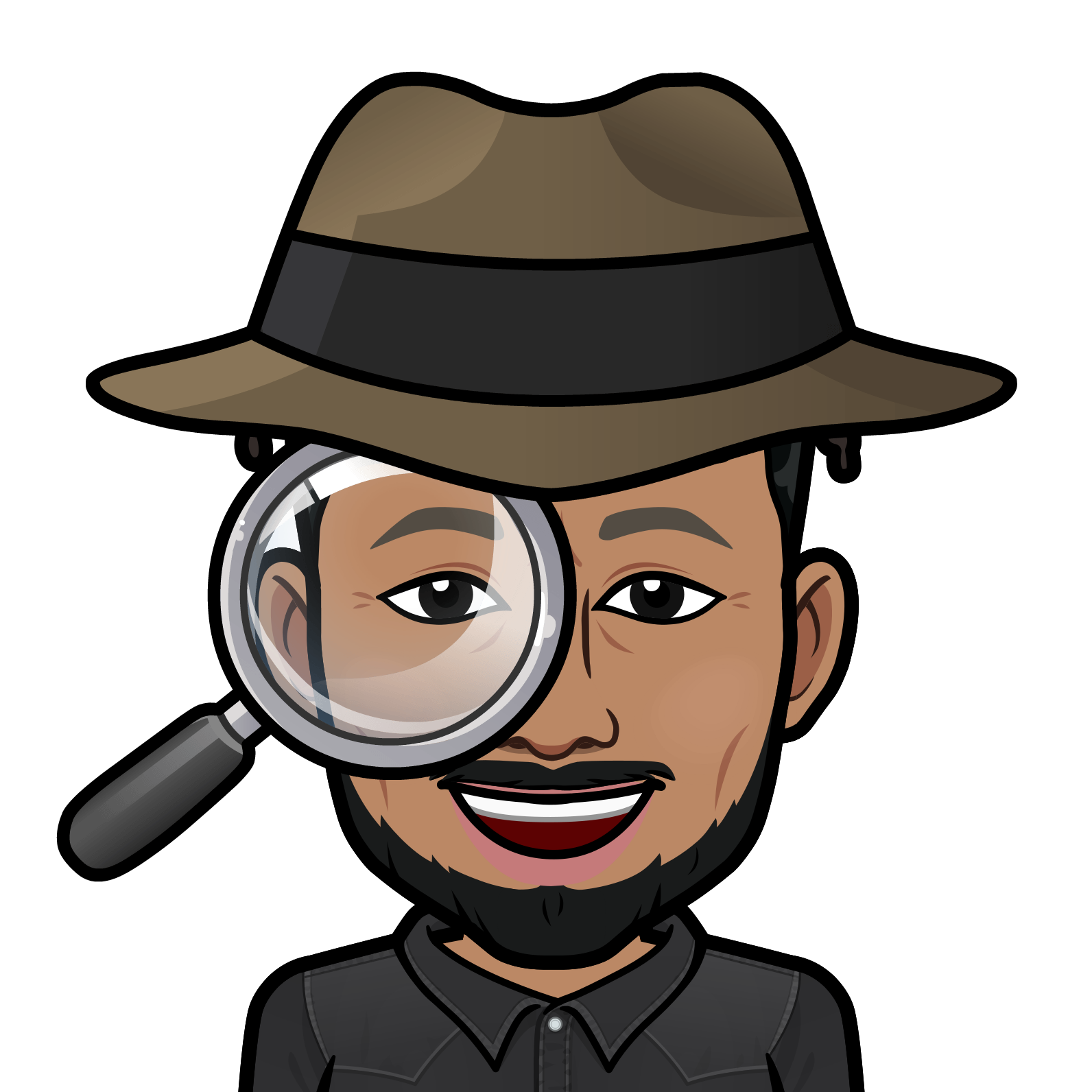 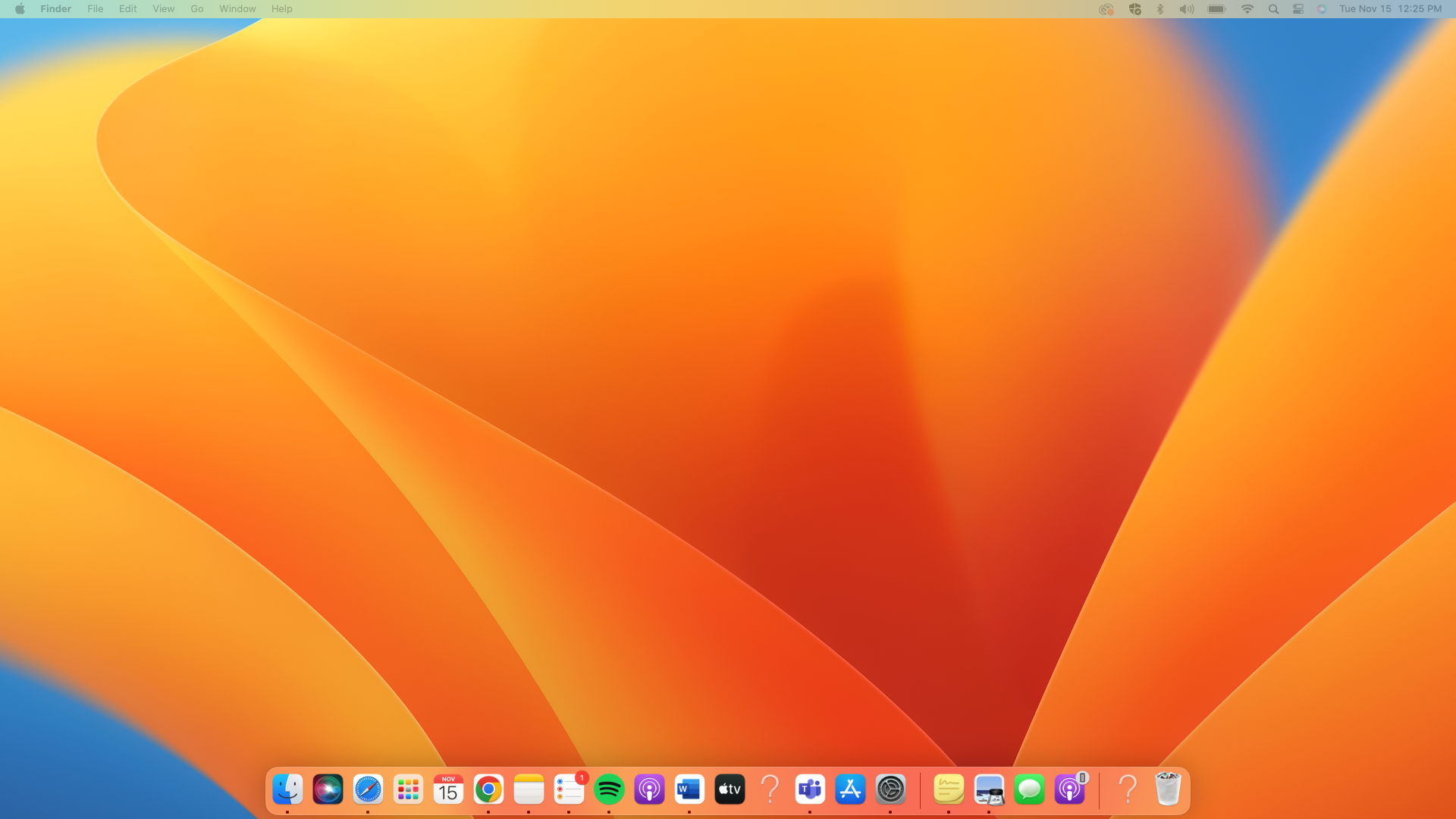 Usage-based Pricing 
Is the ‘start a request’ metric 
Aligned with customers needs
Is growing proportionally to usage 
Easy to understand
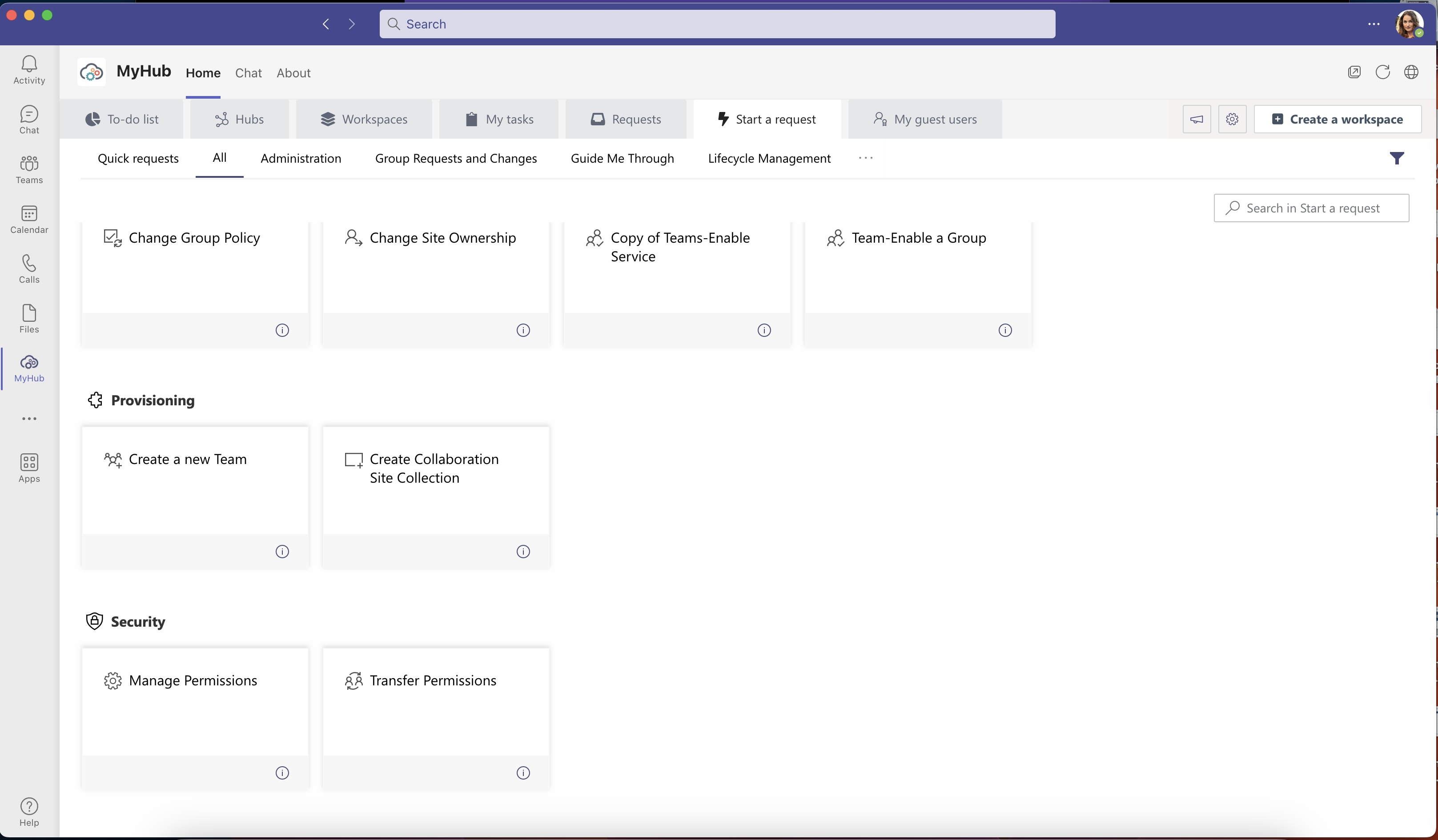 Build pricing around ‘start a request’ metric to maximize upgrades
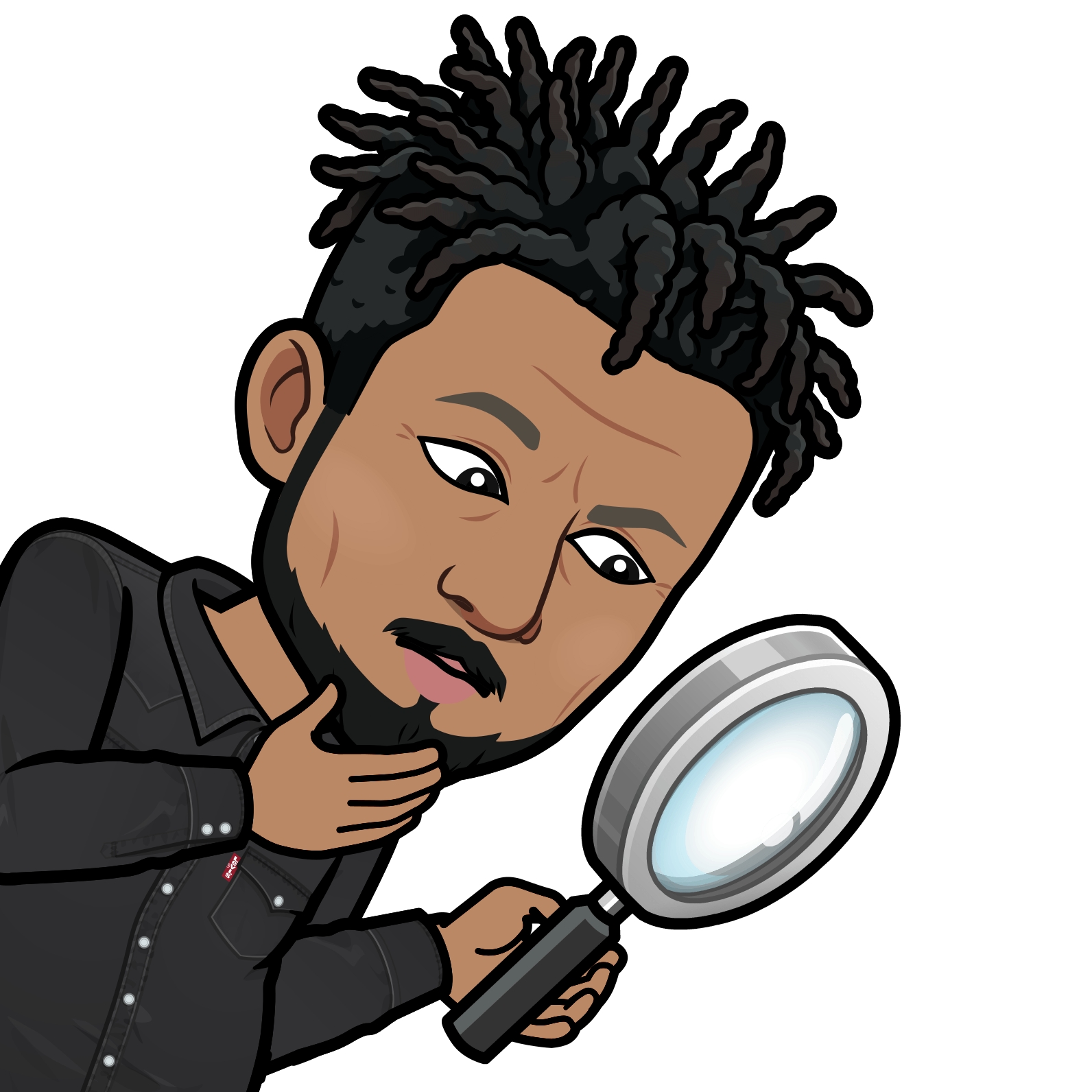 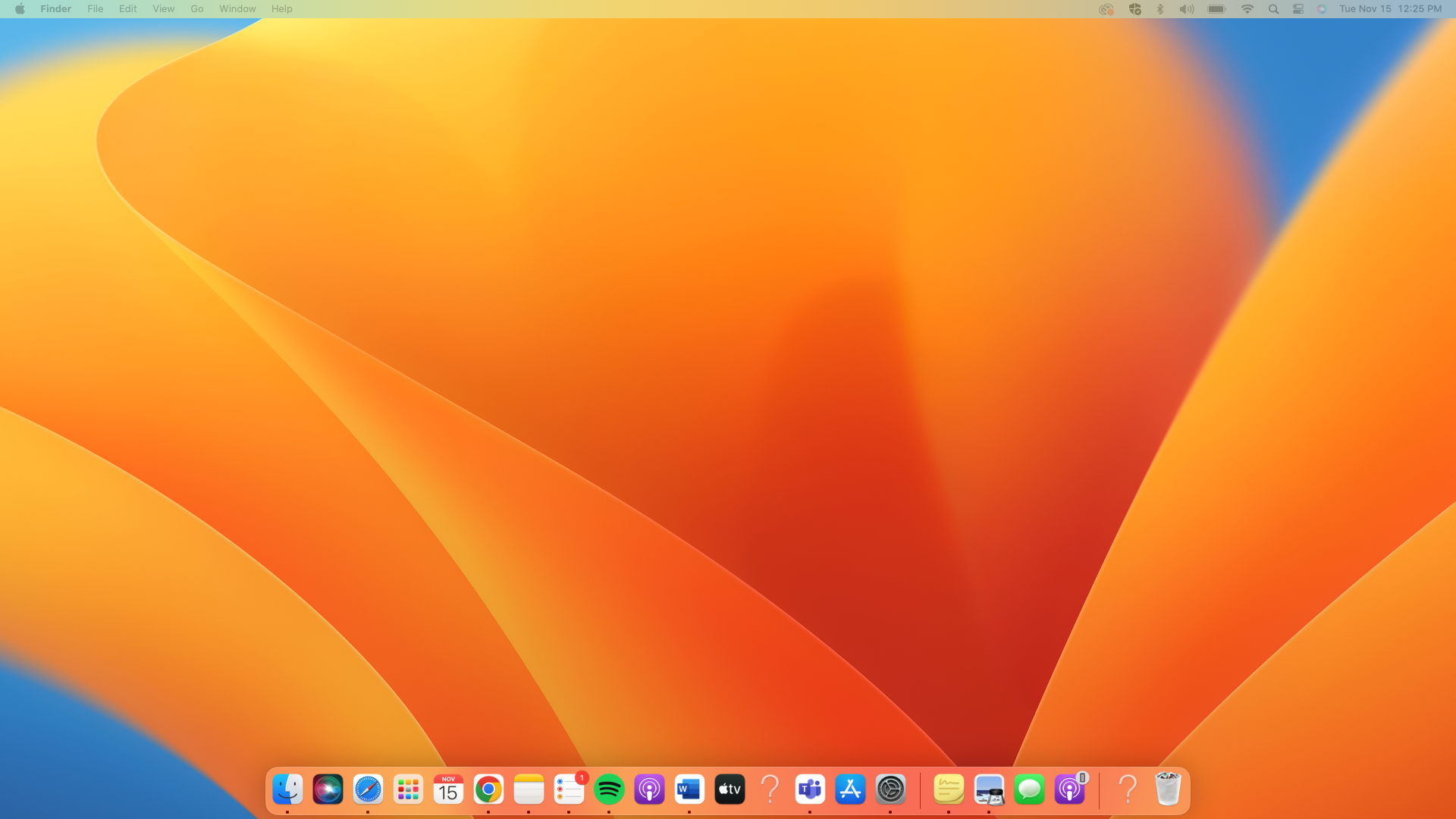 Loss Aversion
We hate losing or letting go of what we have (even if more could be had)
Using a visual anchor to reinforce loss aversion is a great way to maximize engagement rate of your users
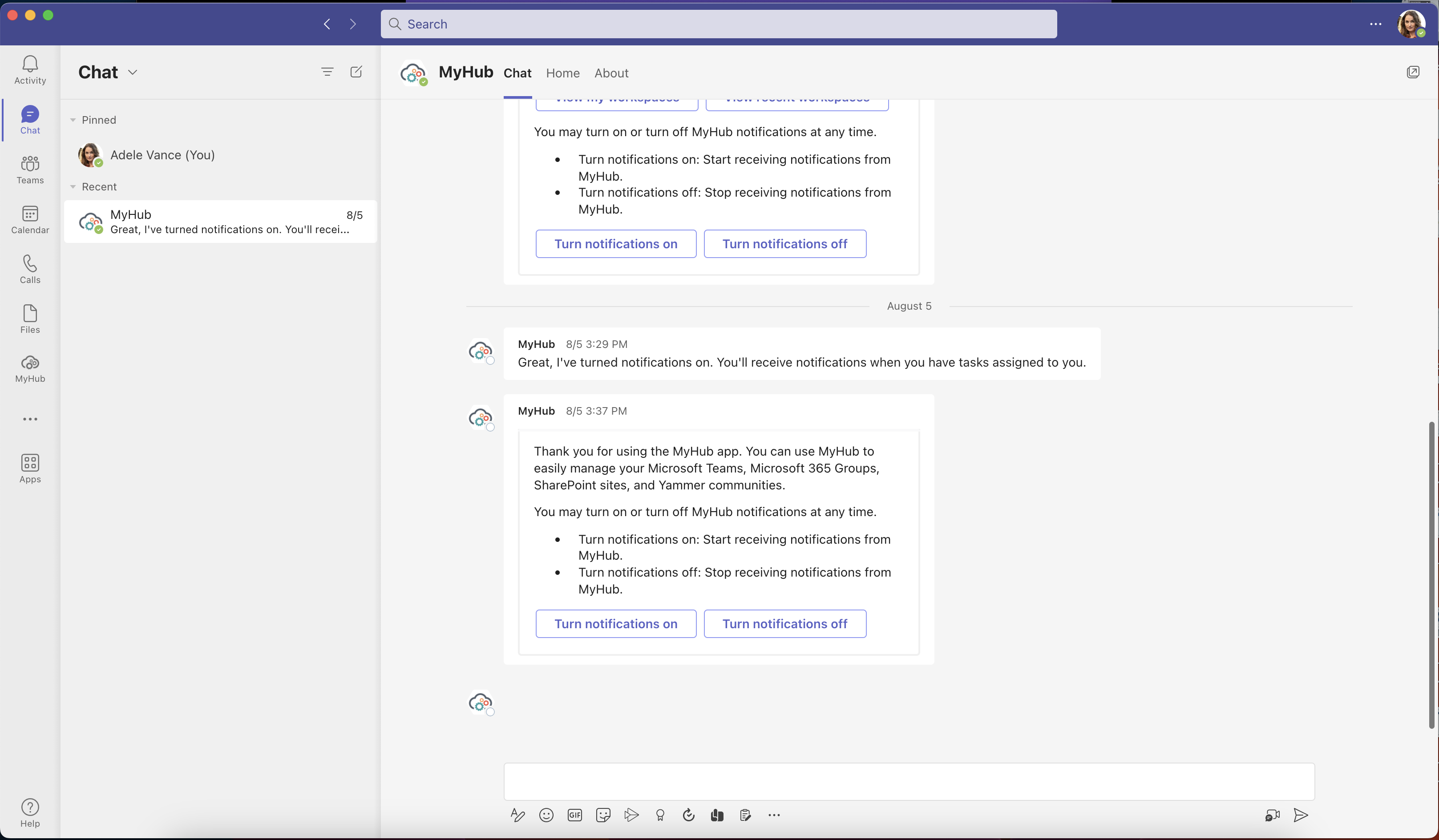 It would be nice to send a illustration on my personal chat indicating task limit
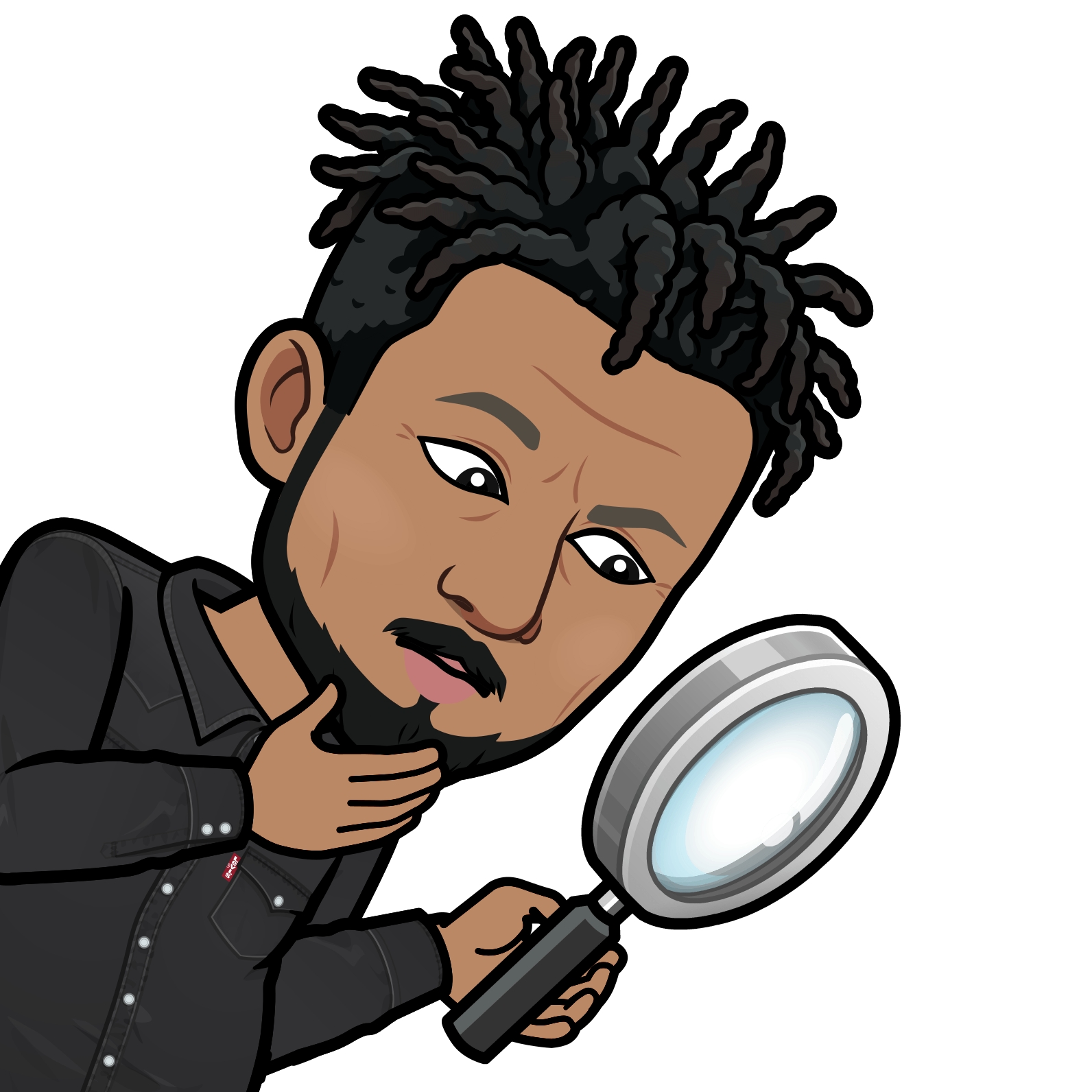 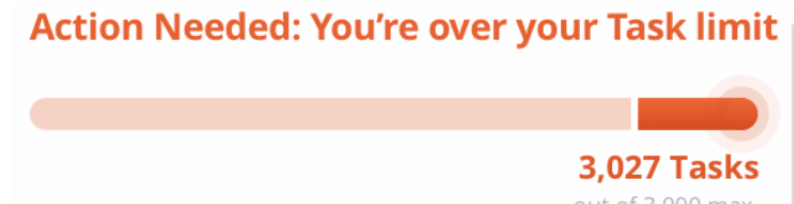 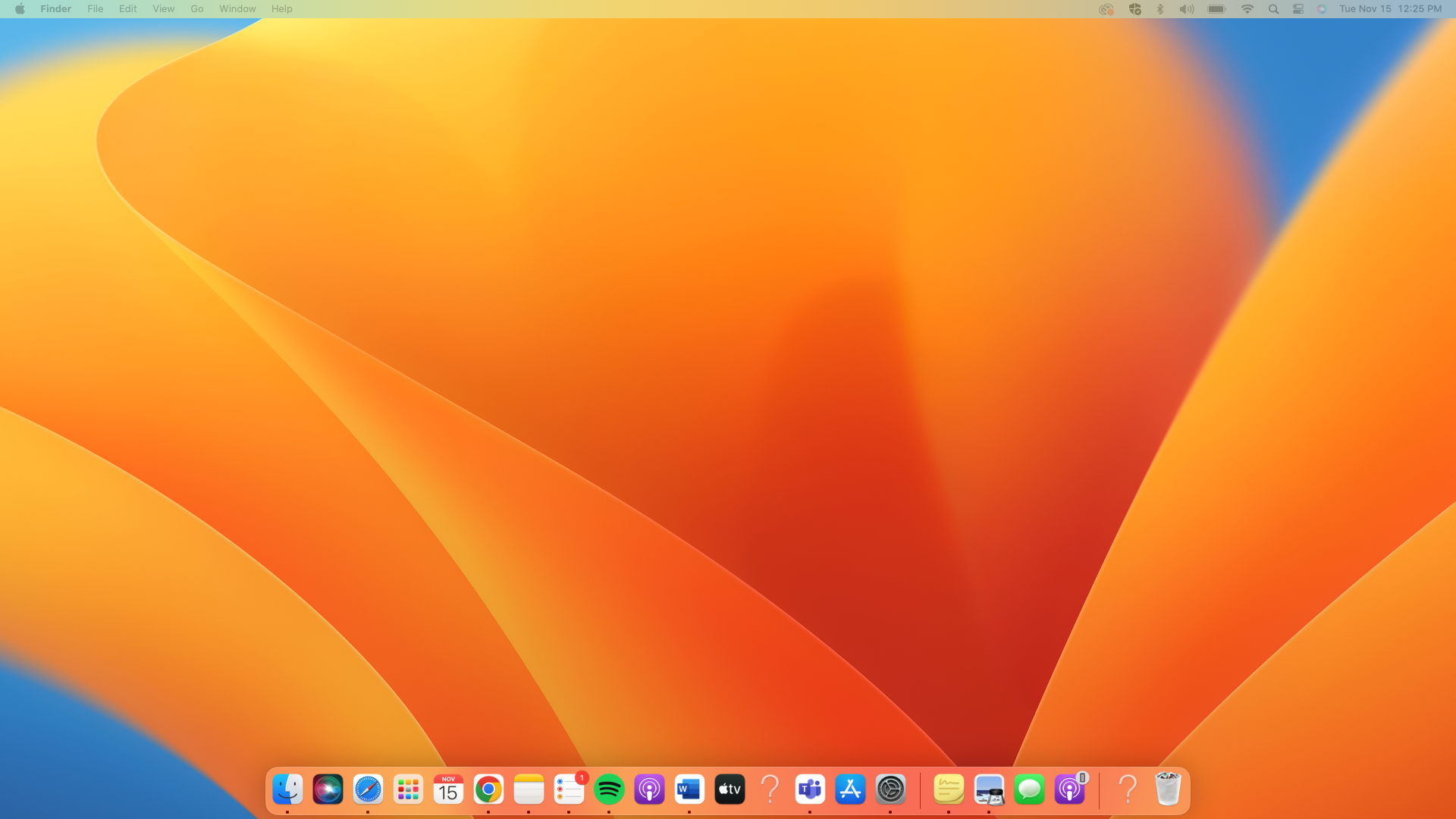 Build a freemium
Make sure to keep  retention high by giving real value in your free version
Treat your freemium as an acquisition tool, not a revenue tool
Make sure your free product matches the intent of your premium offer to maximize conversions
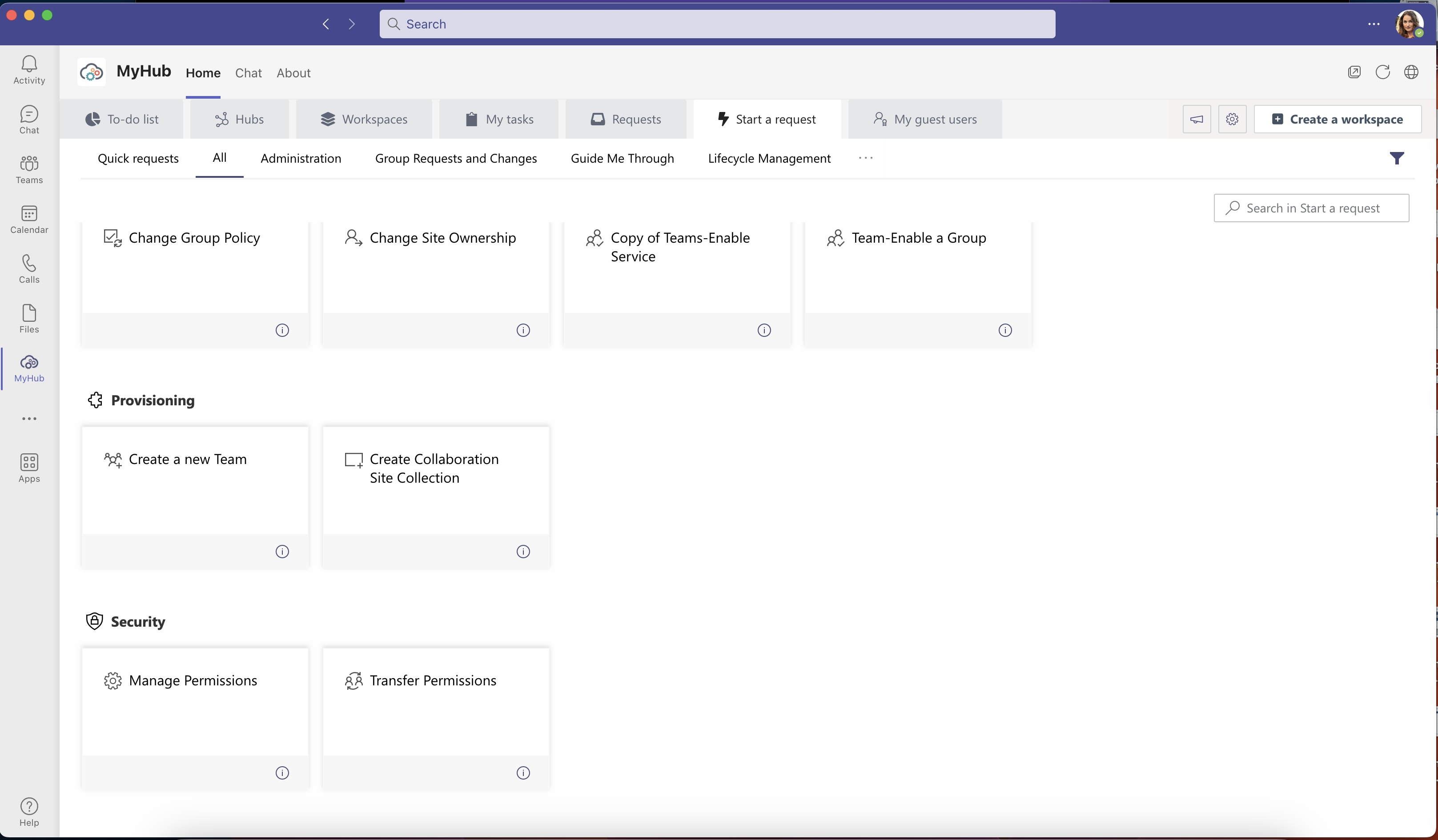 On Second thought… find out why current premium members pay for your services and reverse engineer their desires
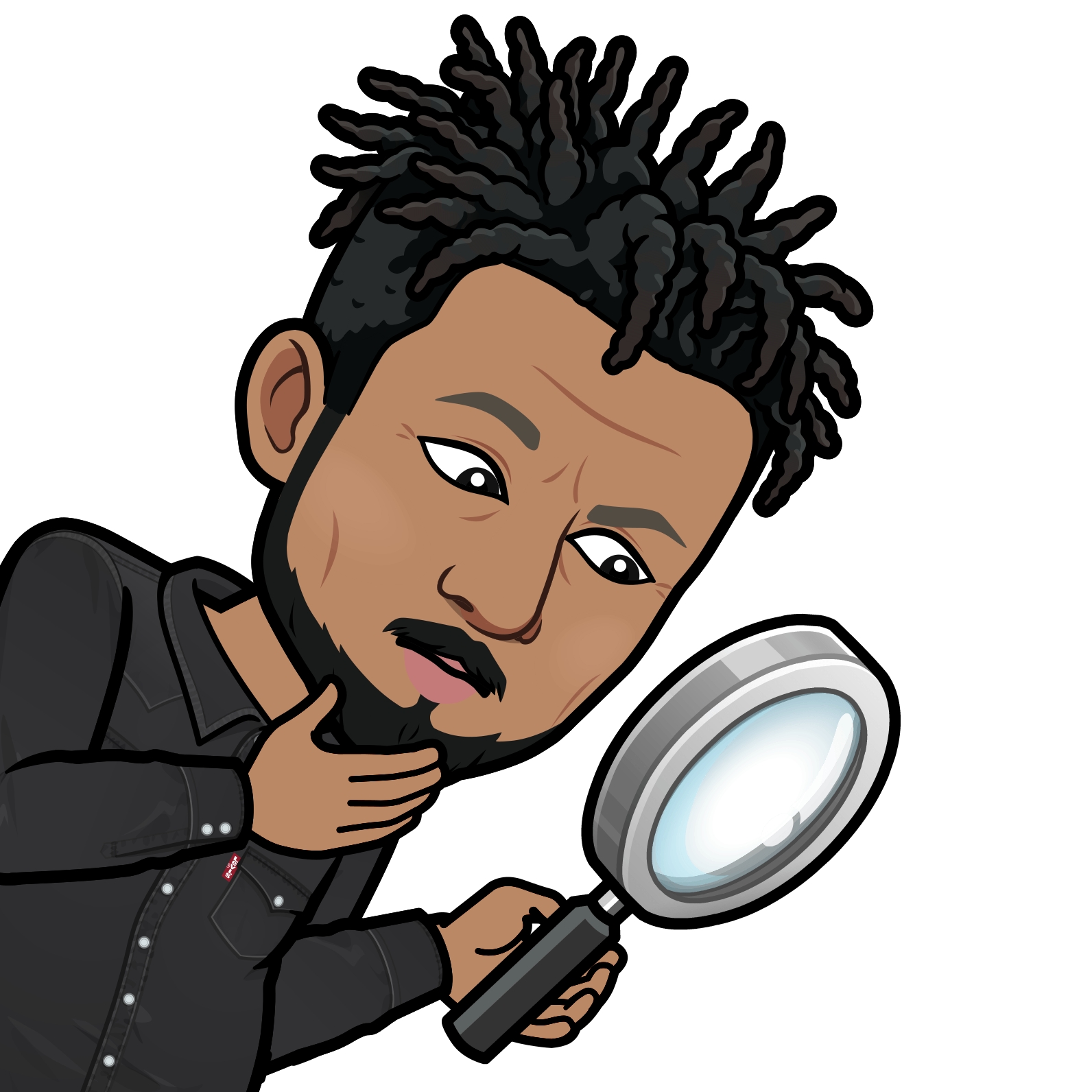 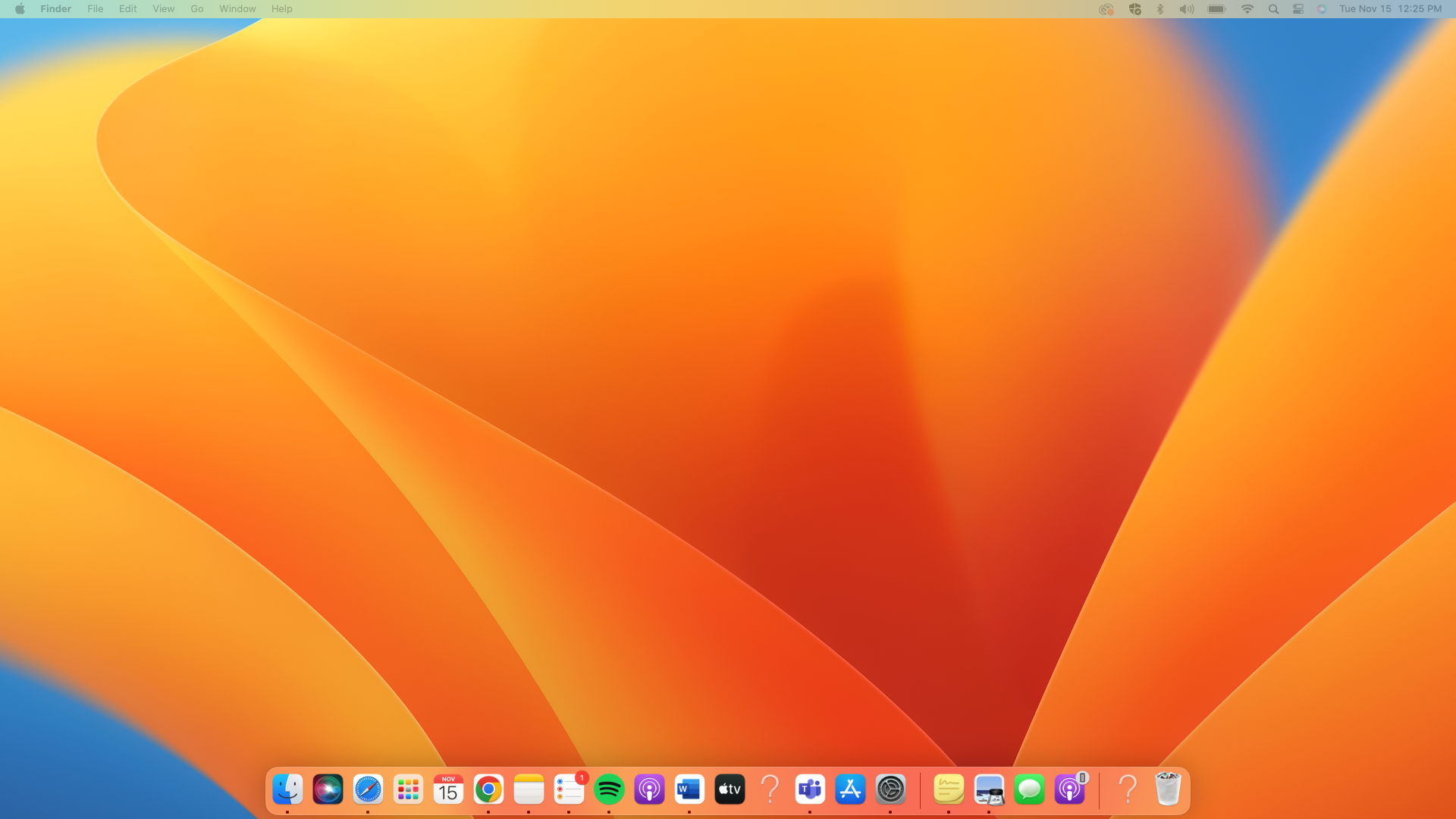 The power of Micro Trails
When you ask a user to switch from freemium to premium, make it easy to experience the value he/she will be getting if they pay. Like giving a free trial except for a specific feature
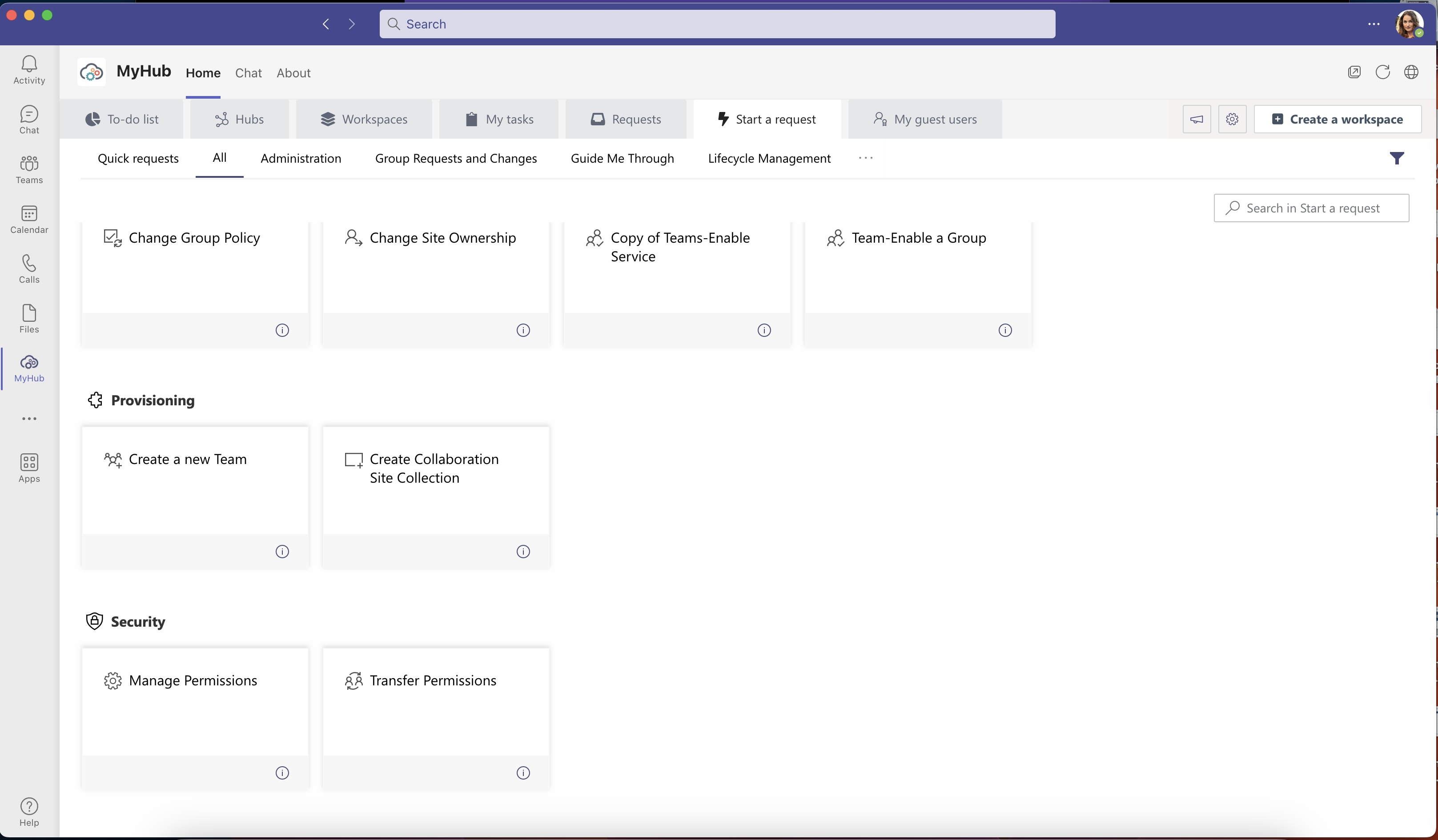 On Second thought… find out why current premium members pay for your services and reverse engineer their desires
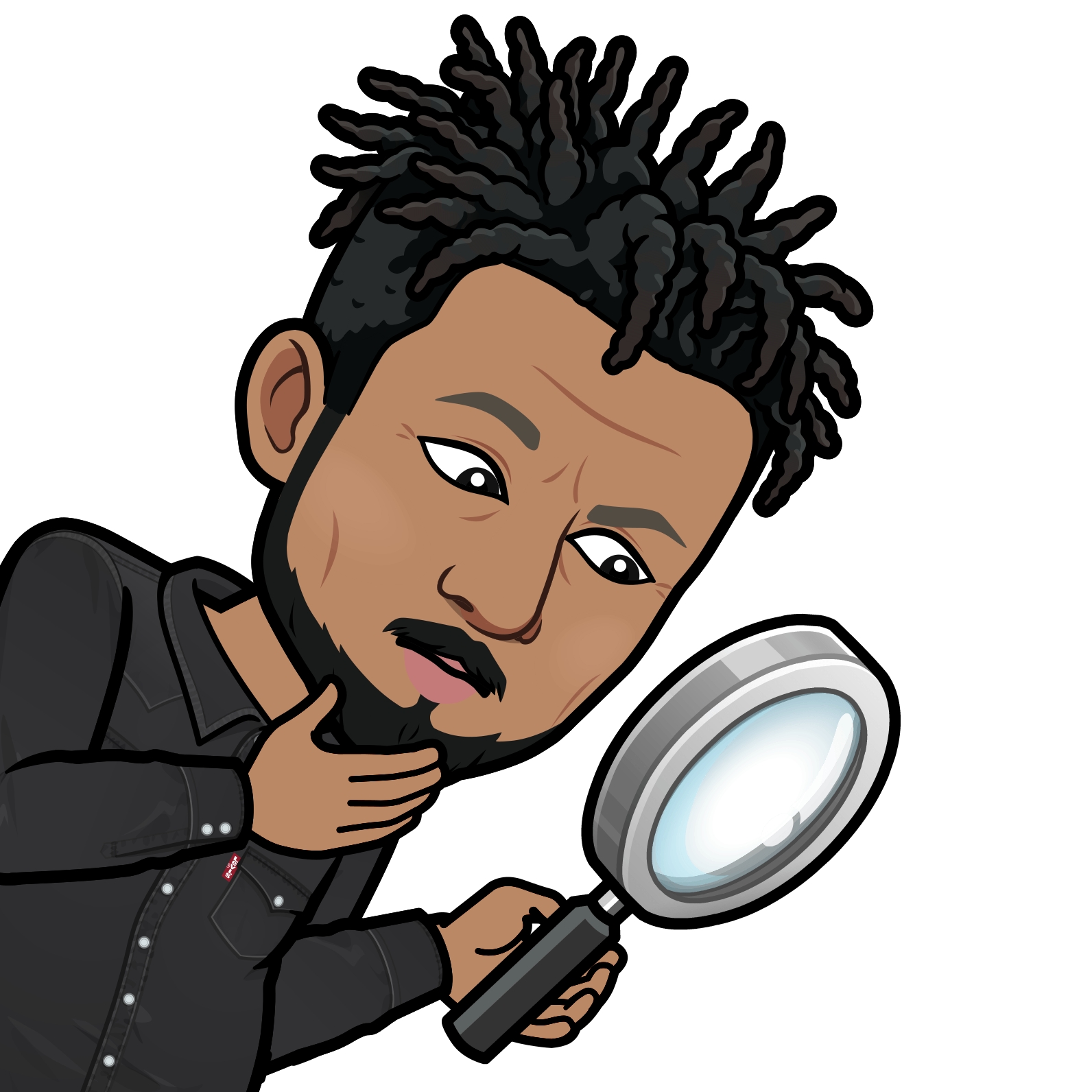 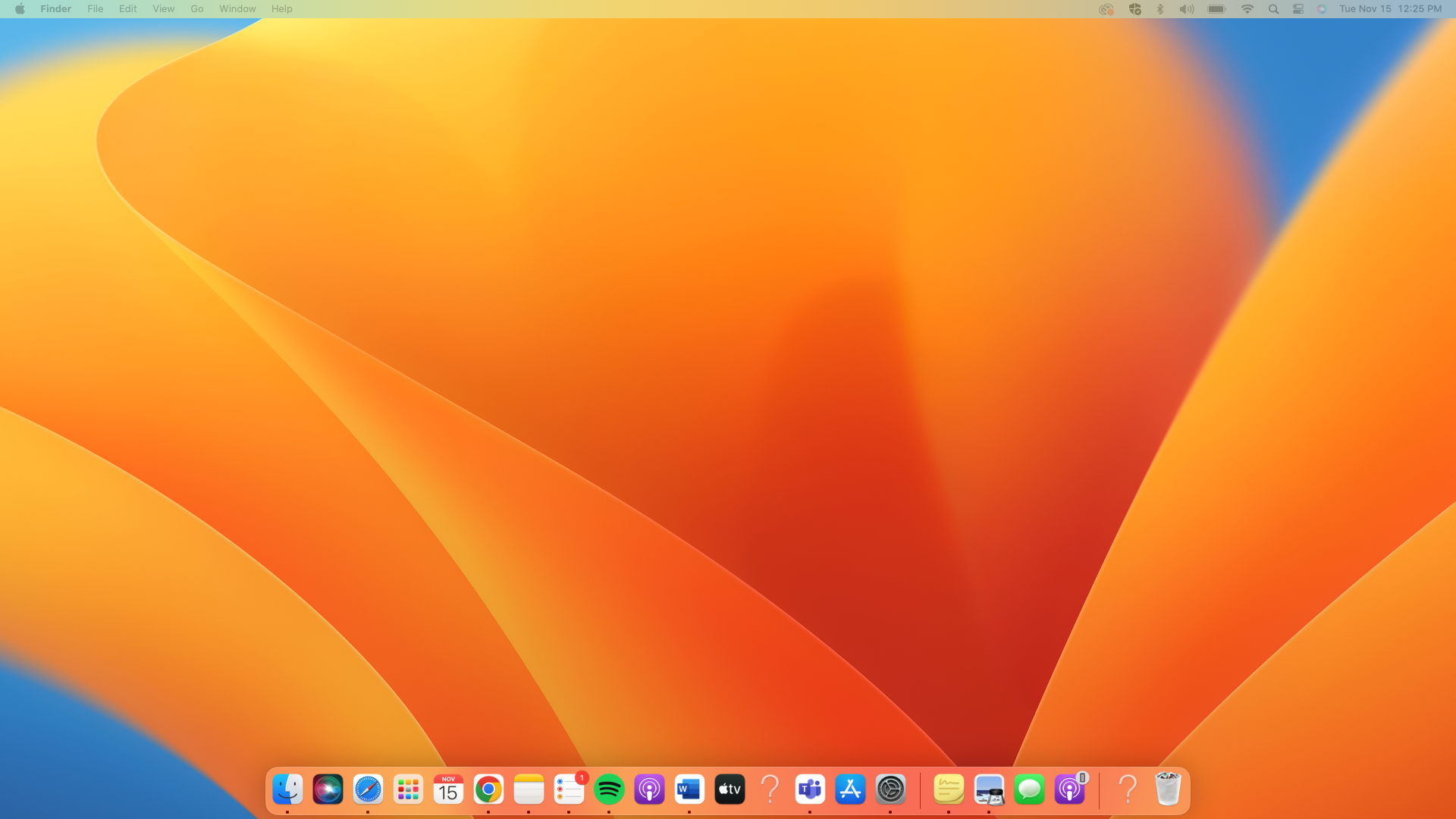 Progressive Disclosure 
It consist of showing a few features initially like hub tab and then slowly add more tabs as users become better
Its very powerful because it keeps simplicity for new users and brings power to advanced users
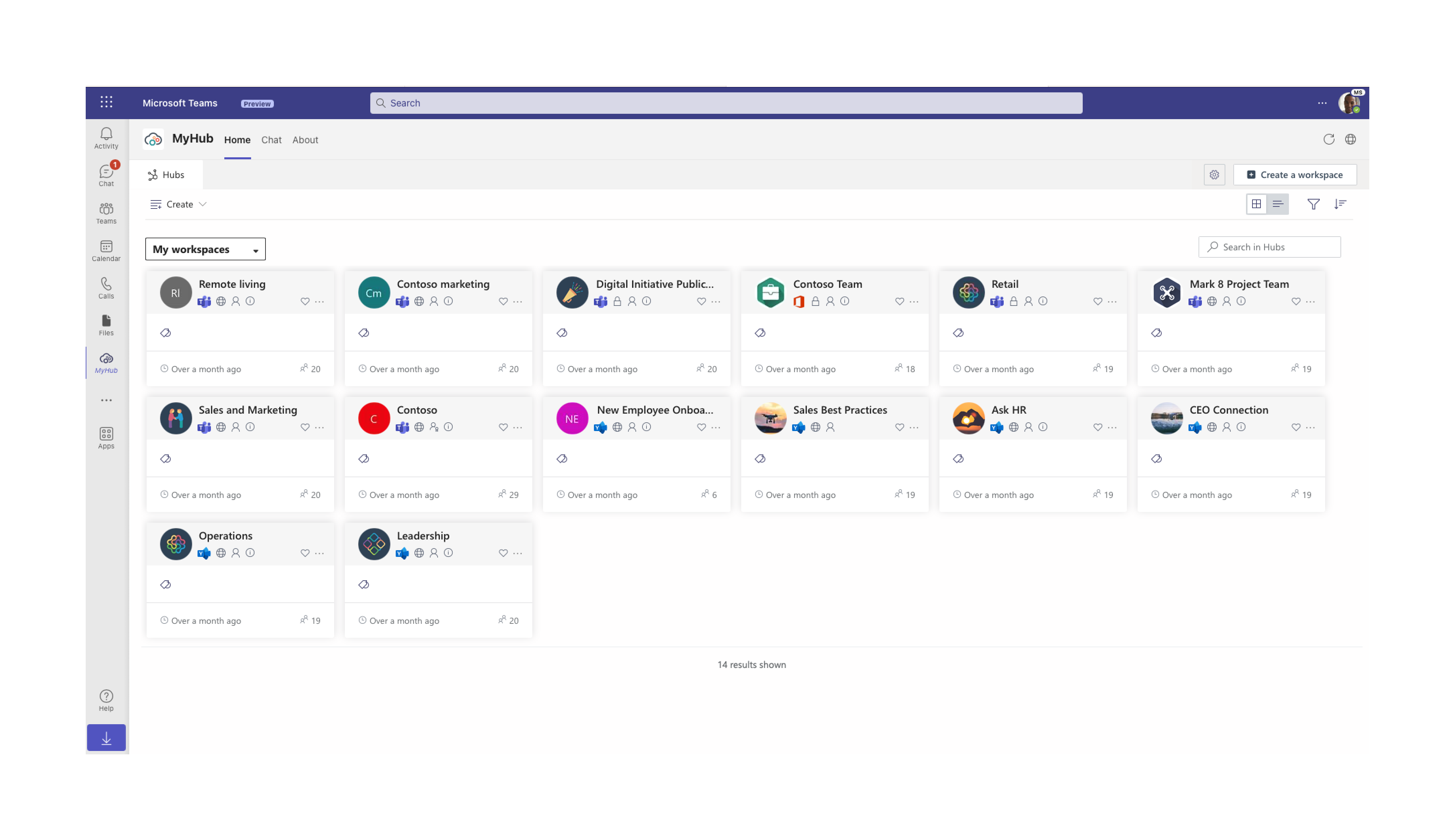 Another strategy would be to show only a few features initially and slowly add more.
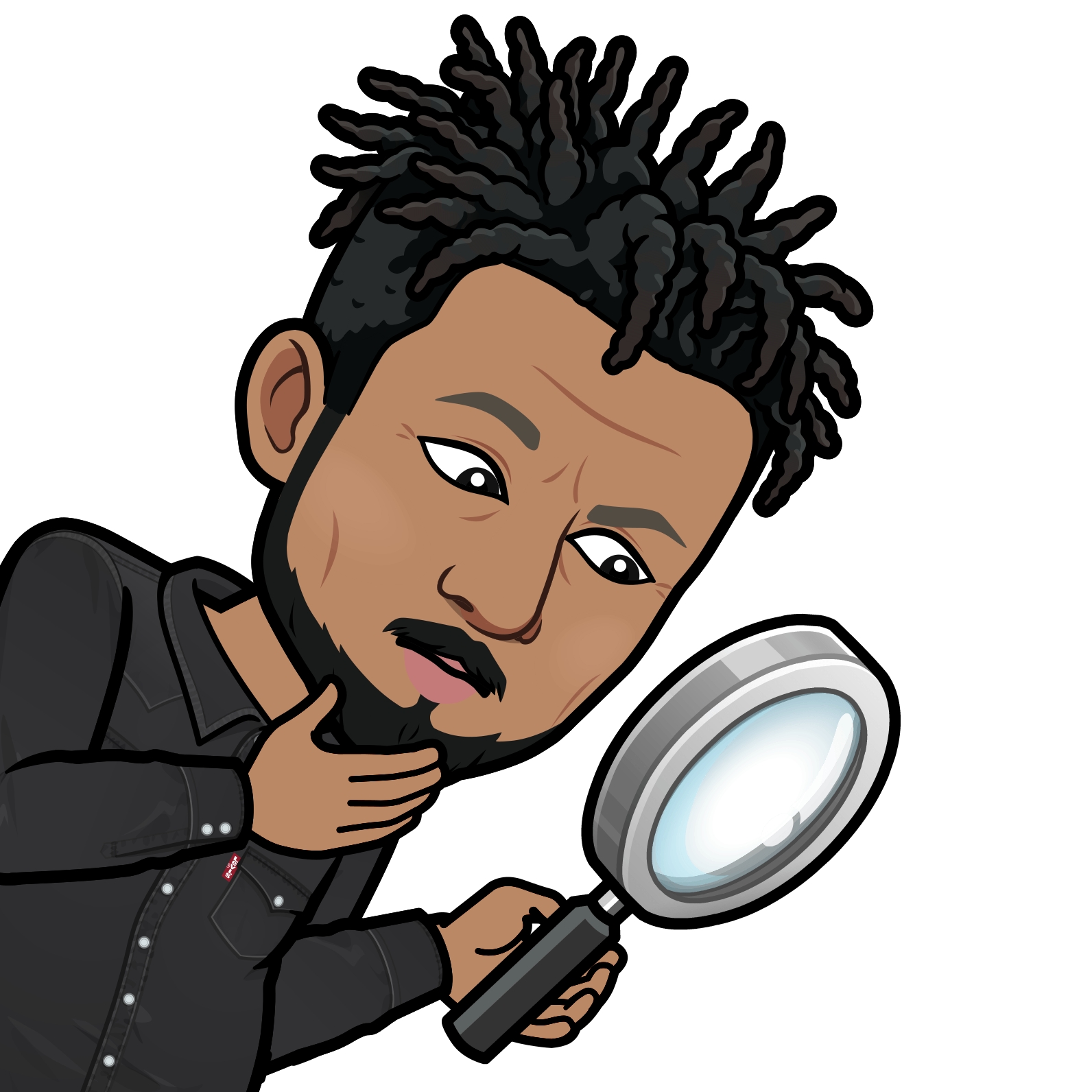 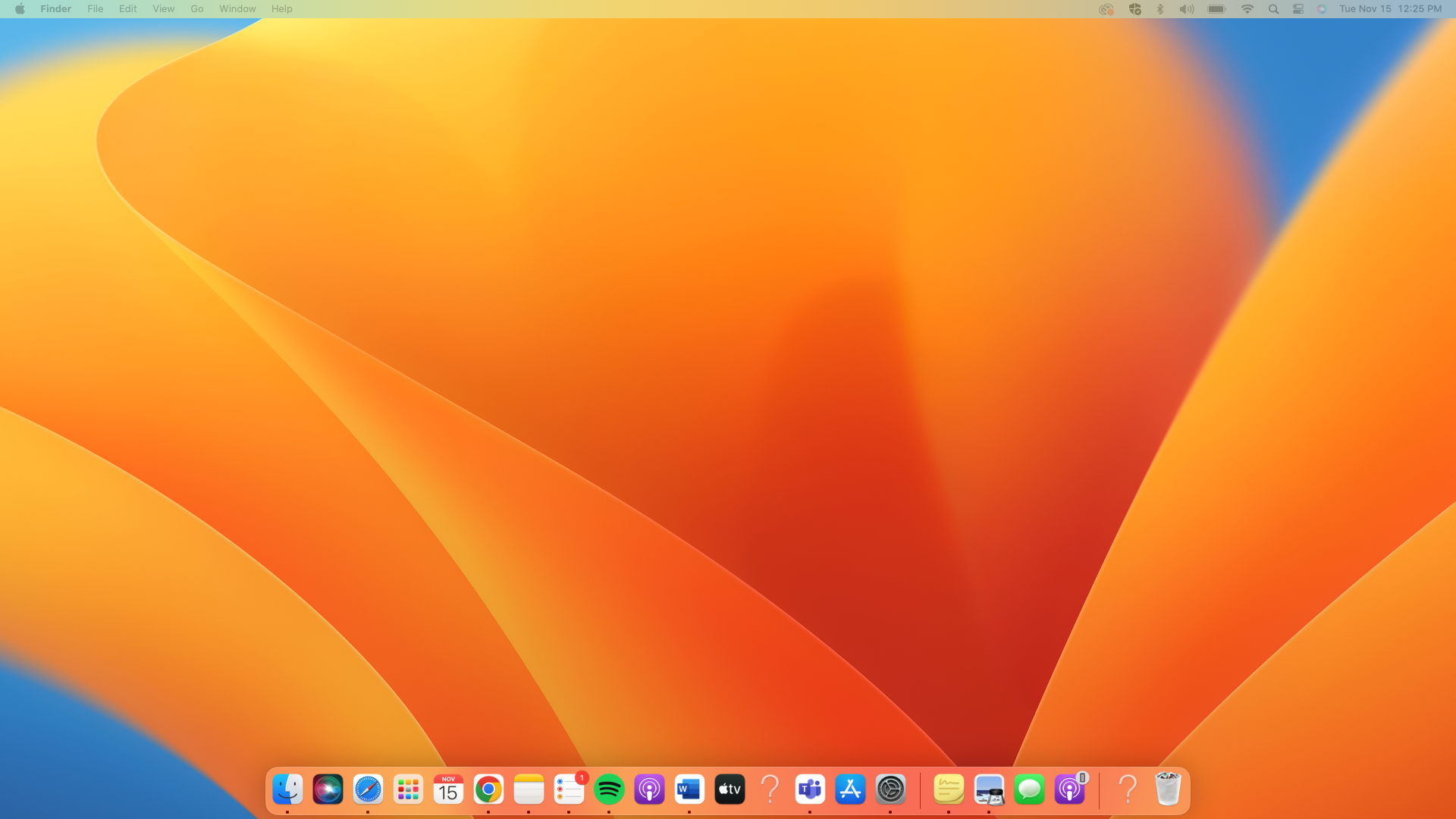 Curiosity Gap
Gaps cause pain
When we want to know something but cant, its like having an itch that we need to scratch
To take away the pain, we need to fill the knowledge gap
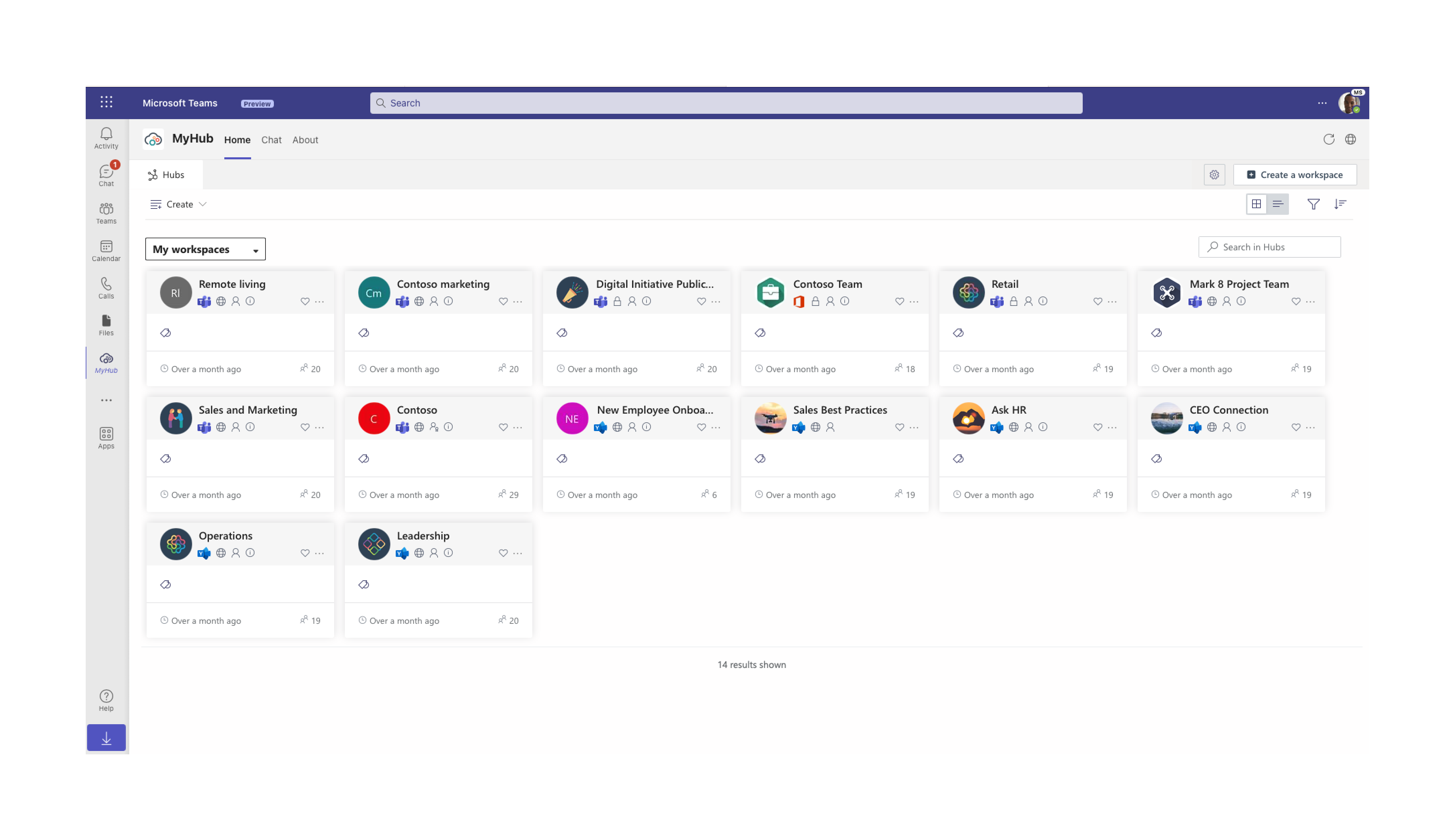 As engagement increases then make your offer
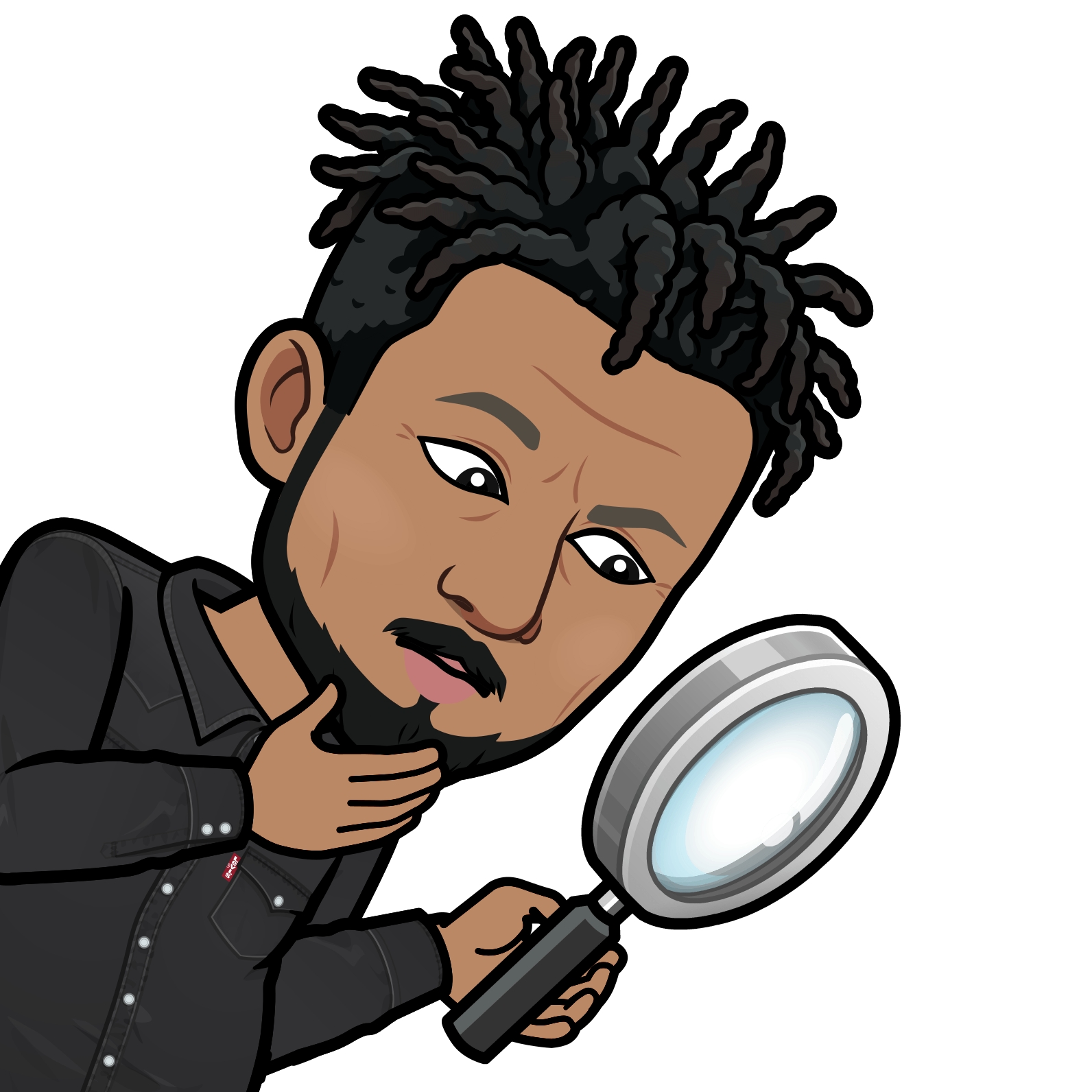 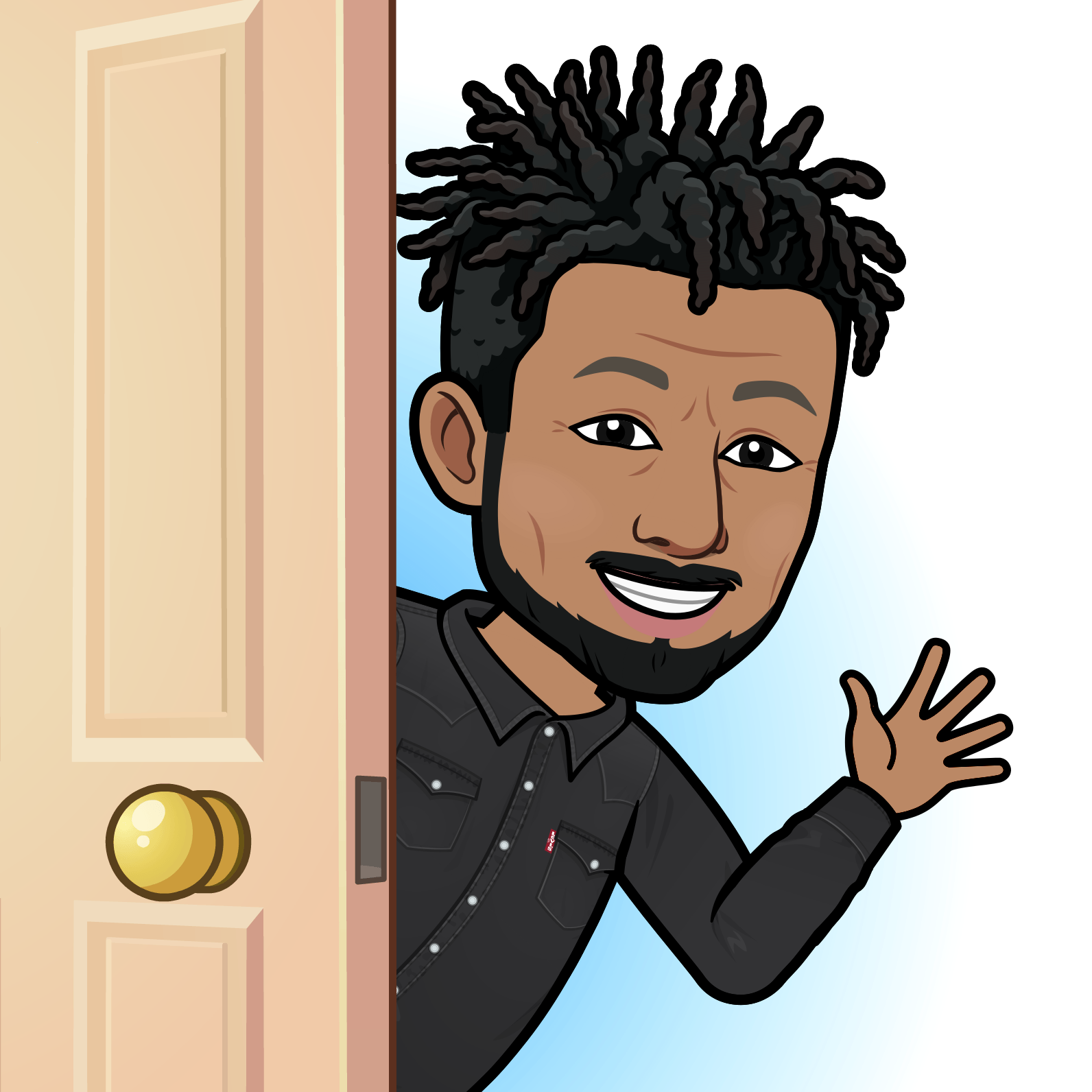 The End